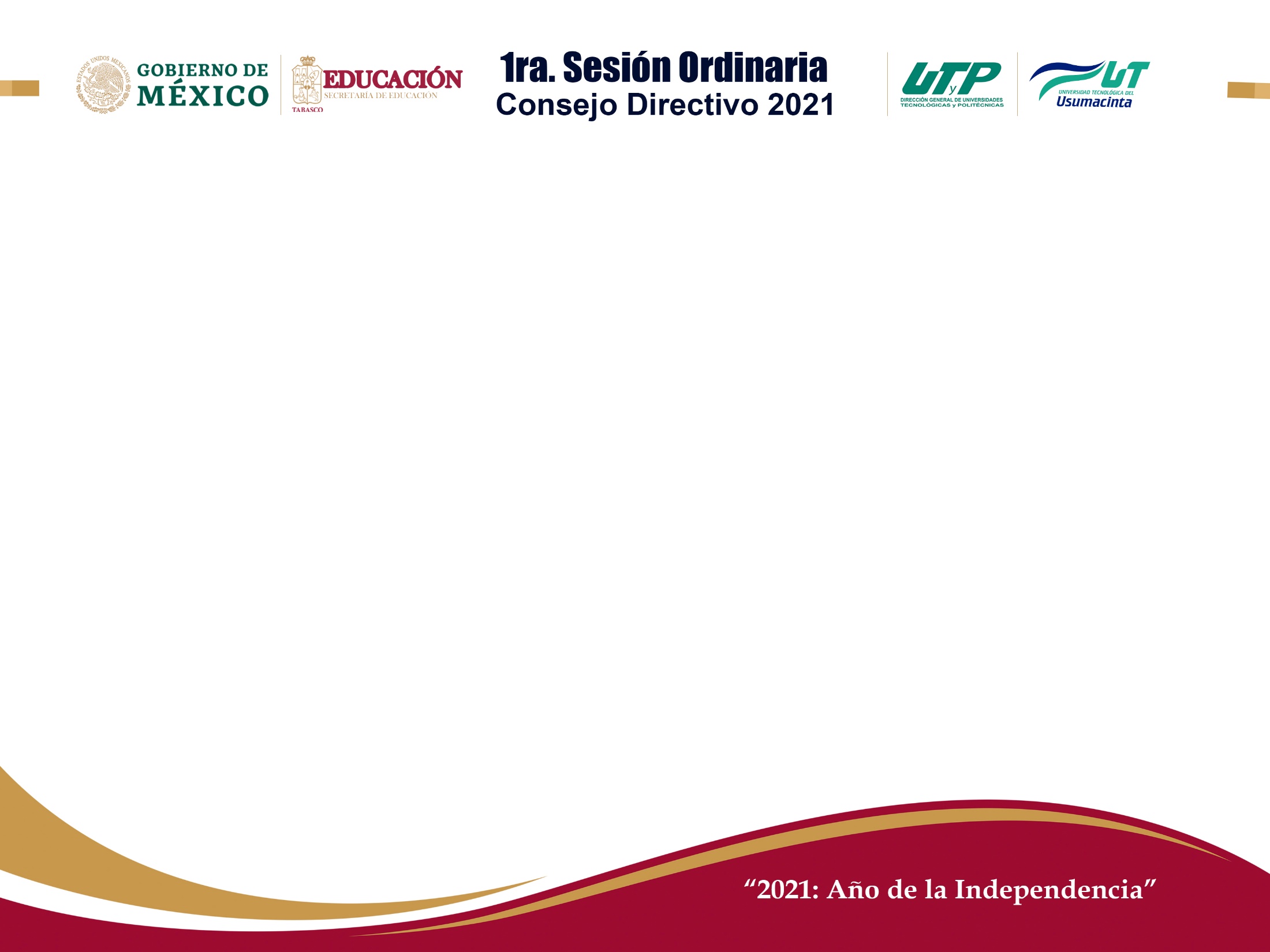 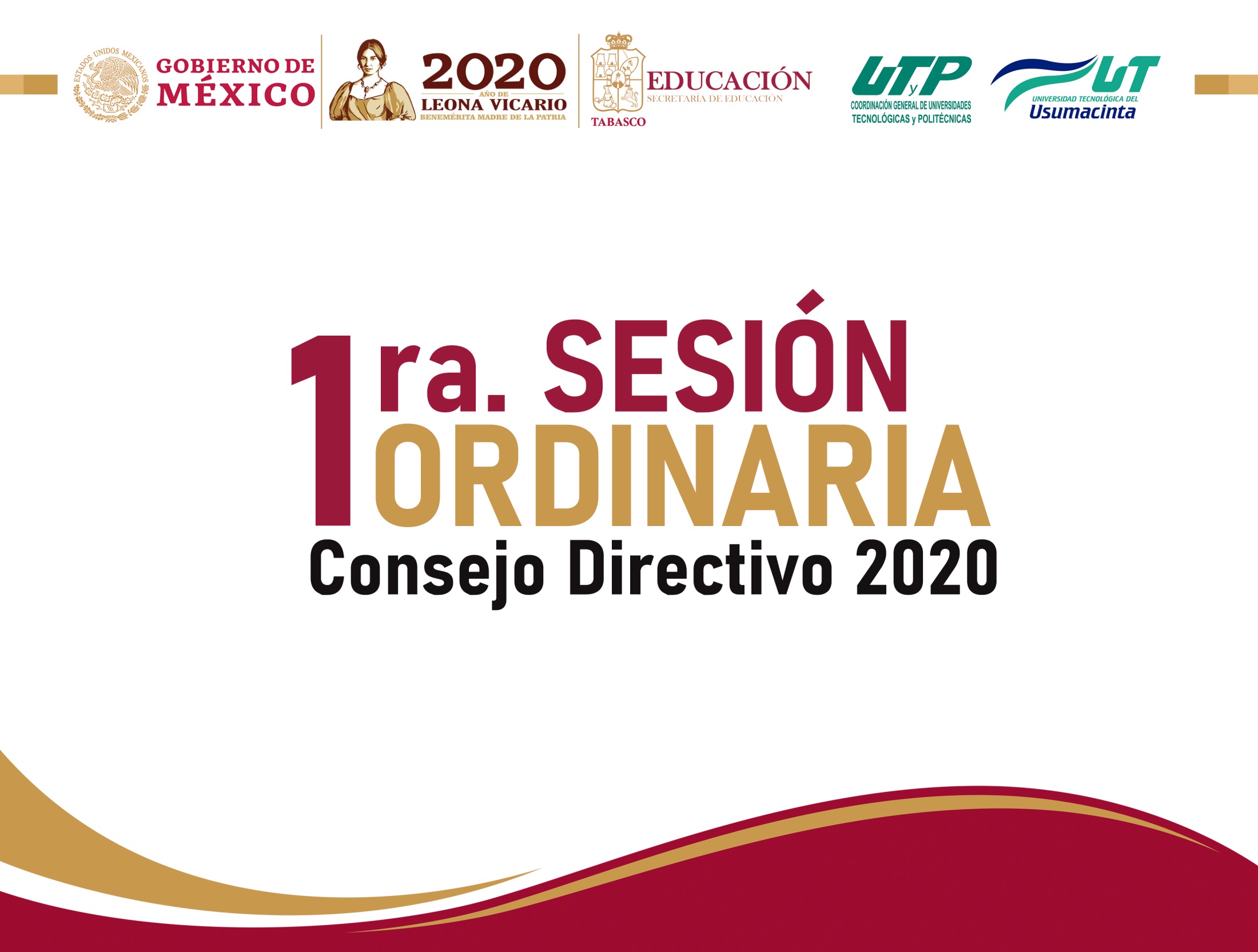 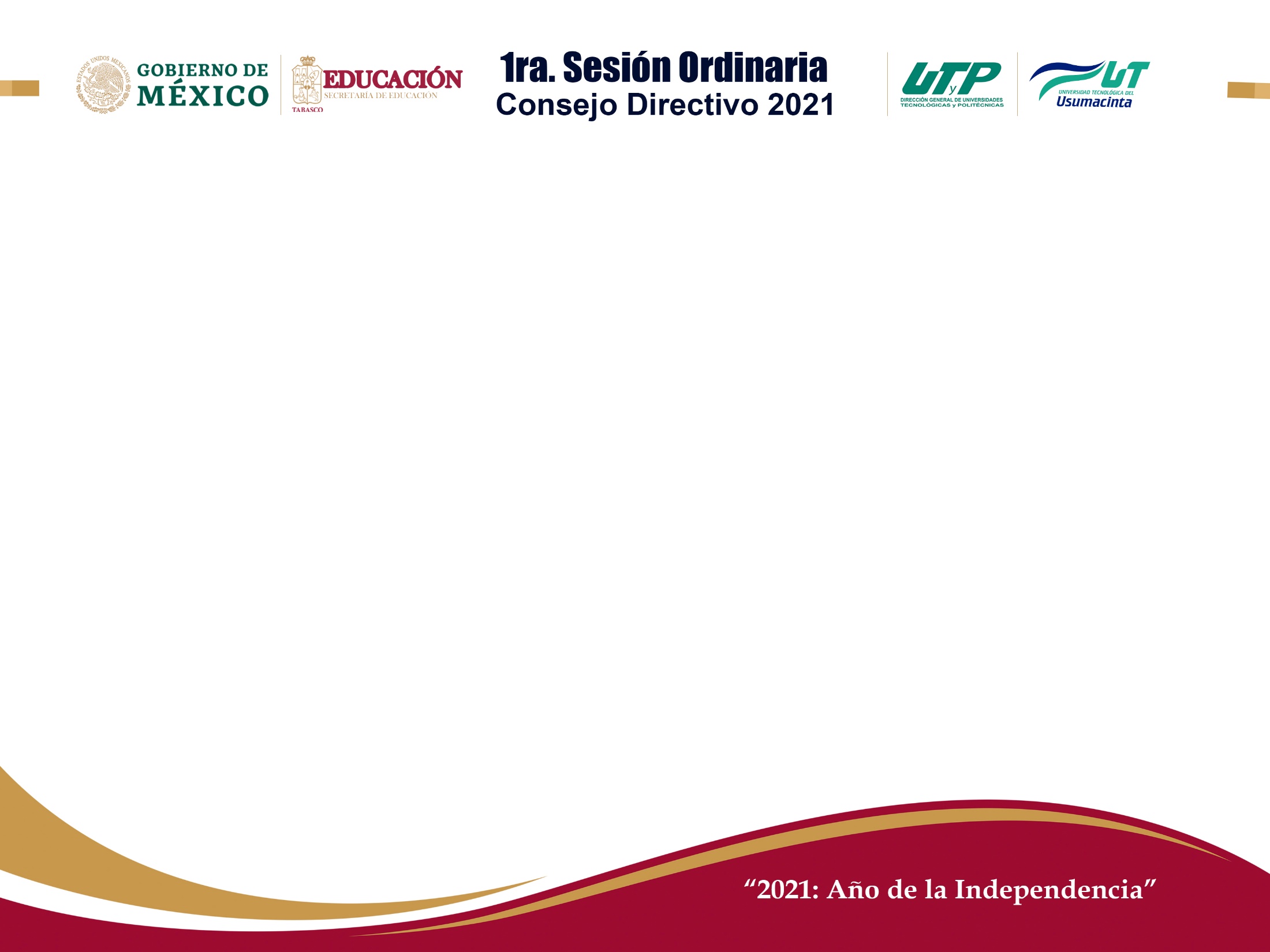 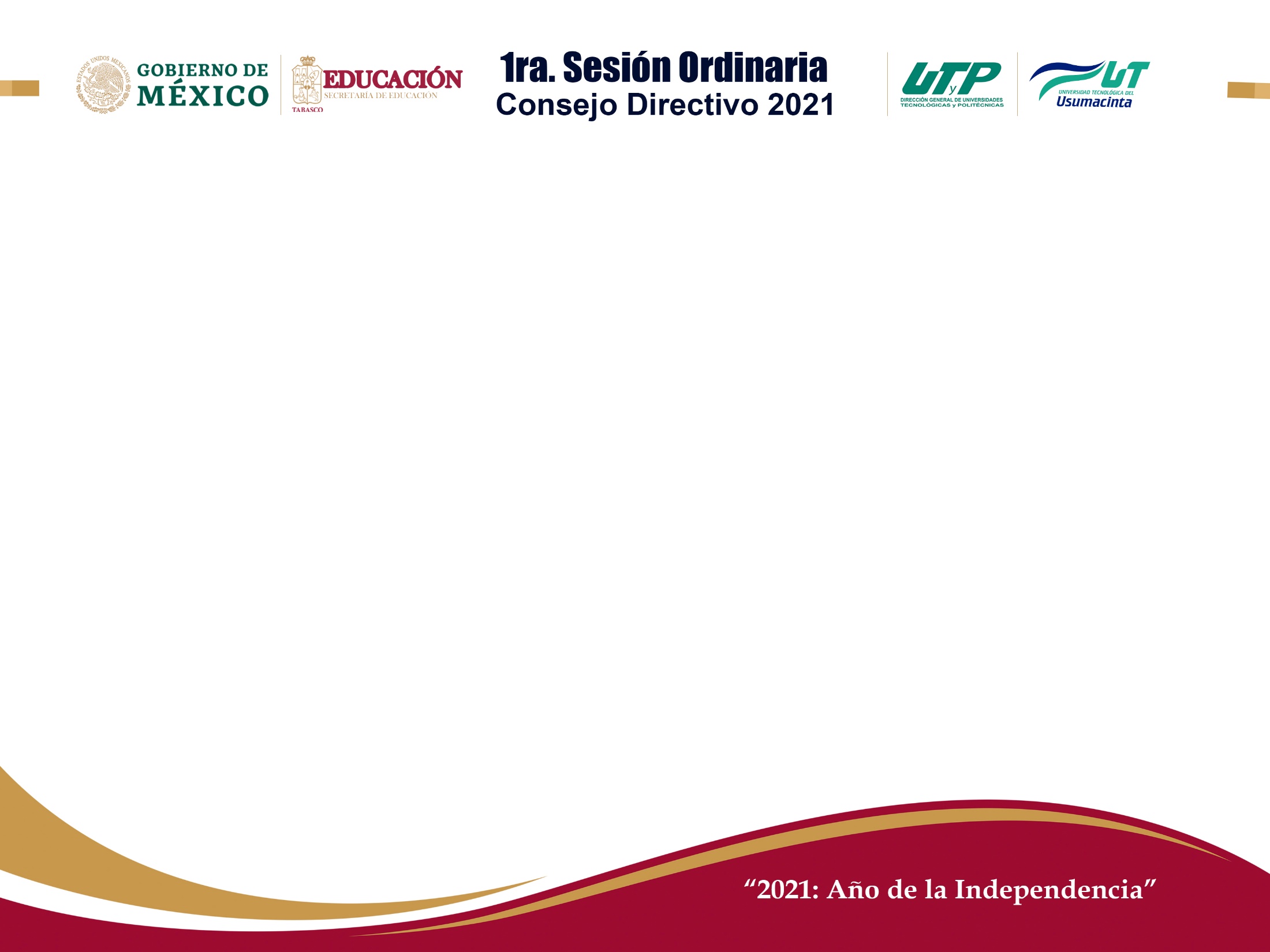 2. LISTA DE ASISTENCIA Y DECLARACIÓN DE QUÓRUM.
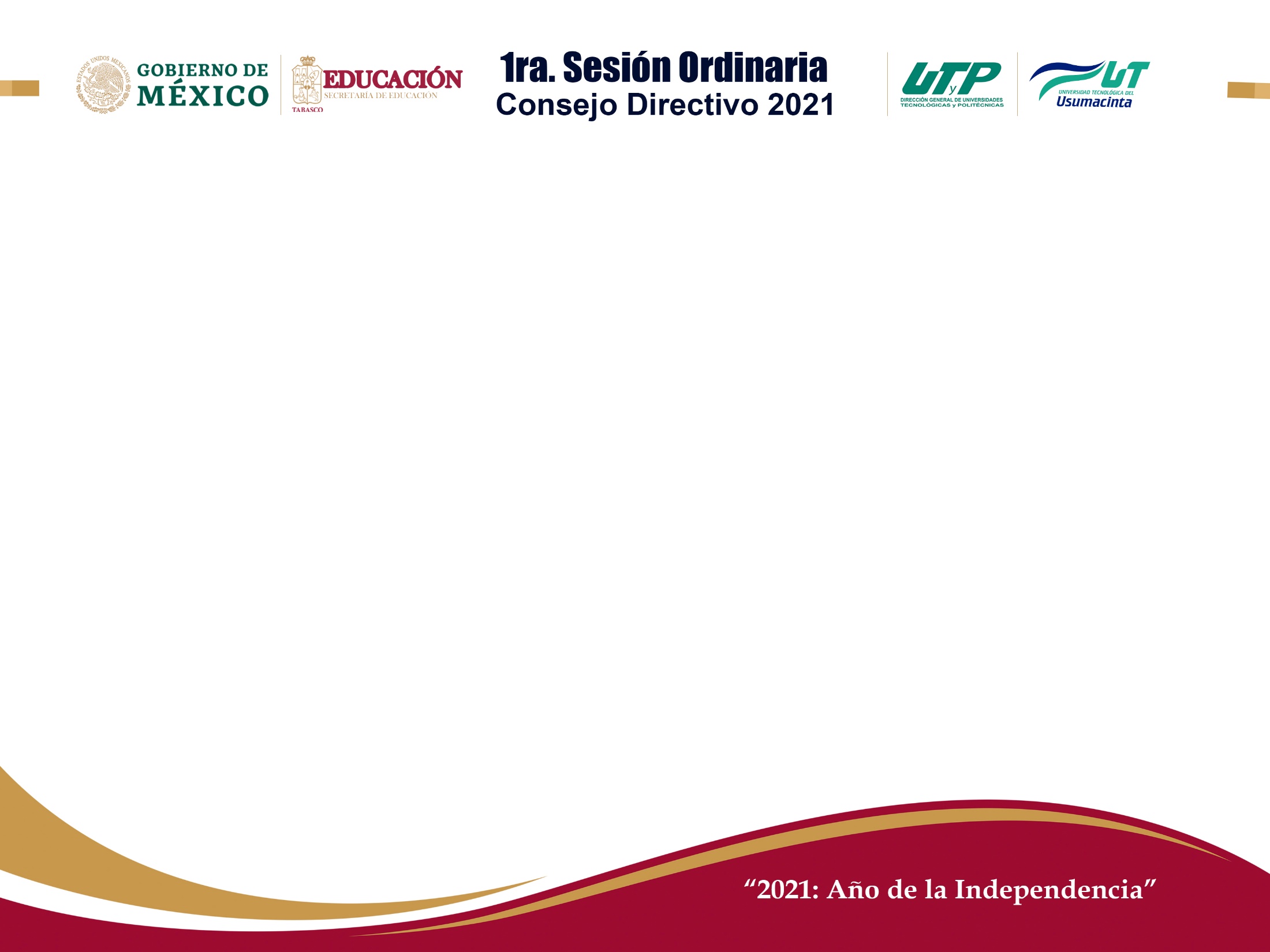 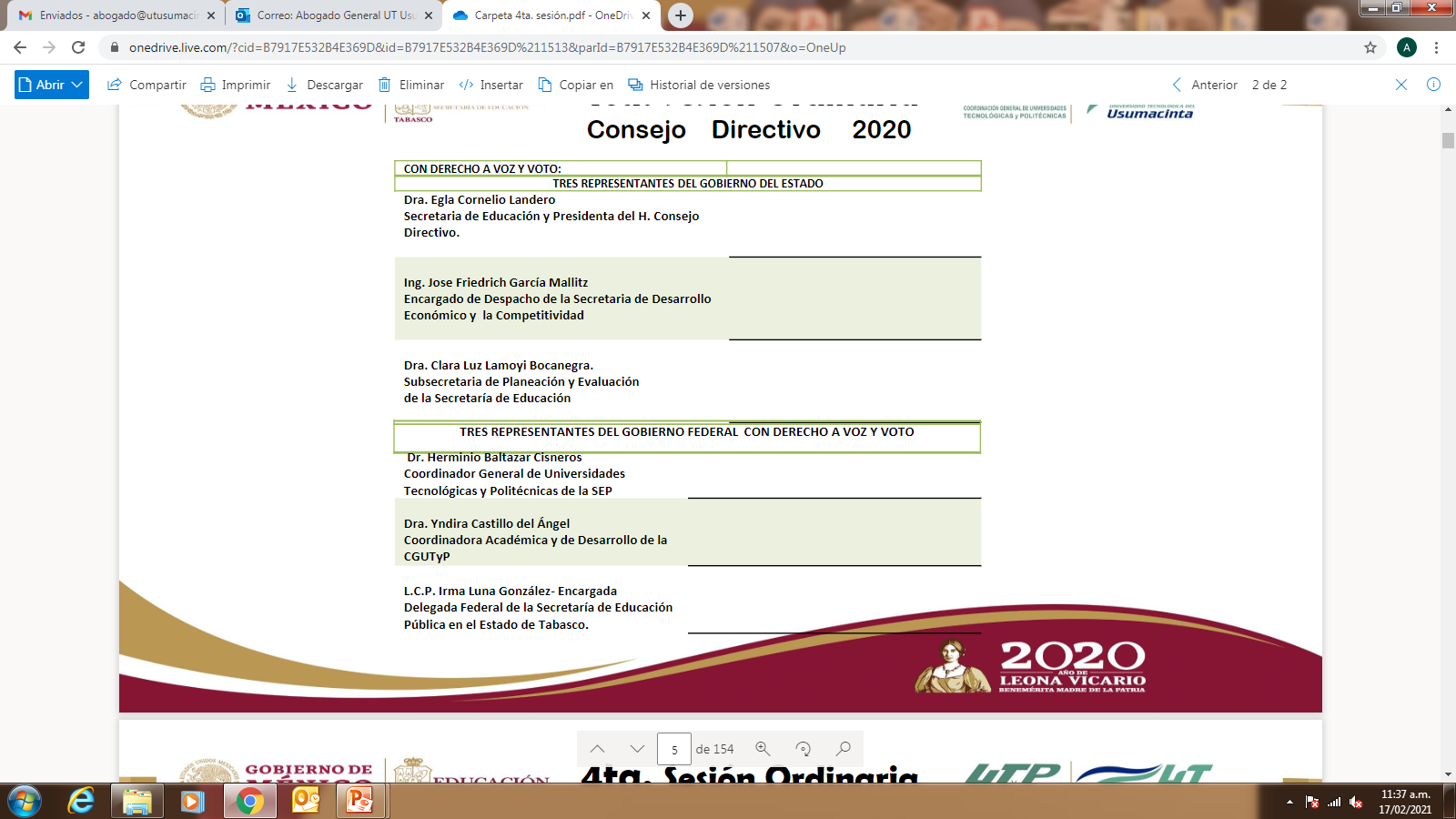 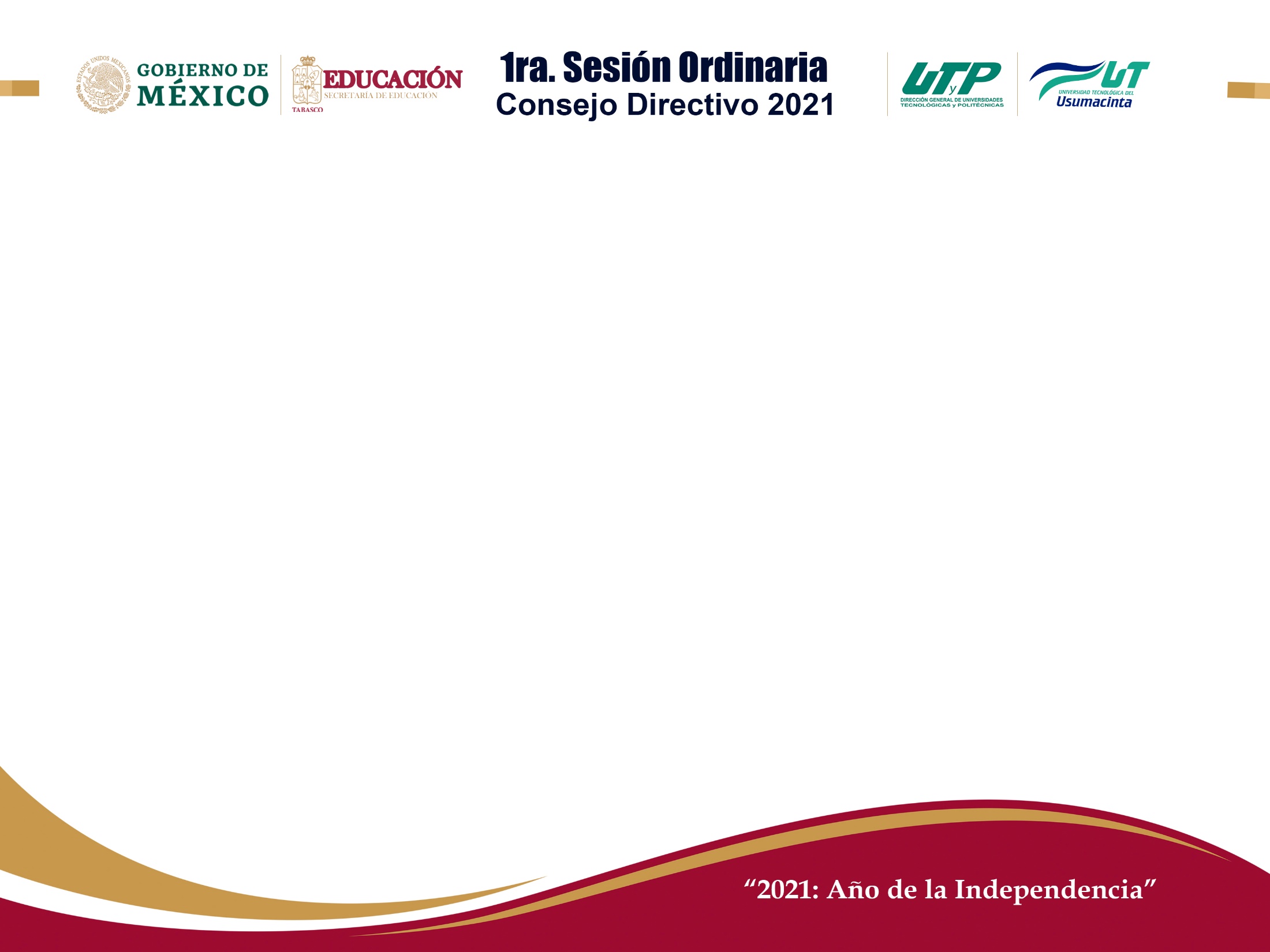 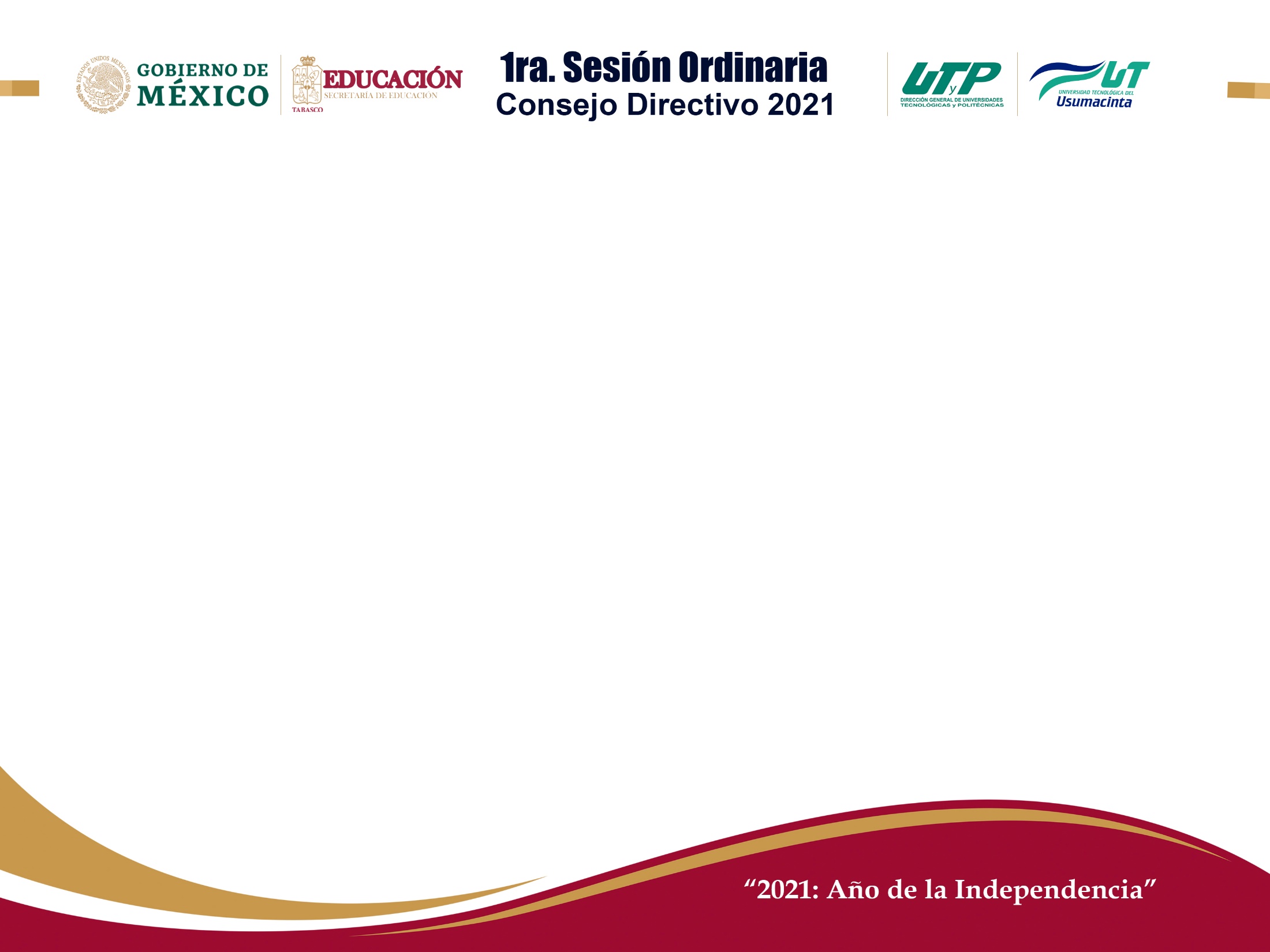 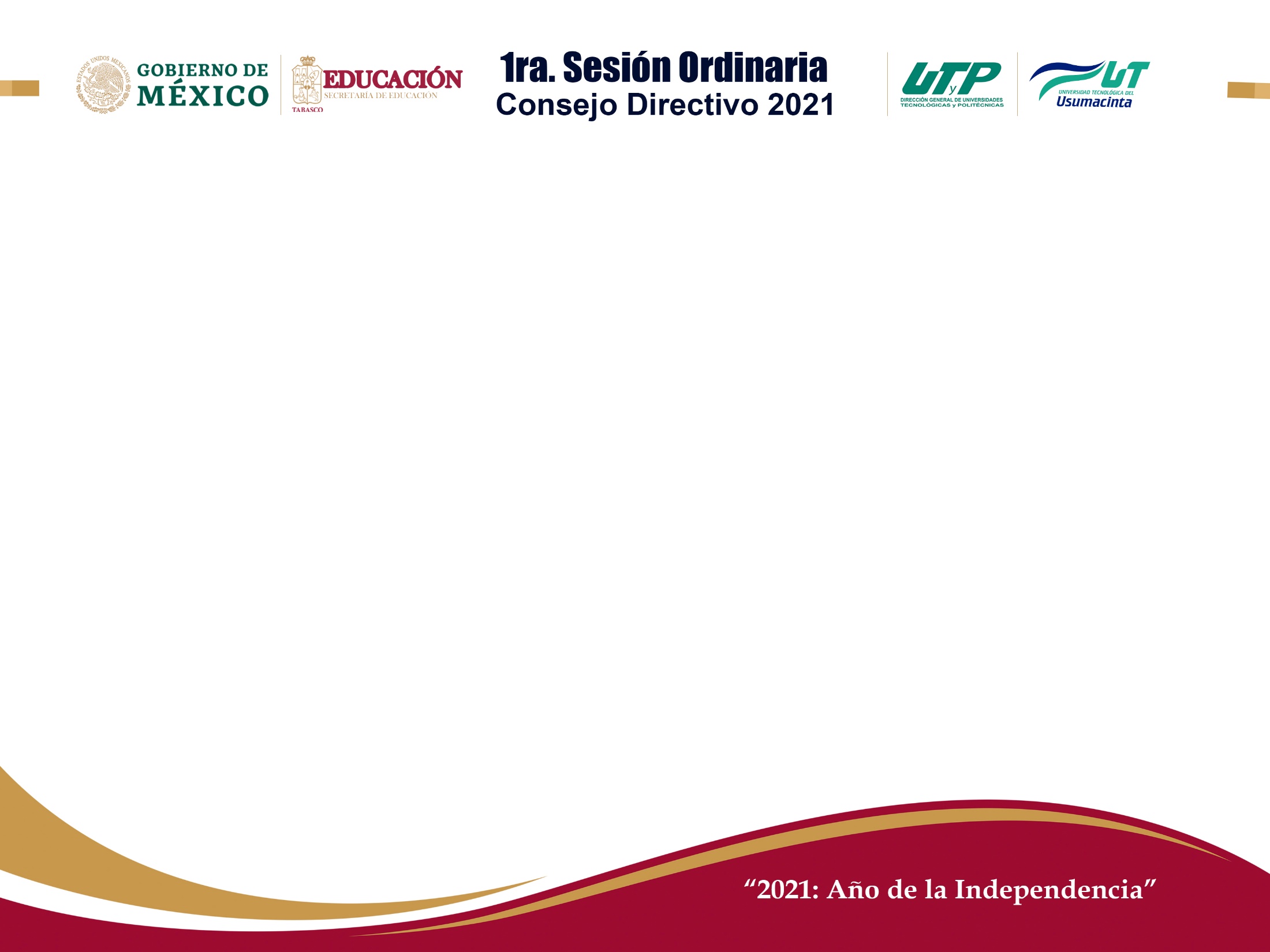 3. APERTURA DE LA SESIÓN.
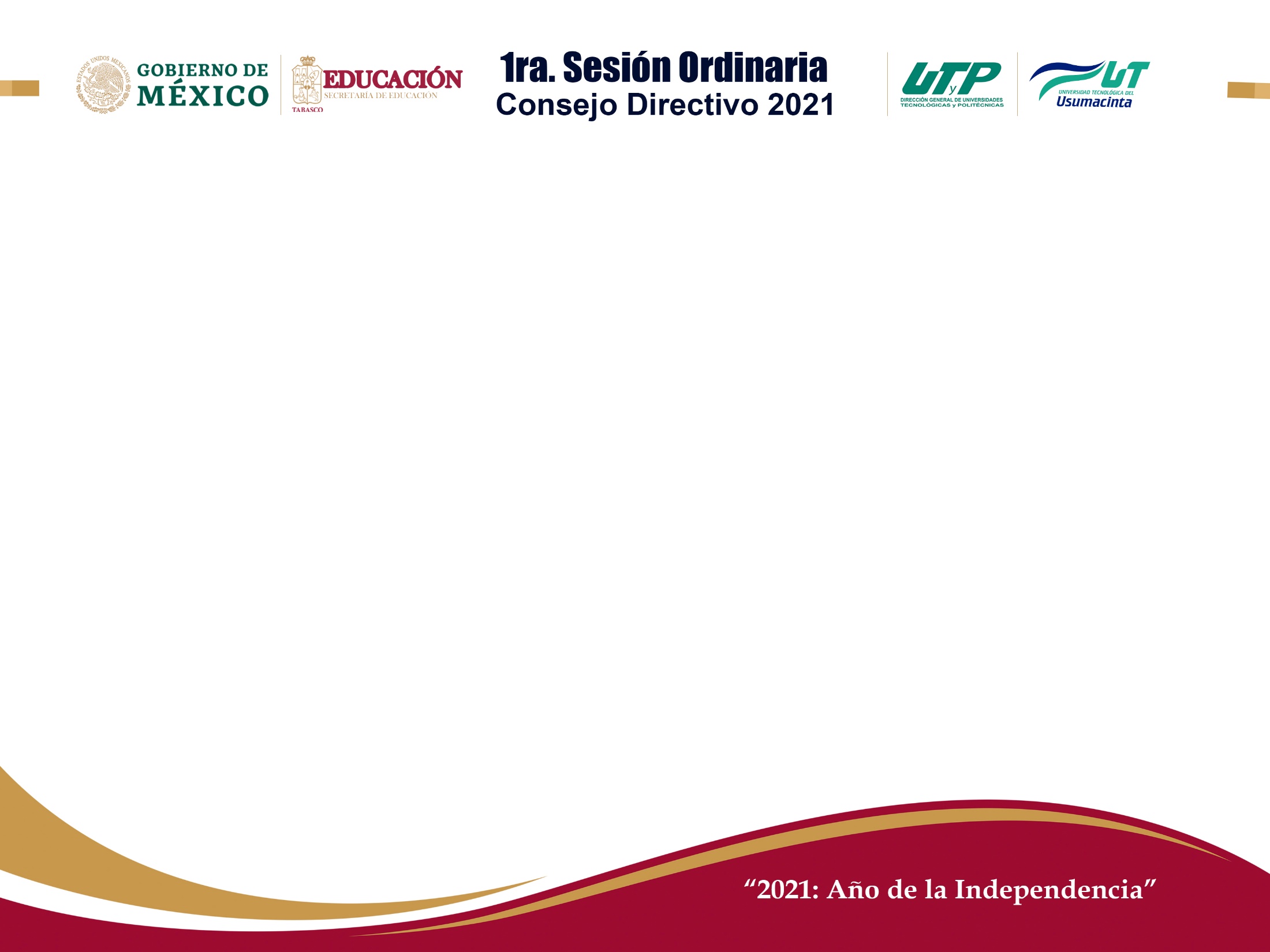 4. LECTURA Y EN SU CASO APROBACIÓN DEL ORDEN DEL DÍA
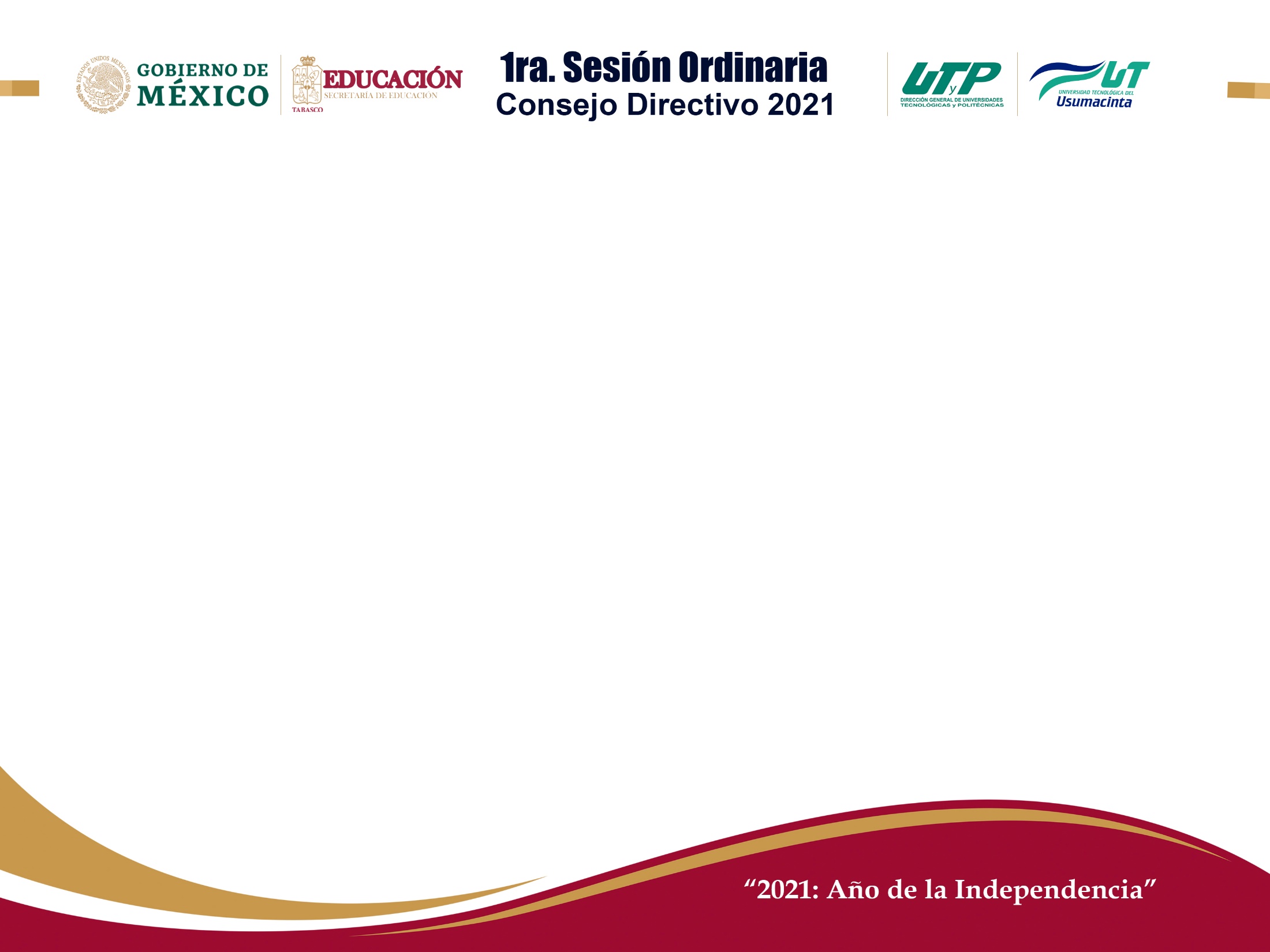 Orden del Día
 1. Bienvenida.
2. Lista de asistencia y declaración de Quórum.
3. Apertura de la Sesión.
4. Lectura y en su caso aprobación del Orden del Día.
5. Presentación y en su caso, ratificación del Acta de la 4ta. Sesión Ordinaria. 
6. Seguimiento de Acuerdos.
7. Asuntos que requieren la aprobación del Órgano de Gobierno.
	7.1. Adecuación y Cierre del Presupuesto de Ingresos y Egresos del Ejercicio Fiscal 2020
	7.2. Adecuación y Cierre del Programa Operativo Anual del Ejercicio Fiscal2020.
	7.3. Presupuesto de Inicial de Ingresos y Egresos para el Ejercicio Fiscal 2021.
	7.4. Programa Operativo Anual (POA) 2021.
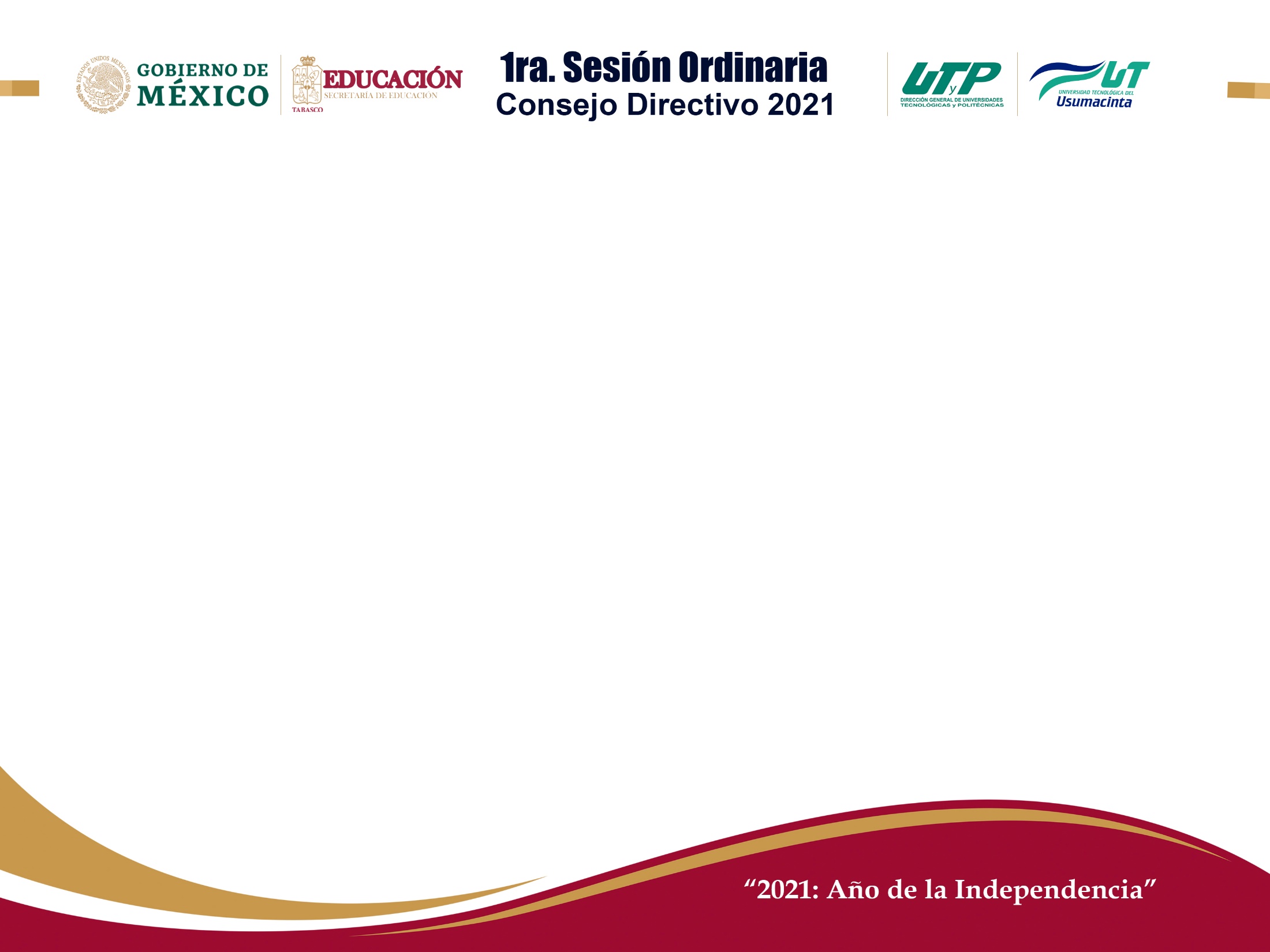 8. Asuntos de Carácter Informativo.
	8.1.   Indicadores.
		8.1.1. Matrícula de reingreso
		8.1.2. Deserción
		8.1.3. Bajas
		8.1.4. Aprovechamiento
		8.1.5. Eficiencia terminal
		8.1.6. Becas
		8.1.7. Asesorías y tutorías
		8.1.8. Titulación
 	8.2.   Informe de Actividades.
		8.2.1. Académicas.
		8.2.2. Administración y Gestión.
		8.2.3. Planeación y Evaluación.
		8.2.4. Extensión y Vinculación
9. Asuntos Generales.
10. Lectura y Ratificación de Acuerdos.
11. Clausura de la Sesión.
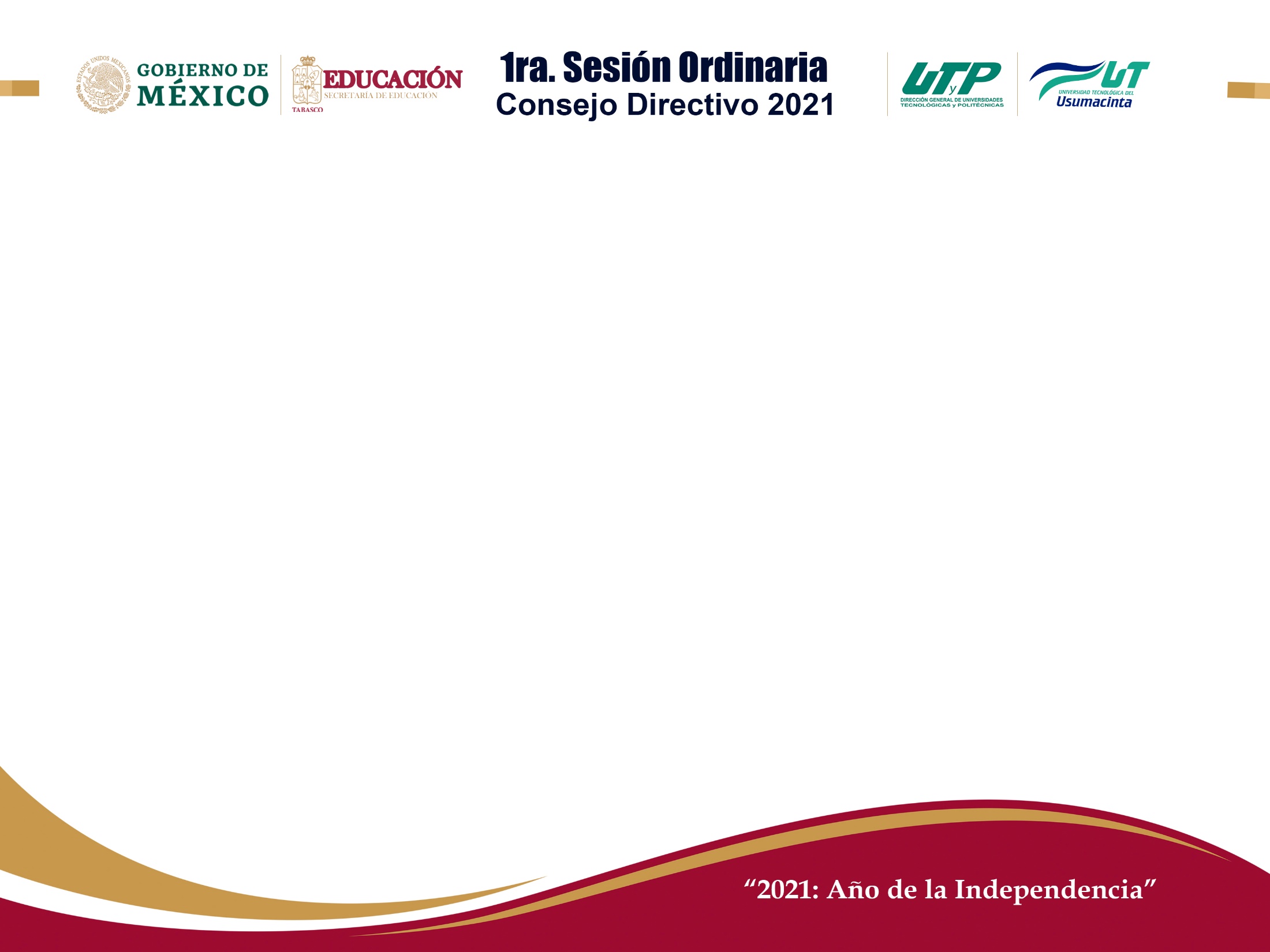 5. PRESENTACIÓN Y RATIFICACIÓN DEL ACTA DE LA 4ta. SESIÓN ORDINARIA 2020.
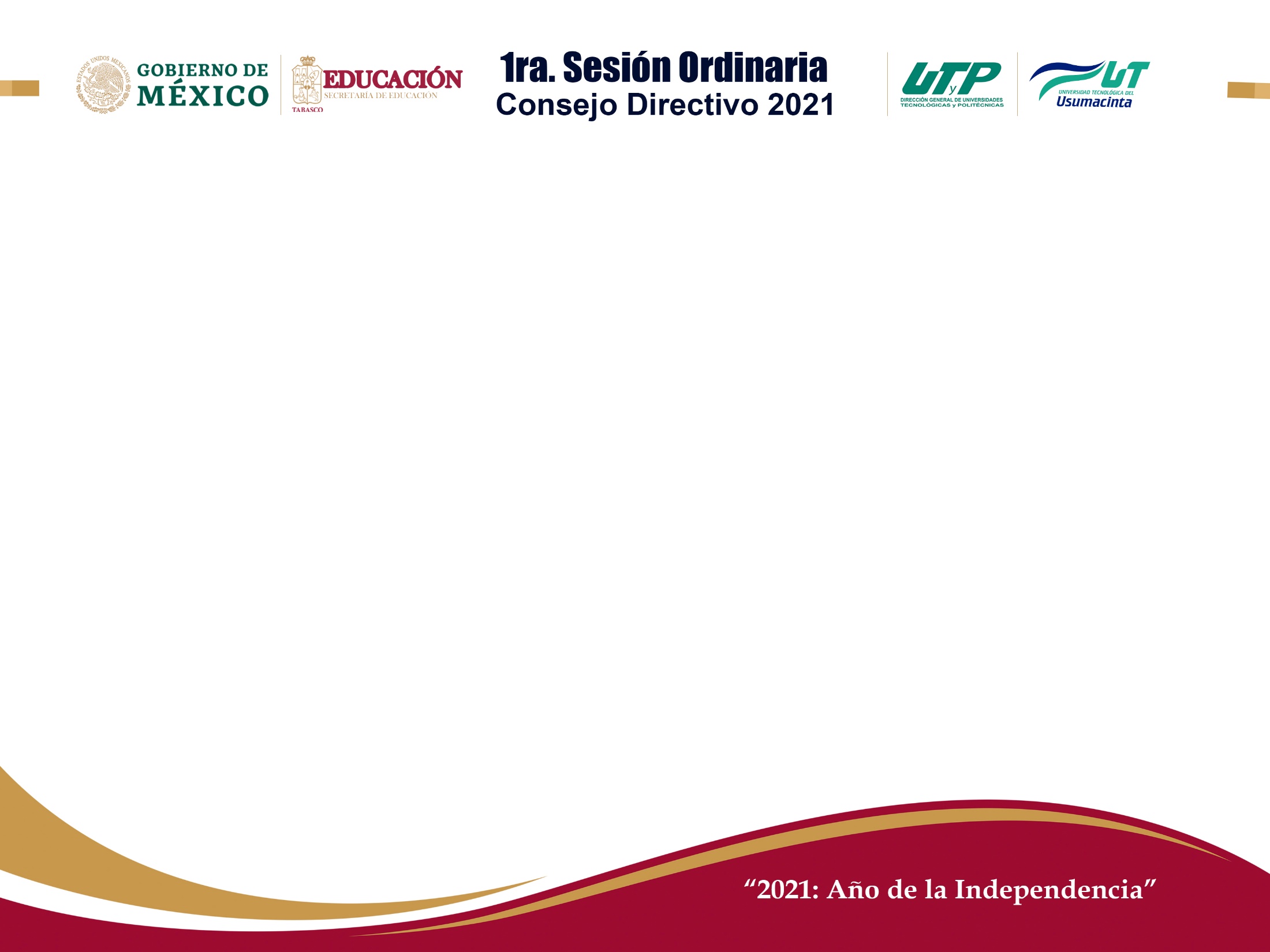 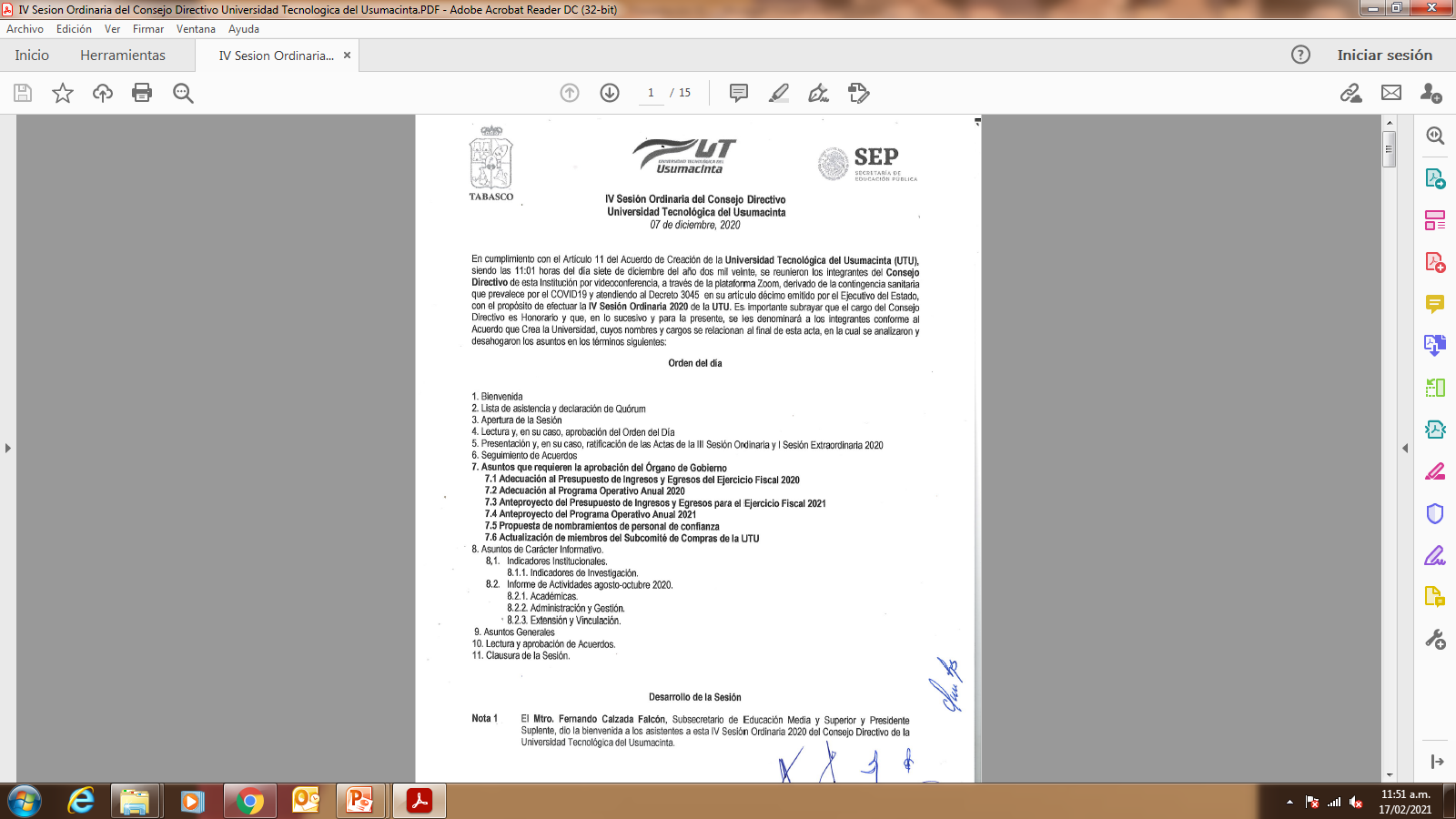 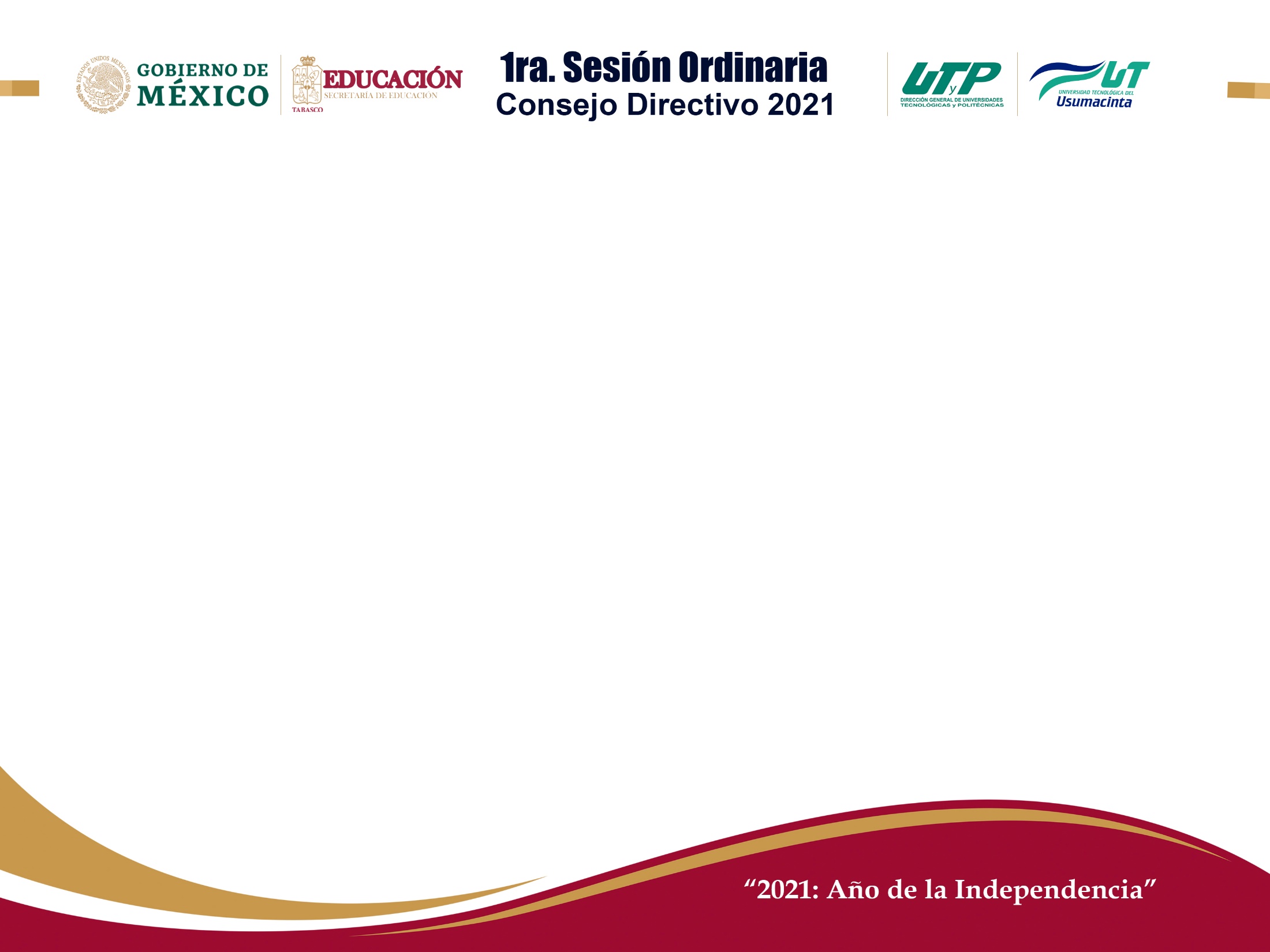 6. SEGUIMIENTO DE ACUERDOS.
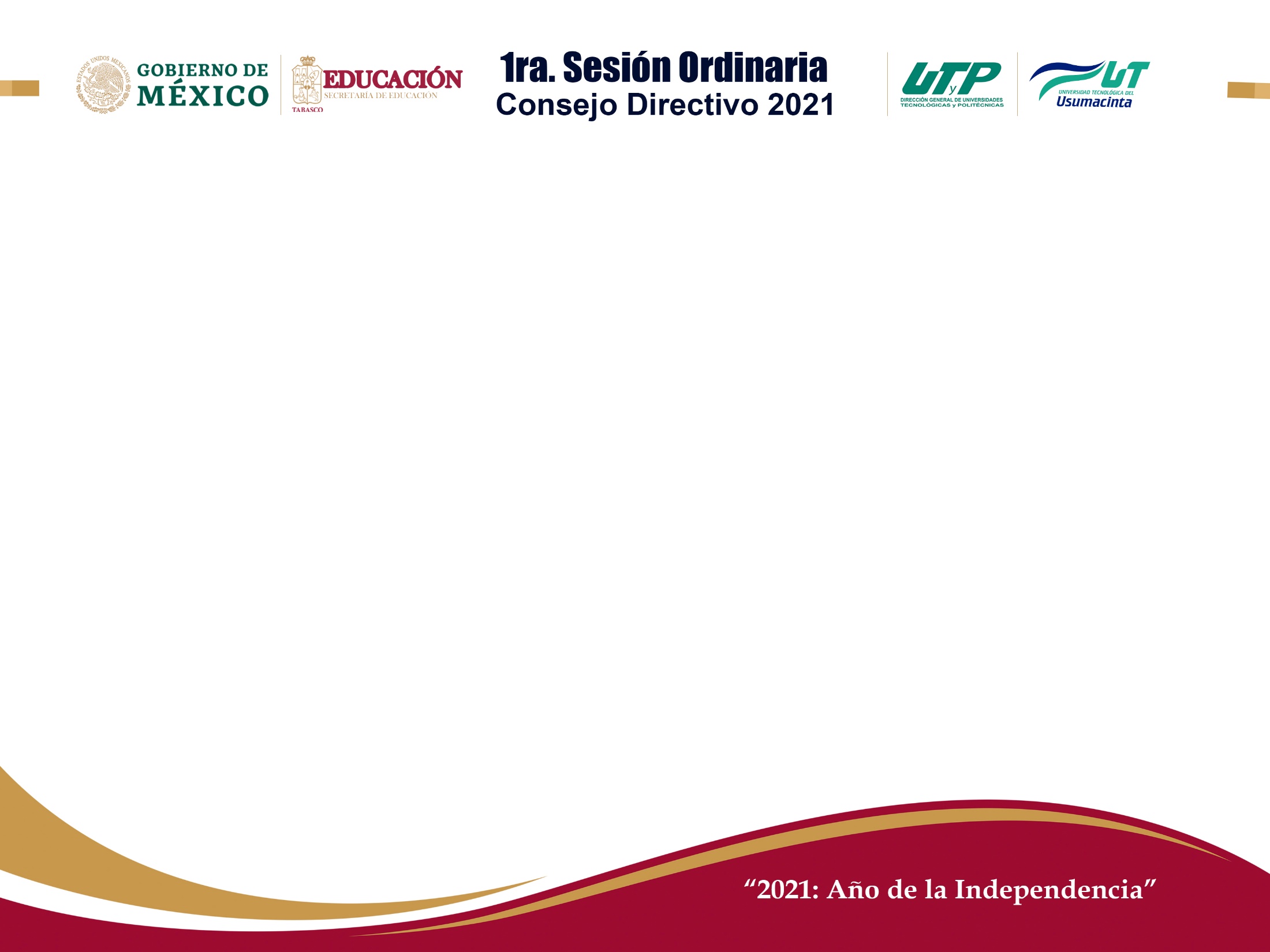 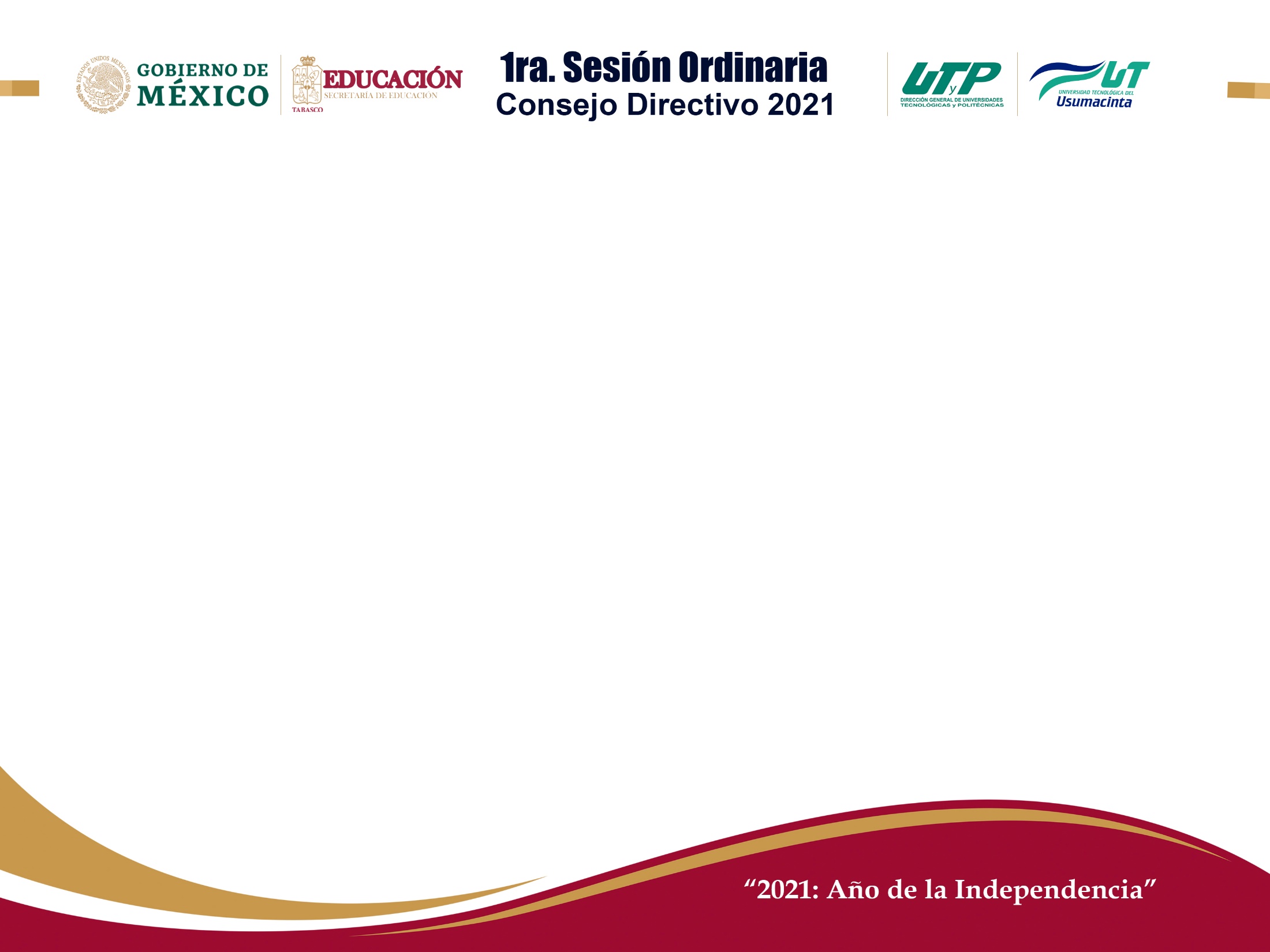 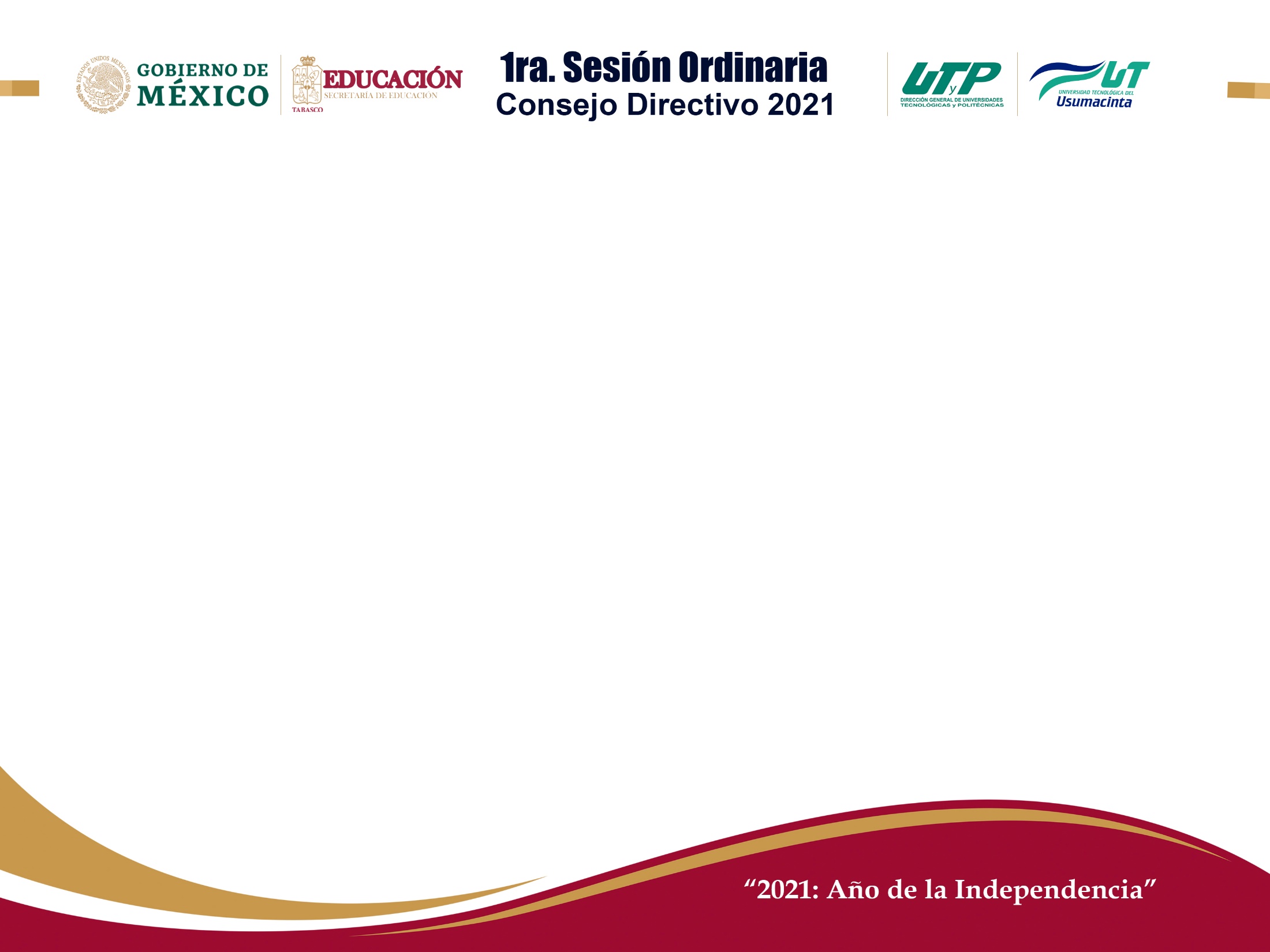 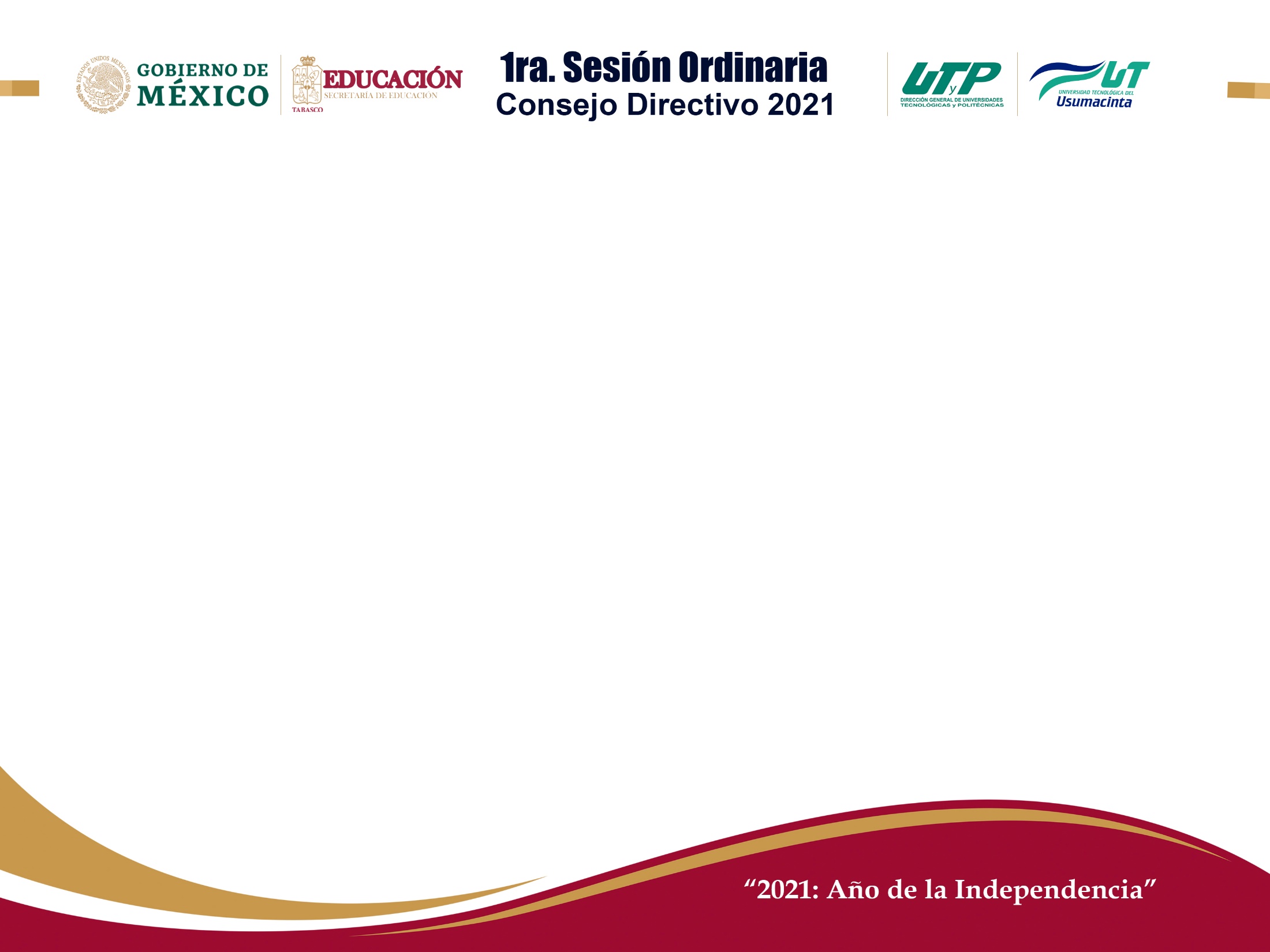 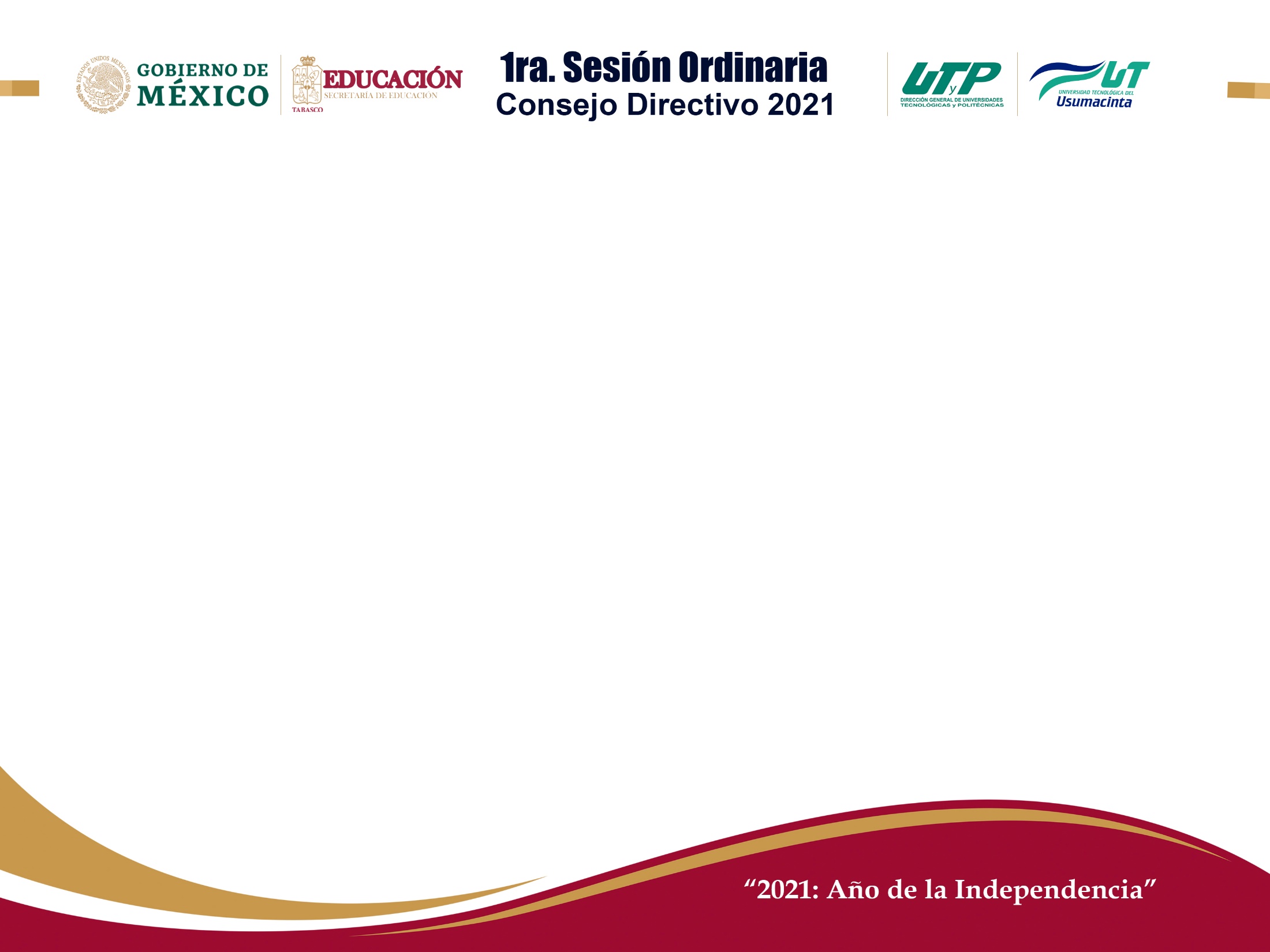 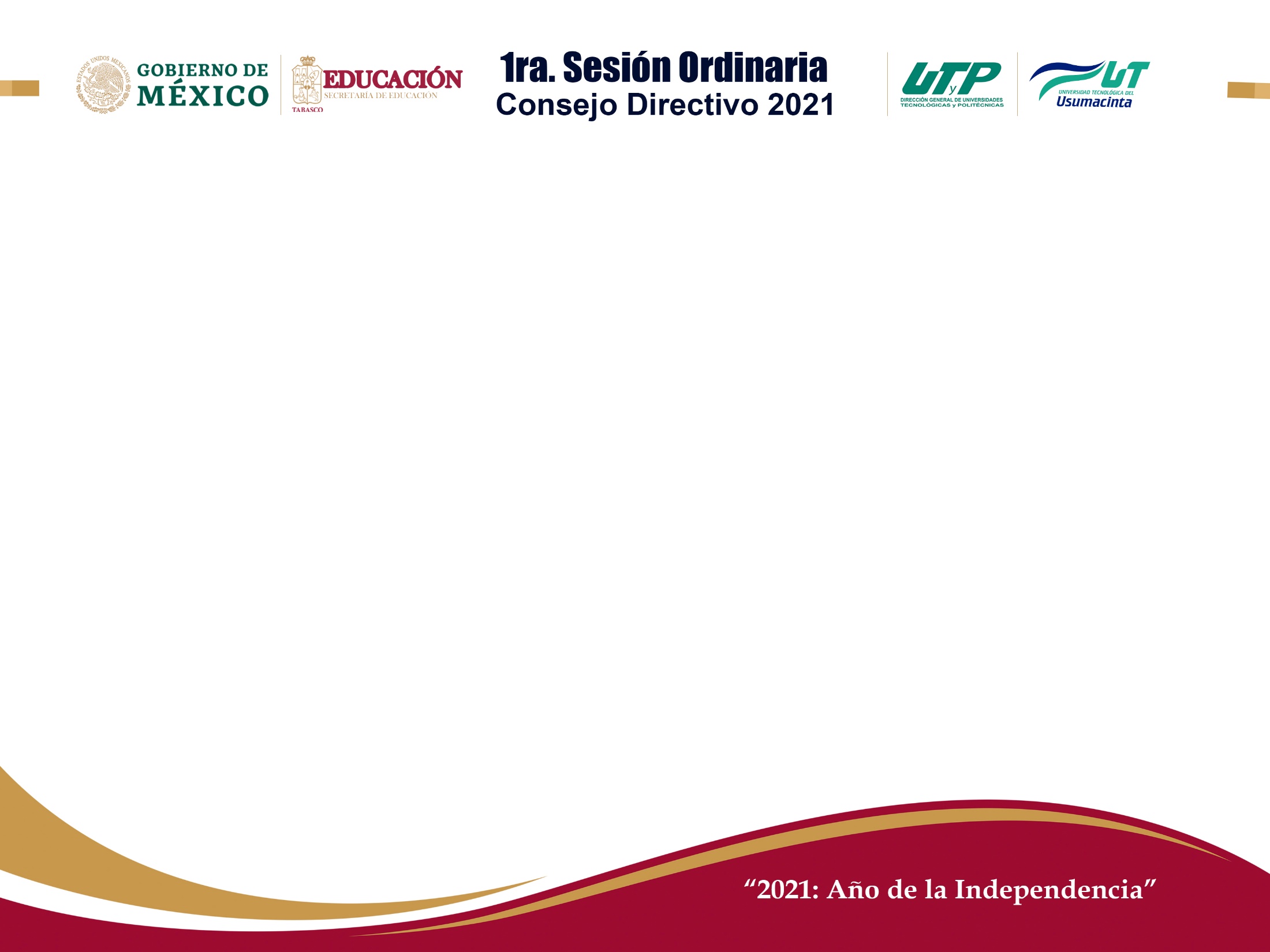 7. ASUNTOS QUE REQUIEREN LA APROBACIÓN.
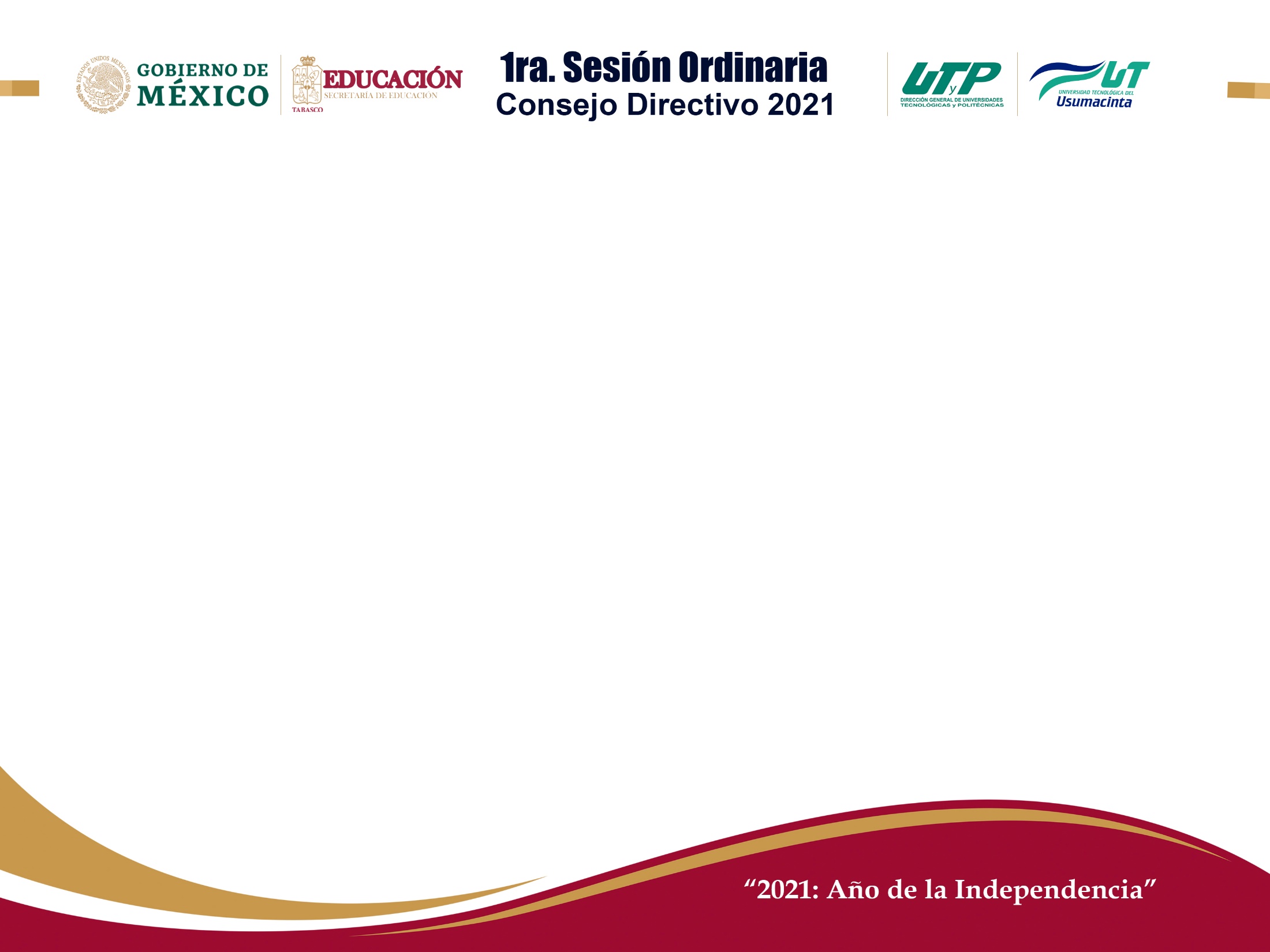 7.1. ADECUACIÓN Y CIERRE DEL PRESUPUESTO DE INGRESOS Y EGRESOS DEL EJERCICIO FISCAL 2020
Honorable Consejo Directivo me permito someter a su amable consideración la aprobación de la Adecuación y Cierre del Ejercicio Presupuestal del Ejercicio Fiscal 2020, en cumplimiento al Art. 12, Fracc. VII del Acuerdo de Creación de la Universidad Tecnológica del Usumacinta.
PRESUPUESTO DE EGRESOS AUTORIZADO ANUAL MODIFICADO 2020
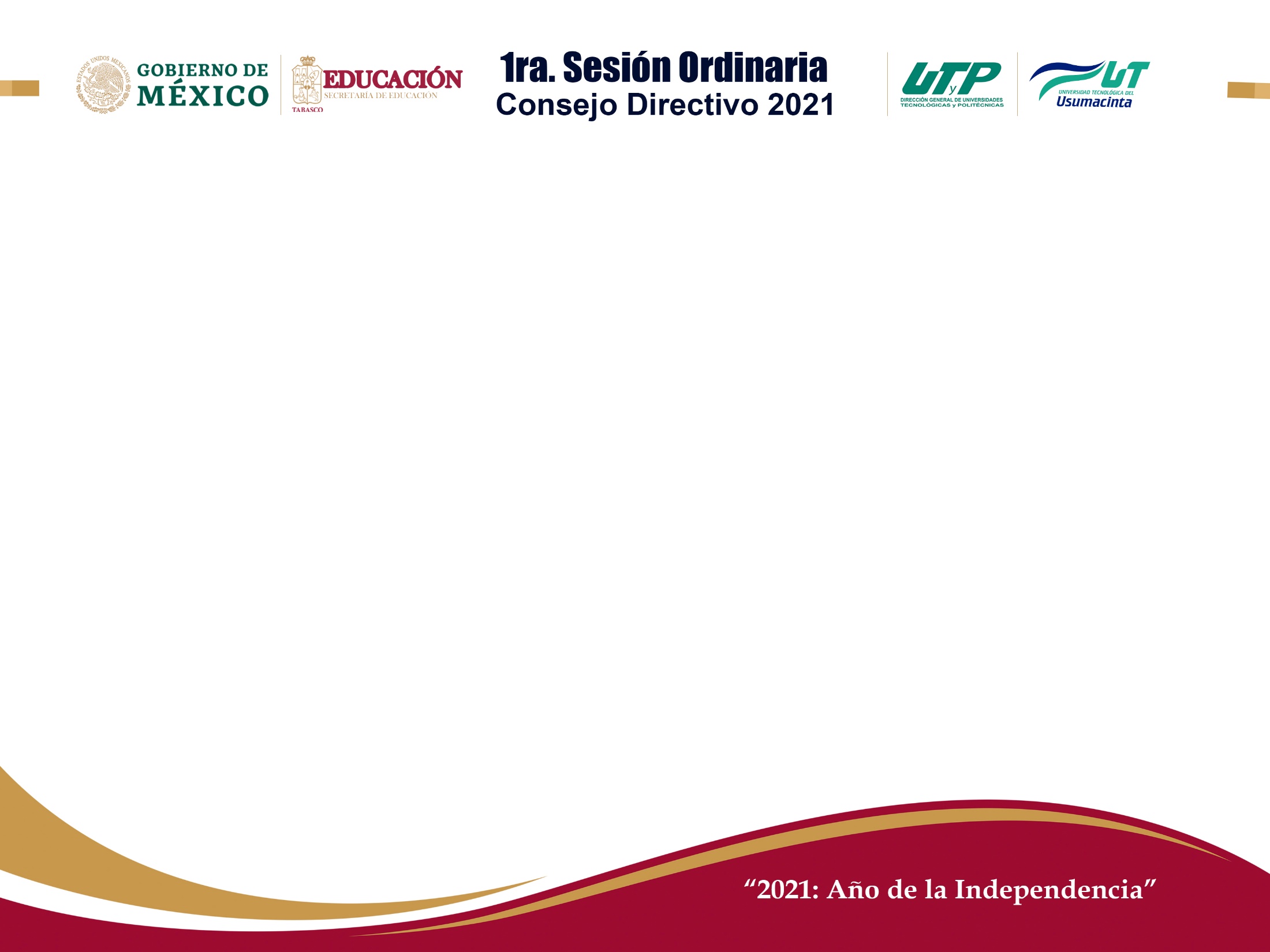 7.2. ADECUACIÓN Y CIERRE DEL PROGRAMA OPERATIVO ANUAL (POA) DEL EJERCICIO FISCAL 2020
Honorable Consejo Directivo me permito someter a su amable consideración la aprobación de la Adecuación y Cierre del Programa Operativo Anual (POA) del Ejercicio Fiscal 2020, en cumplimiento al Art. 12, Fracc. VII del Acuerdo de Creación de la Universidad Tecnológica del Usumacinta.
Anexo 1
 Cierre Presupuestal del Ejercicio Fiscal 2020
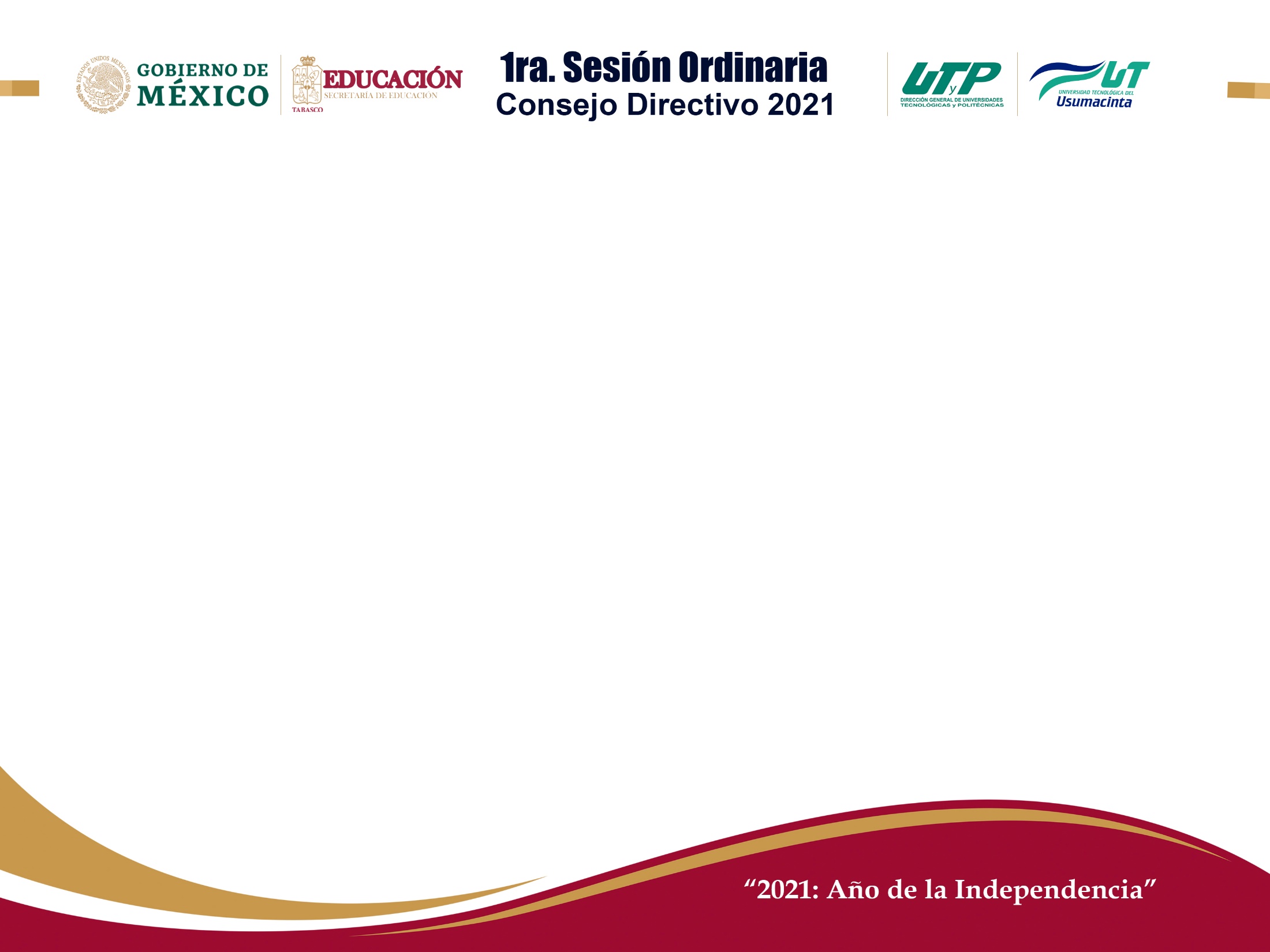 7.3. APROBACIÓN DEL PRESUPUESTO INICIAL DE INGRESOS Y EGRESOS DEL EJERCICIO FISCAL 2021
Honorable Consejo Directivo me permito someter a su amable consideración la aprobación del Presupuesto de Ingreso y Egresos del Ejercicio Fiscal 2020, en cumplimiento al Art. 12, Fracc. VII del Acuerdo de Creación de la Universidad Tecnológica del Usumacinta.
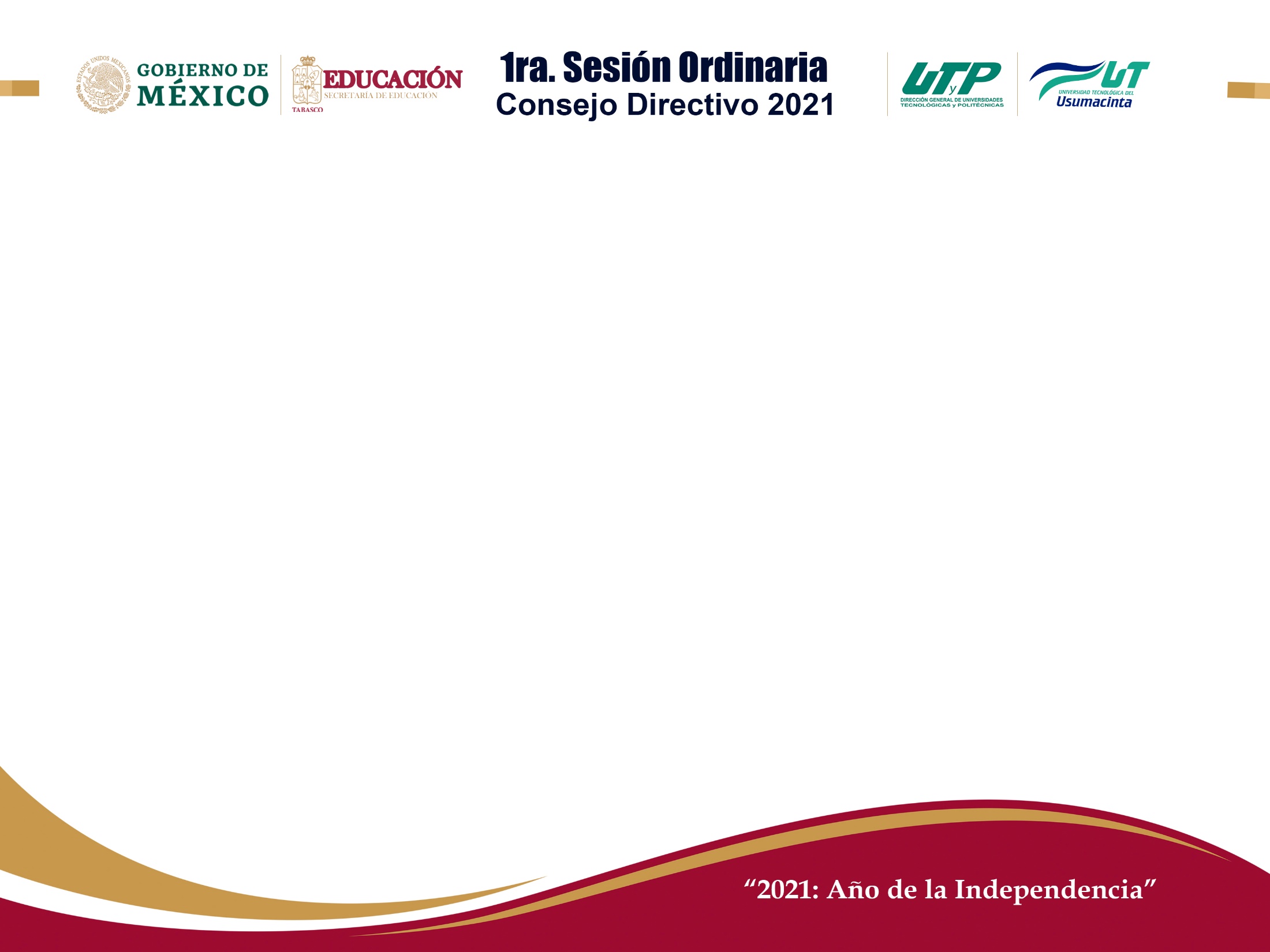 7.4. APROBACIÓN DEL PROGRAMA OPERATIVO ANUAL (POA) PARA EL EJERCICIO FISCAL 2021
Honorable Consejo Directivo me permito someter a su amable consideración la aprobación del Programa Operativo Anual (POA) del Ejercicio Fiscal 2020, en cumplimiento al Art. 12, Fracc. VII del Acuerdo de Creación de la Universidad Tecnológica del Usumacinta.
NOTA:
DE ACUERDO CON EL CONVENIO MODIFICATORIO AL CONVENIO ESPECÍFICO PARA LA ASIGNACIÓN DE RECURSOS FINANCIEROS PARA LA OPERACIÓN DE LAS UNIVERSIDADES TECNOLÓGICAS DEL ESTADO DE TABASCO PARA EL EJERCICIO 2020, SE AMPLIO LA CANTIDAD DE $519,931.00 MISMA QUE A LA FECHA NO HA SIDO MINISTRADA POR PARTE DEL RECURSO DE LA APORTACIÓN ESTATAL, CABE MENCIONAR QUE LA PARTE FEDERAL FUE MINISTRADA EN TIEMPO Y FORMA DE ACUERDO AL CITADO CONVENIO, ESTAREMOS EN ESPERA DE QUE EL GOBIERNO ESTATAL CUMPLA CON LA ASIGNACIÓN DE RECURSOS EN ADEUDO DEL EJERCICIO 2020.
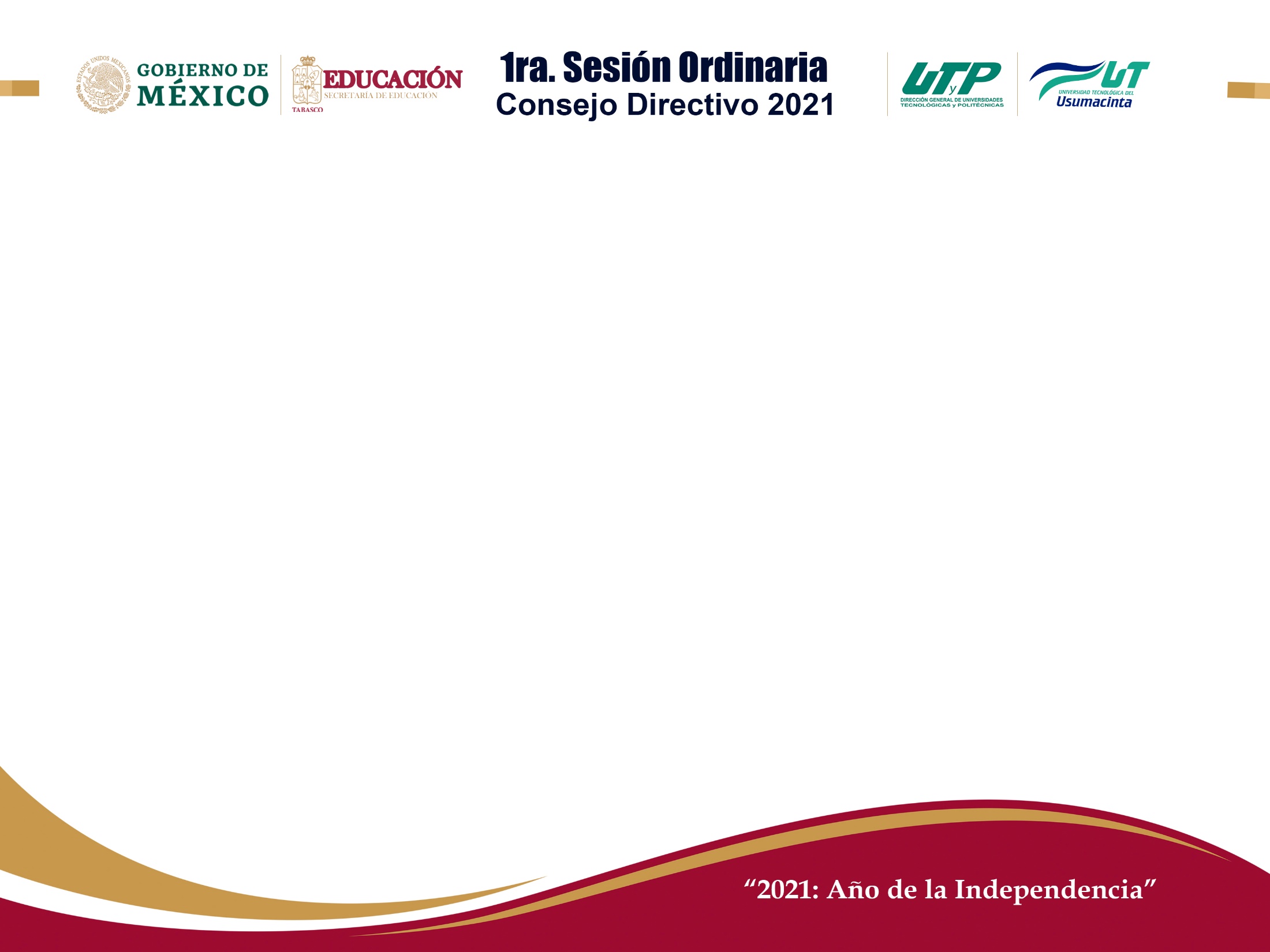 8. ASUNTOS DE CARÁCTER INFORMATIVO.
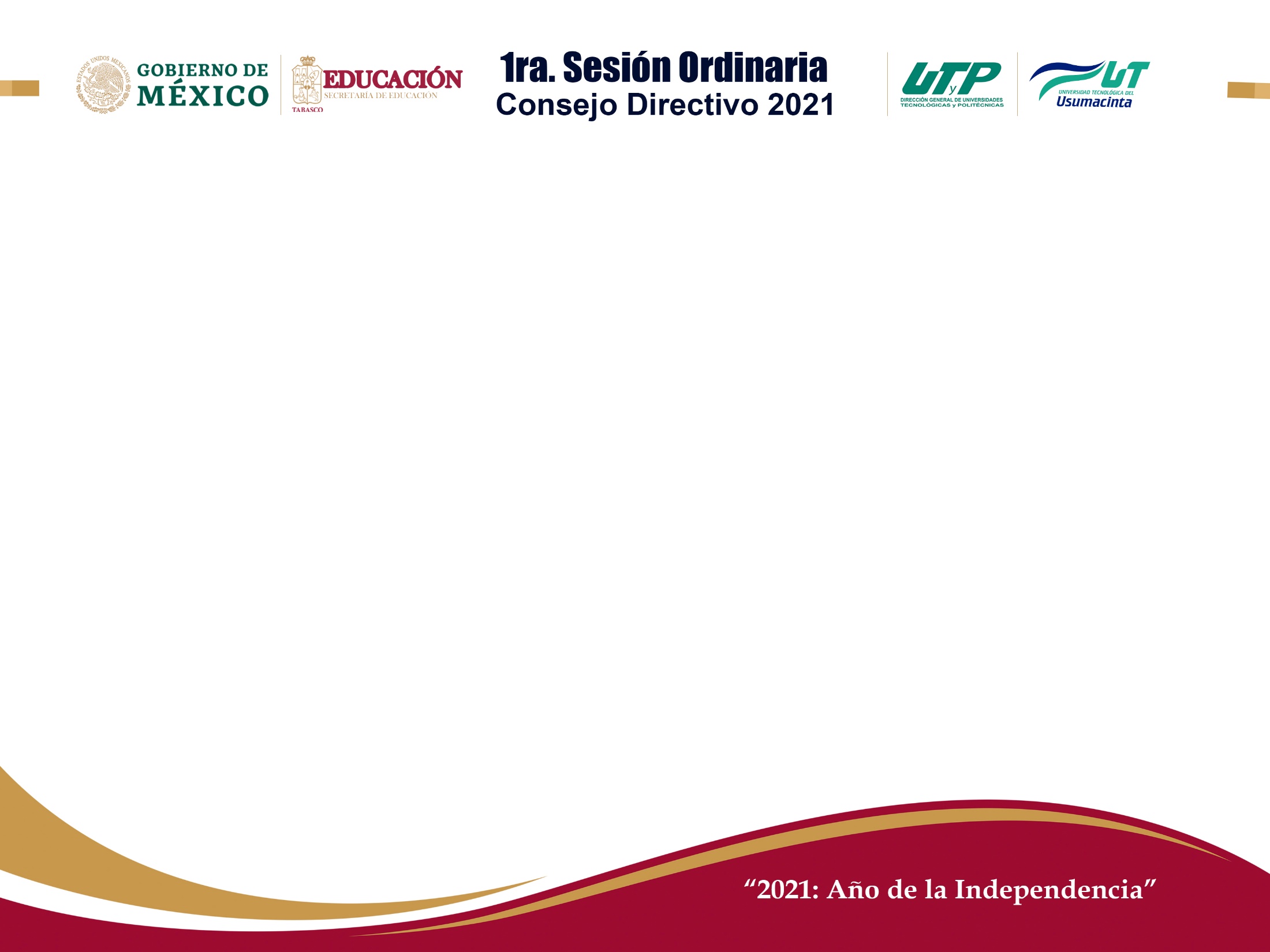 8.1. INDICADORES
8.1.1. Matrícula de Reingreso 
TSU  (enero-abril 2021)
Turno Matutino
Basado en el principio de cero rechazos a estudiantes, indicado por el Presidente de la República Mexicana, Lic. Andrés Manuel López Obrador, se conservó el grupo pequeño de estudiantes del 2do. T.S.U. Química área biotecnología. Al ser un grupo pequeño la atención es más personalizada, todos se conectan y mantienen una interacción con los maestros un poco más directa y estrecha.
Reingreso Lic/Ing (enero-abril 2021)
Turno Vespertino
Estudiantes con discapacidad.
Estudiantes hablantes de lengua indígena:
Tzeltal y Chol´ol
*** De los 21 estudiantes ,14 hablan cho´ol, 6 tzeltal y 1 ambas lenguas.
Histórico de matrícula de reingreso
Histórico de egresados y titulados, nivel TSU
Histórico de egresados y titulados, nivel licenciatura/ingeniería.
8.1.2. Deserción por PE y por género (Sept-Dic 2020)
Deserción por PE y por género TSU (Sept-Dic 2020)
Deserción por PE y por género Licenciaturas/Ingenierías 
(Sept-Dic 2020)
Deserción por PE y por causas (Sept-Dic 2020)
Deserción por PE y por causas (Sept-Dic 2020)
8.1.3. Bajas temporales y definitivas (Sept-Dic 2020)
8.1.4. Aprovechamiento Académico (Sept-Dic 2020)
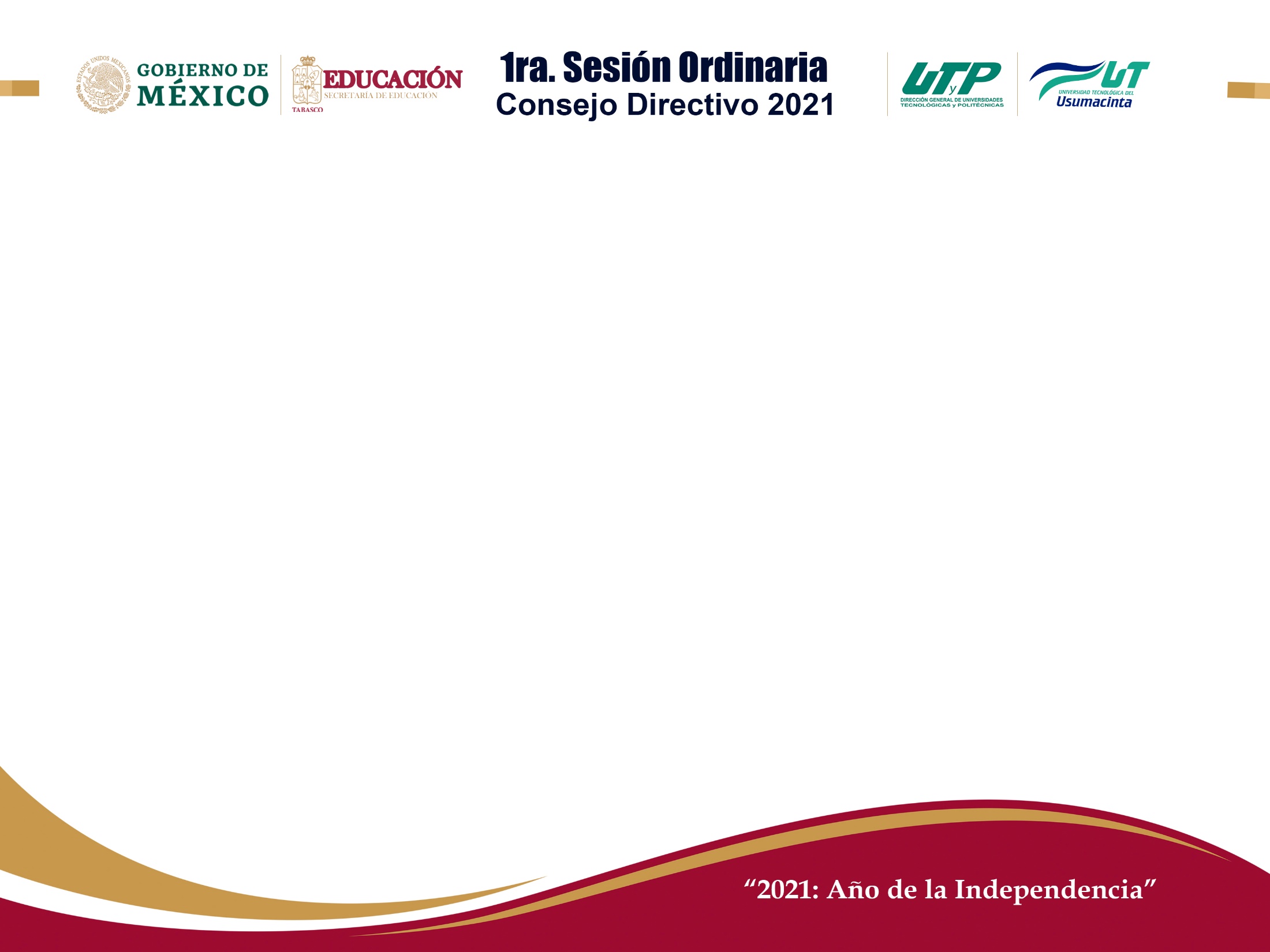 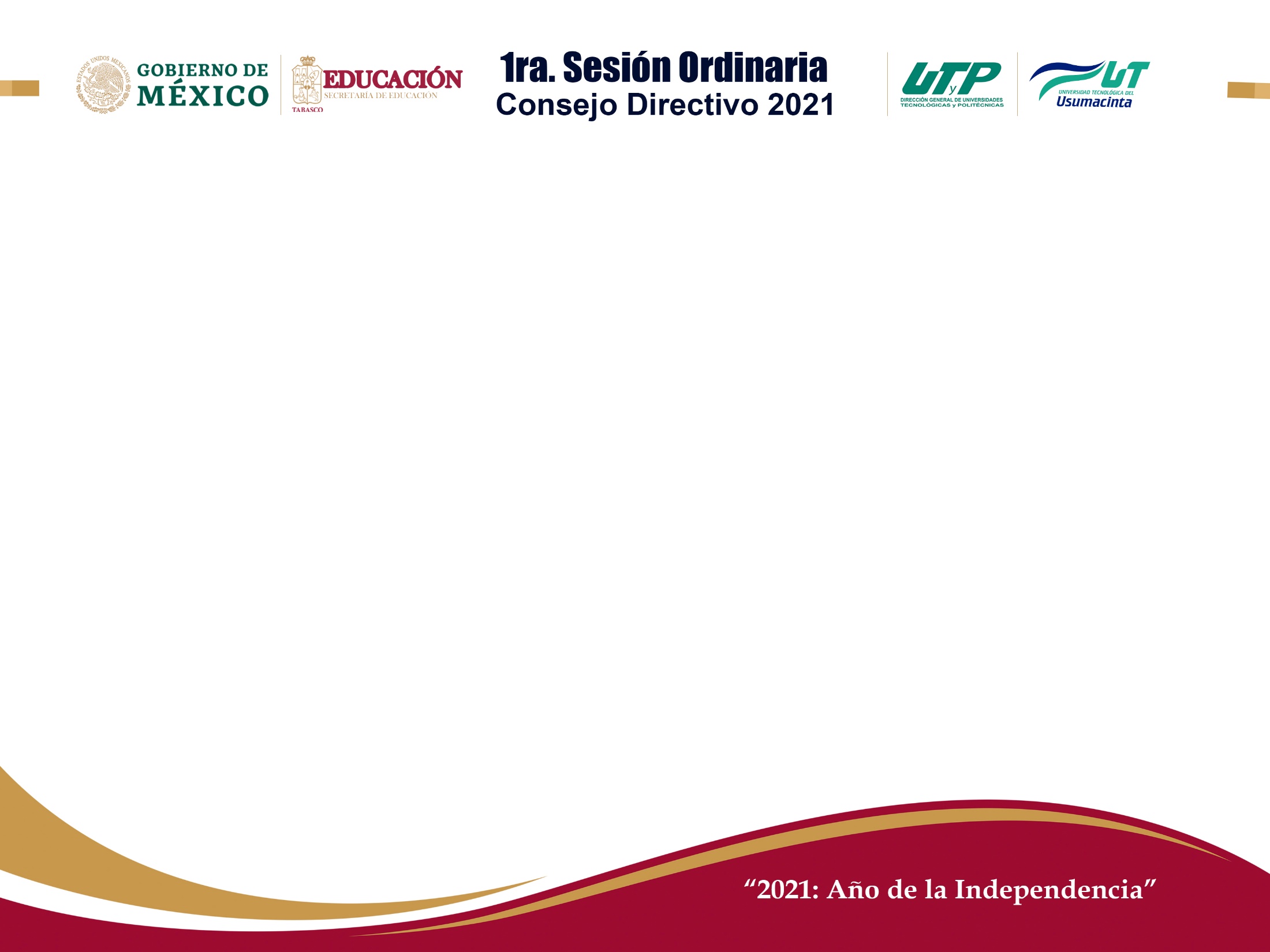 Eficiencia Terminal Licenciatura e Ingeniería
8.1.6. Becas por PE.
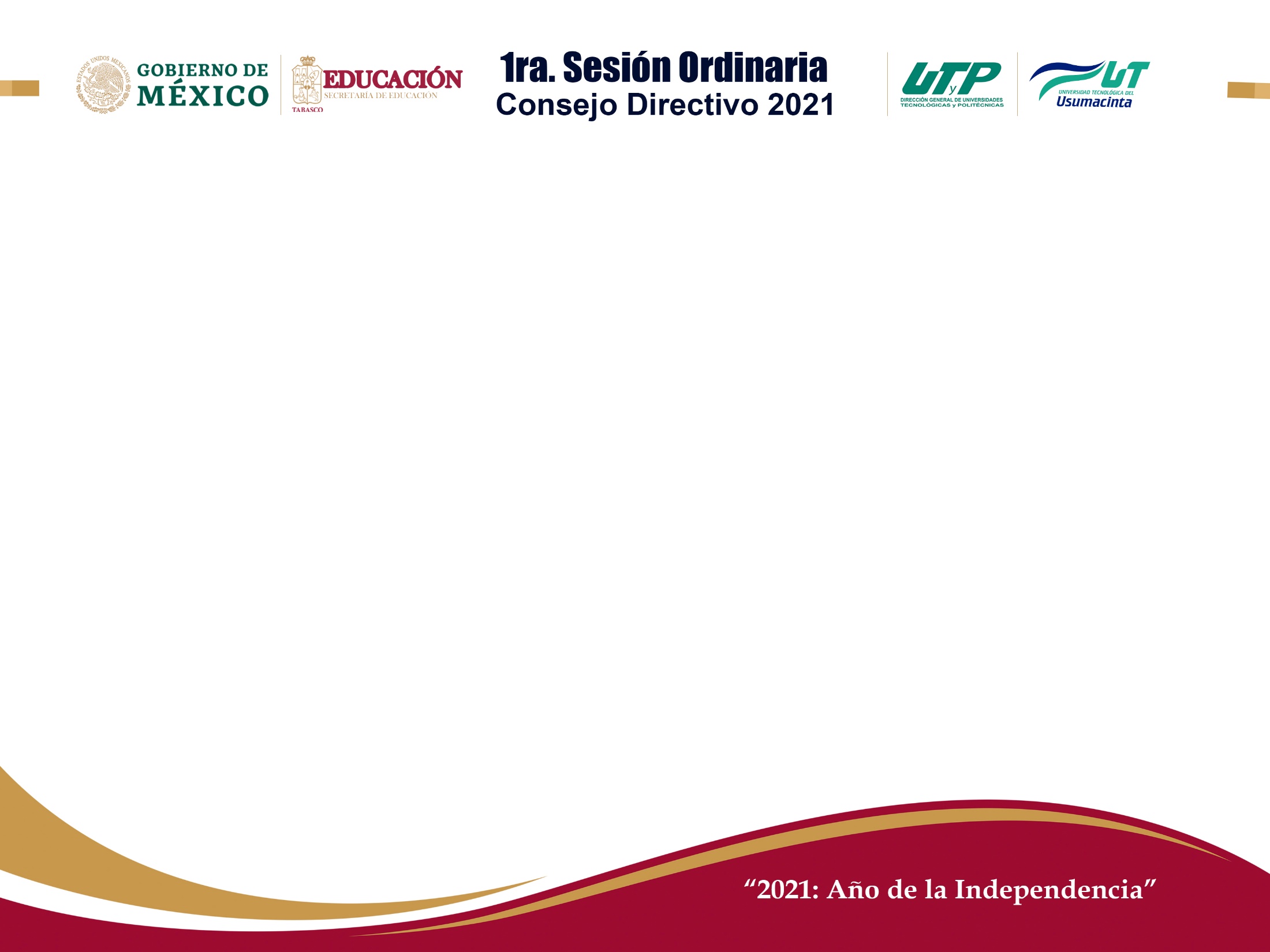 8.1.7. Asesorías y tutorías.
Noviembre 2020 enero 2021
UTU “Tutorías y/o Asesorías Septiembre- Diciembre 2020”
Las Divisiones Académicas, llevan a cabo las tutorías  y/o asesorías de manera virtual, whatsapp, zoom, classroom entre otras herramientas con el fin de detectar las problemáticas de índole académico, personal, psicológico, de salud, socioeconómica, familiar e interpersonales, durante el periodo noviembre-enero 2021, que corresponden a Tutorías grupales y/o individuales que se realizan durante cada semana a los estudiantes, en función de las necesidades de cada grupo, mismas que se muestran a continuación:
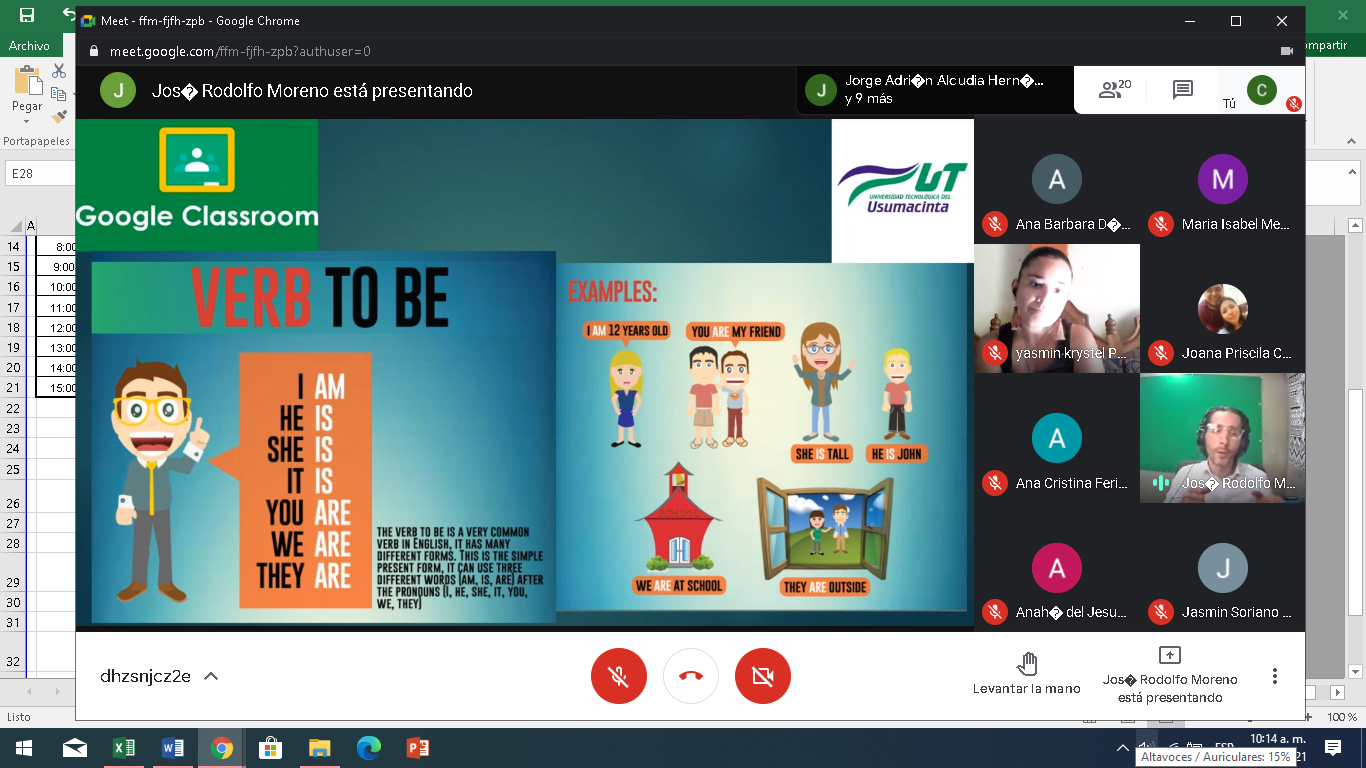 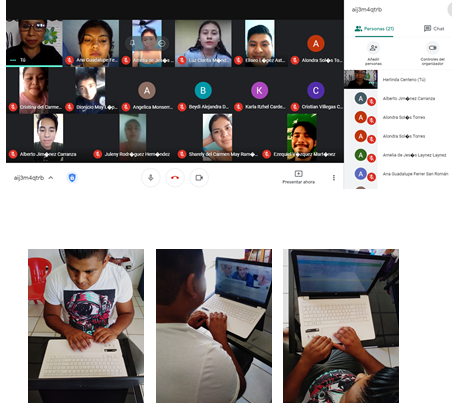 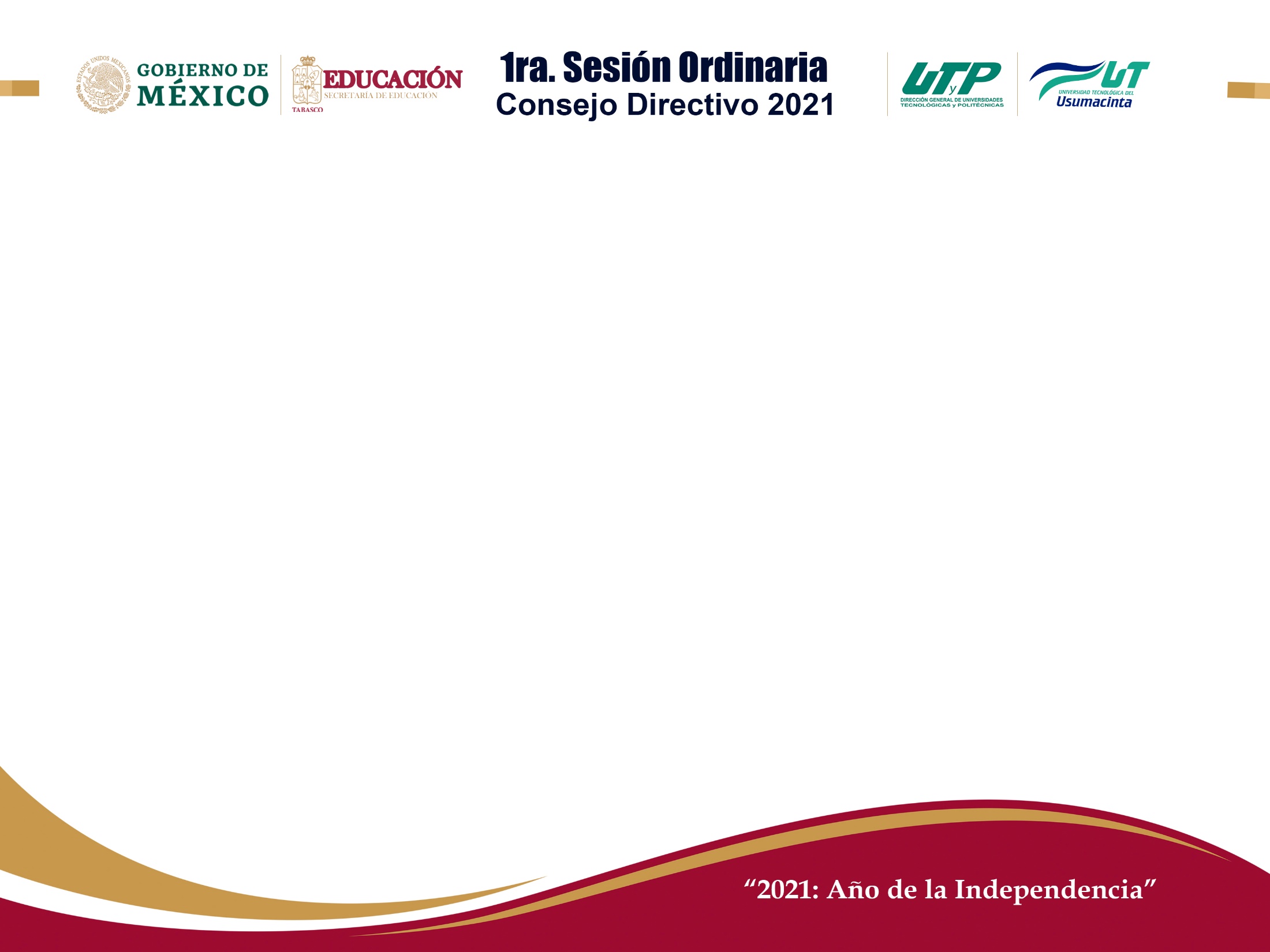 Noviembre 2020 - enero 2021
Asesorías y tutorías.
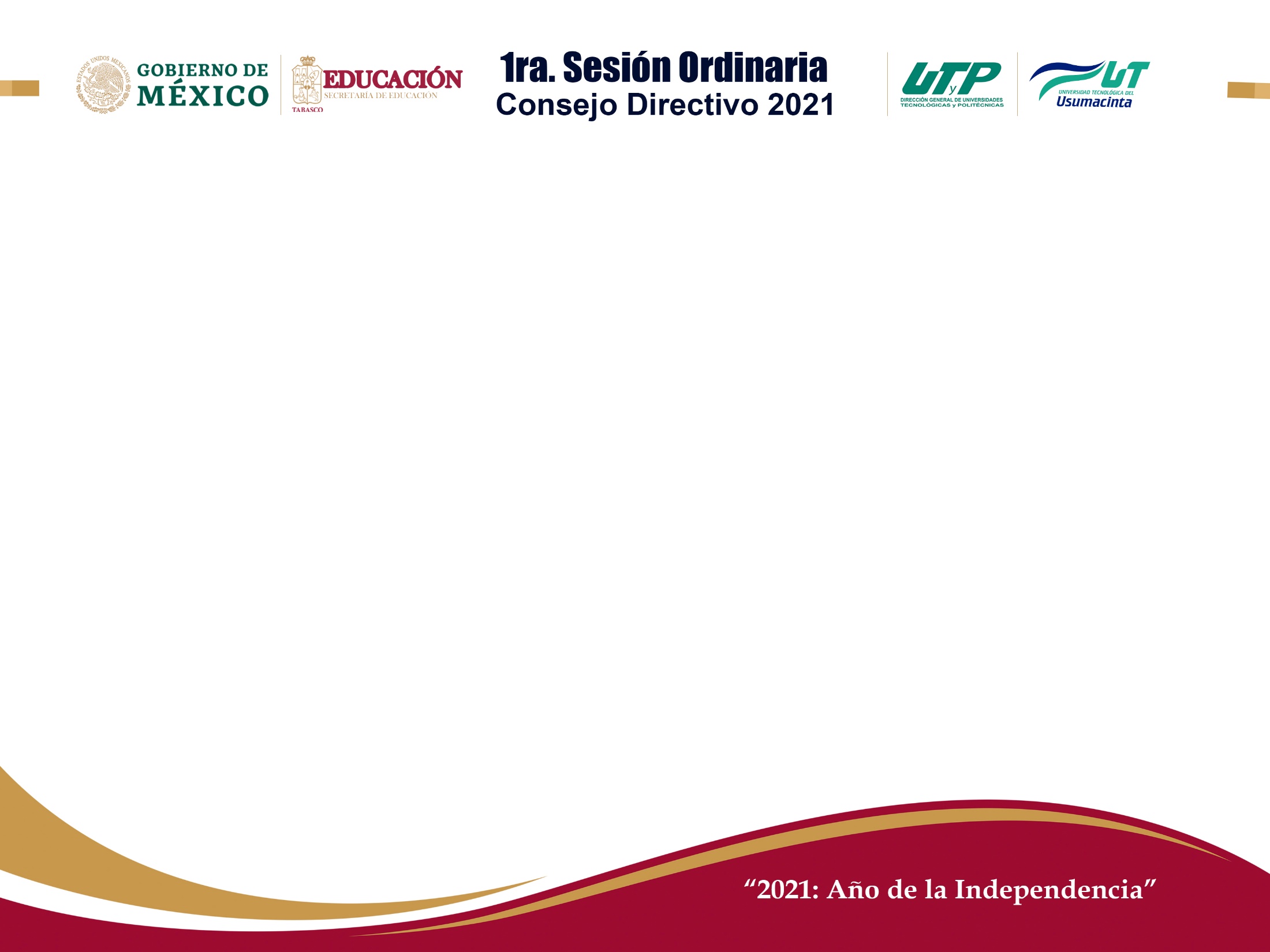 Noviembre 2020 - enero 2021
Asesorías y tutorías.
Proceso de emisión de títulos electrónicos.
El 19 de febrero  se realizó el primer registro de título electrónico de la UTU de manera exitosa. Actualmente se encuentra en etapa final de adaptación el módulo para cargar de manera masiva la base de datos de 4 generaciones de egresados y su registro ante la Dirección General de Profesiones.
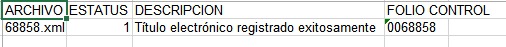 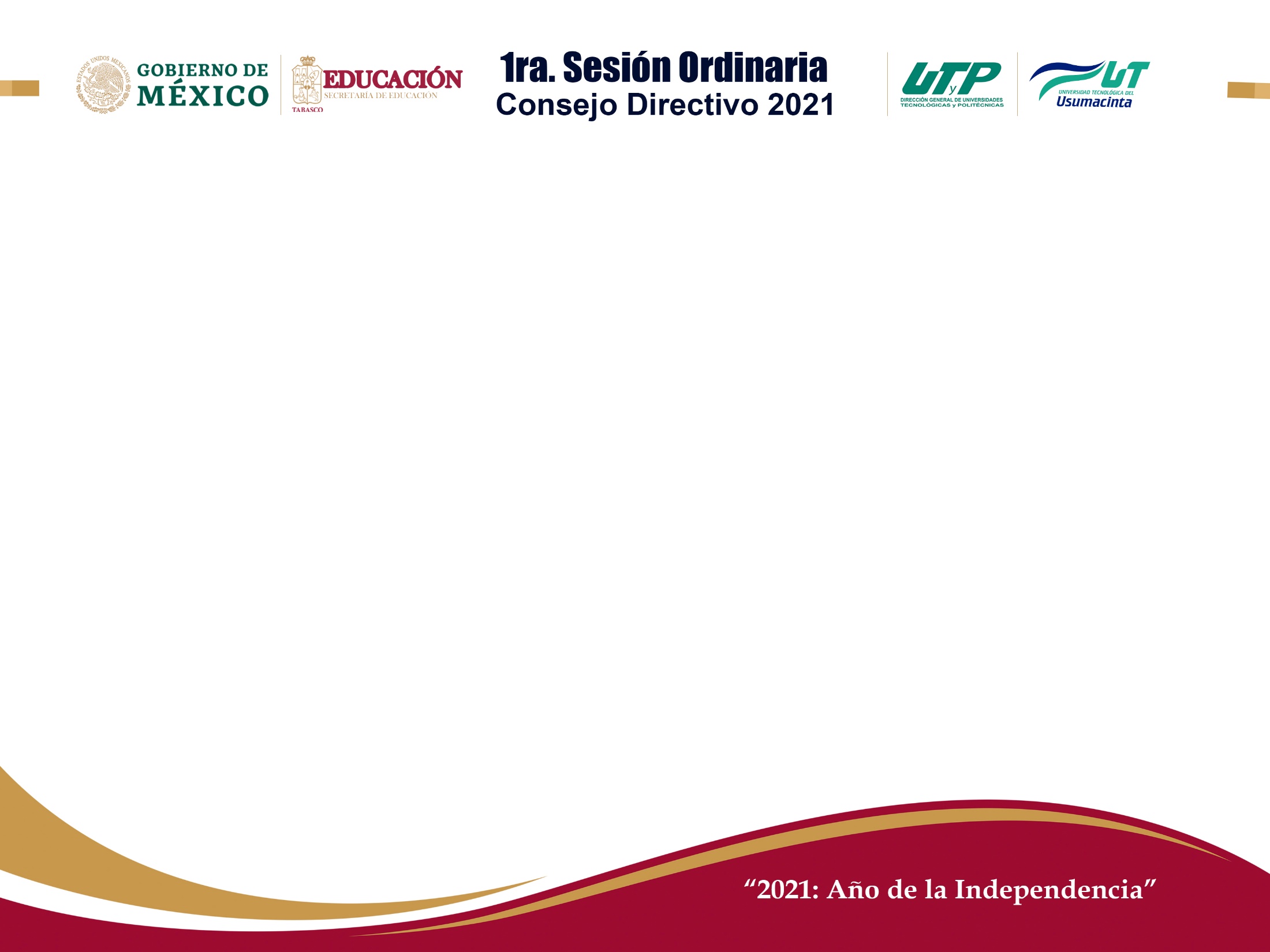 8.2. INFORME DE ACTIVIDADES
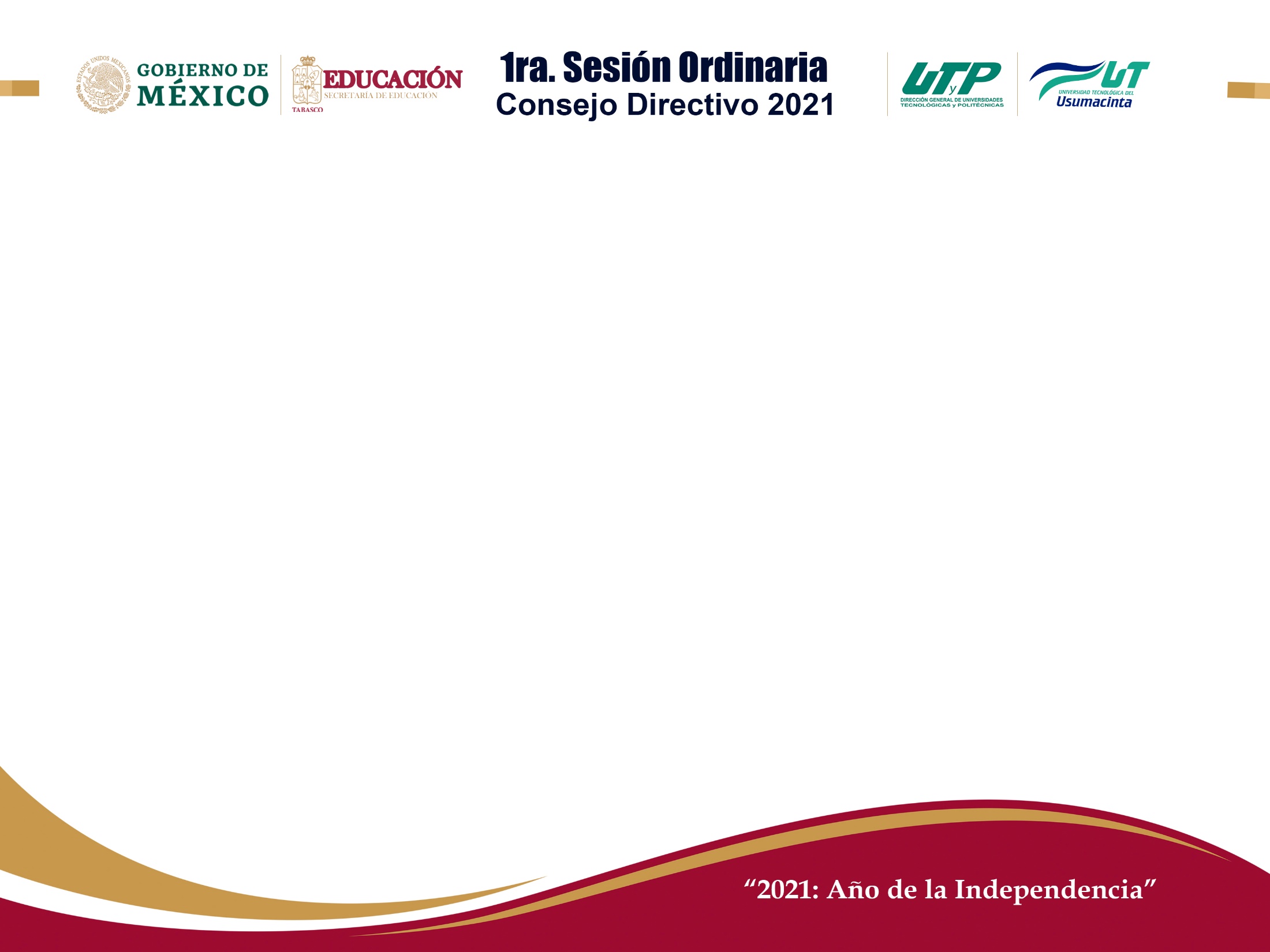 8.2.1. ACADÉMICOS
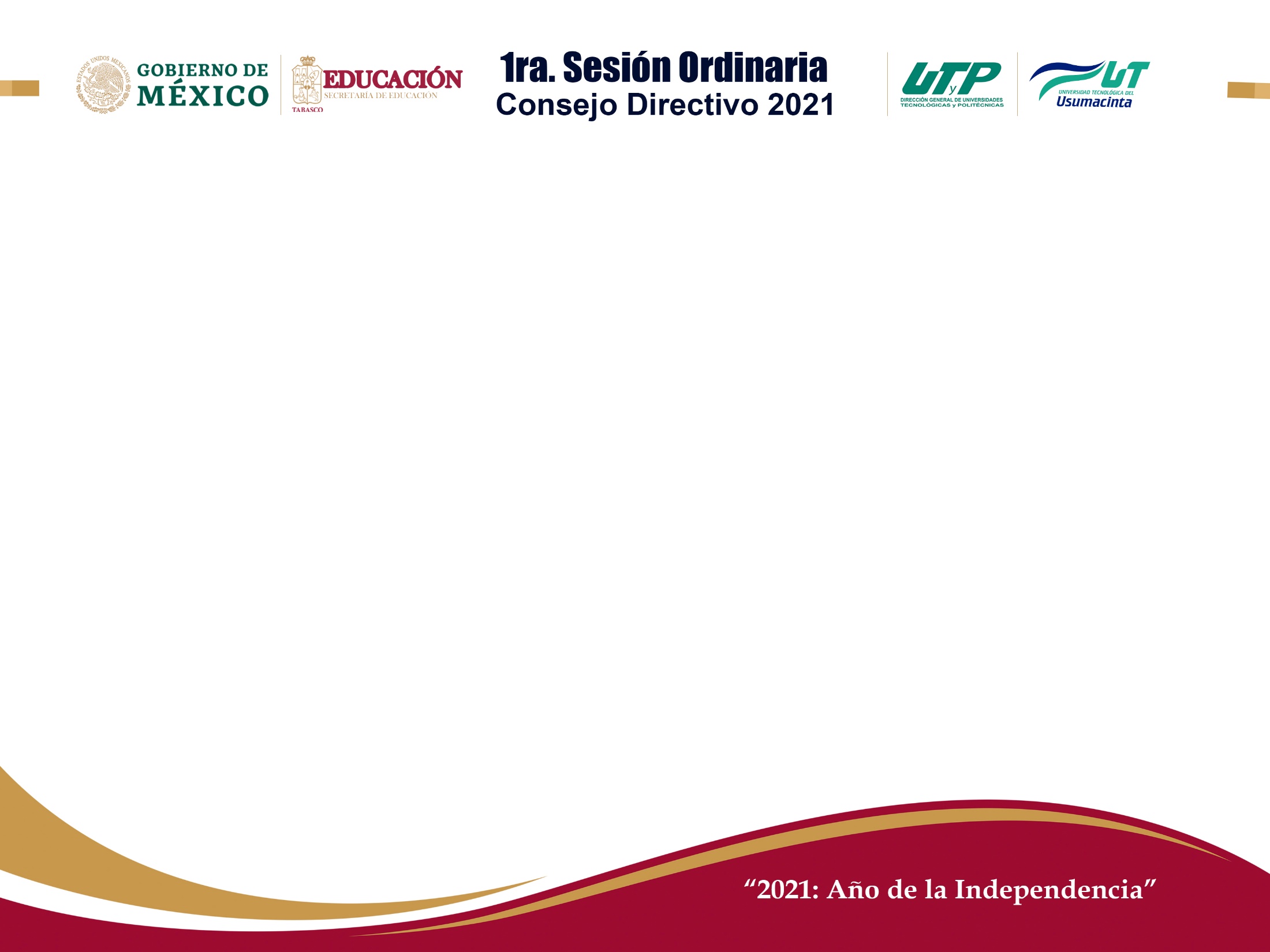 8.2.1.1. Uso de plataformas digitales para el proceso enseñanza-aprendizaje
Noviembre 2020 - Enero 2021
Docentes y estudiantes trabajan virtualmente a través de la Plataforma Google Suite y sus herramientas de videoconferencias y classroom. Se mantiene comunicación y se apoya a los jóvenes con dificultades y limitaciones de internet y recursos tecnológicos, a través de watsapp, facebook, correo electrónico, entre otros.
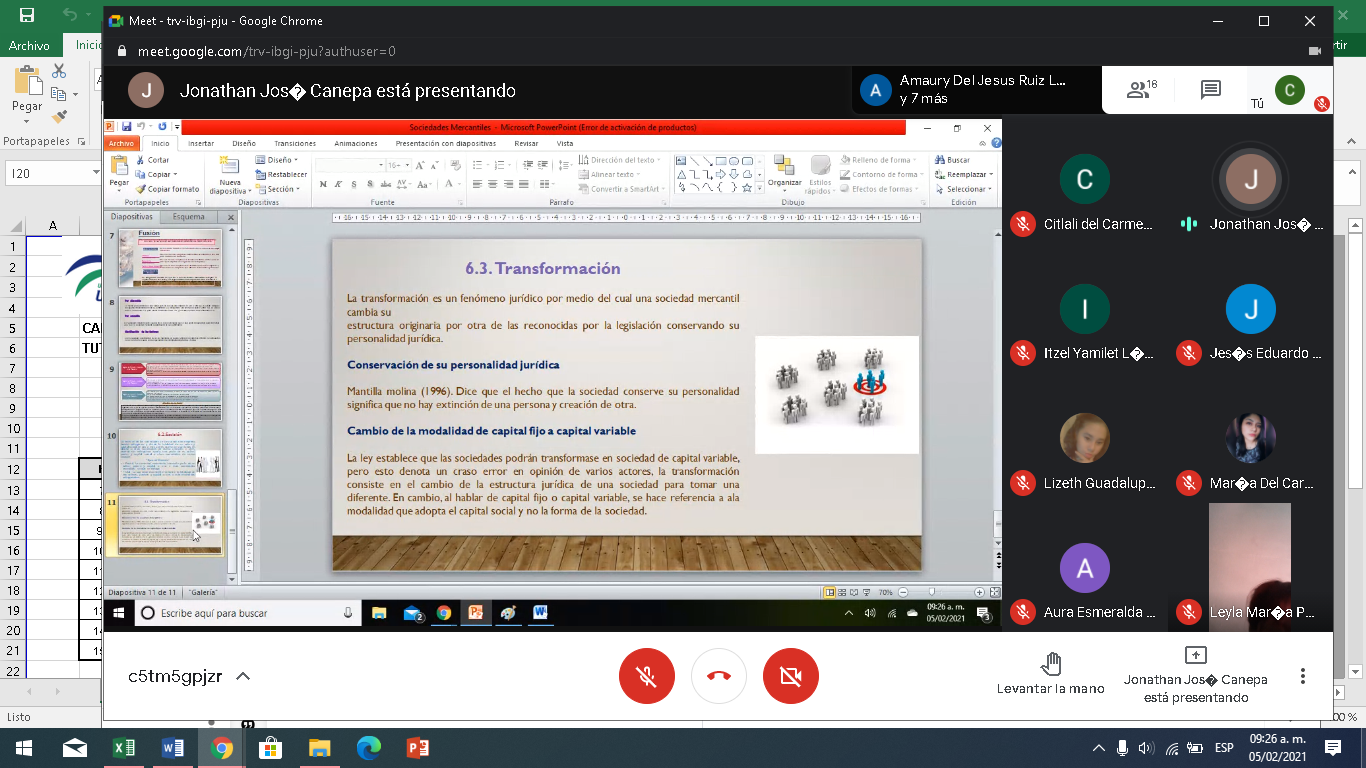 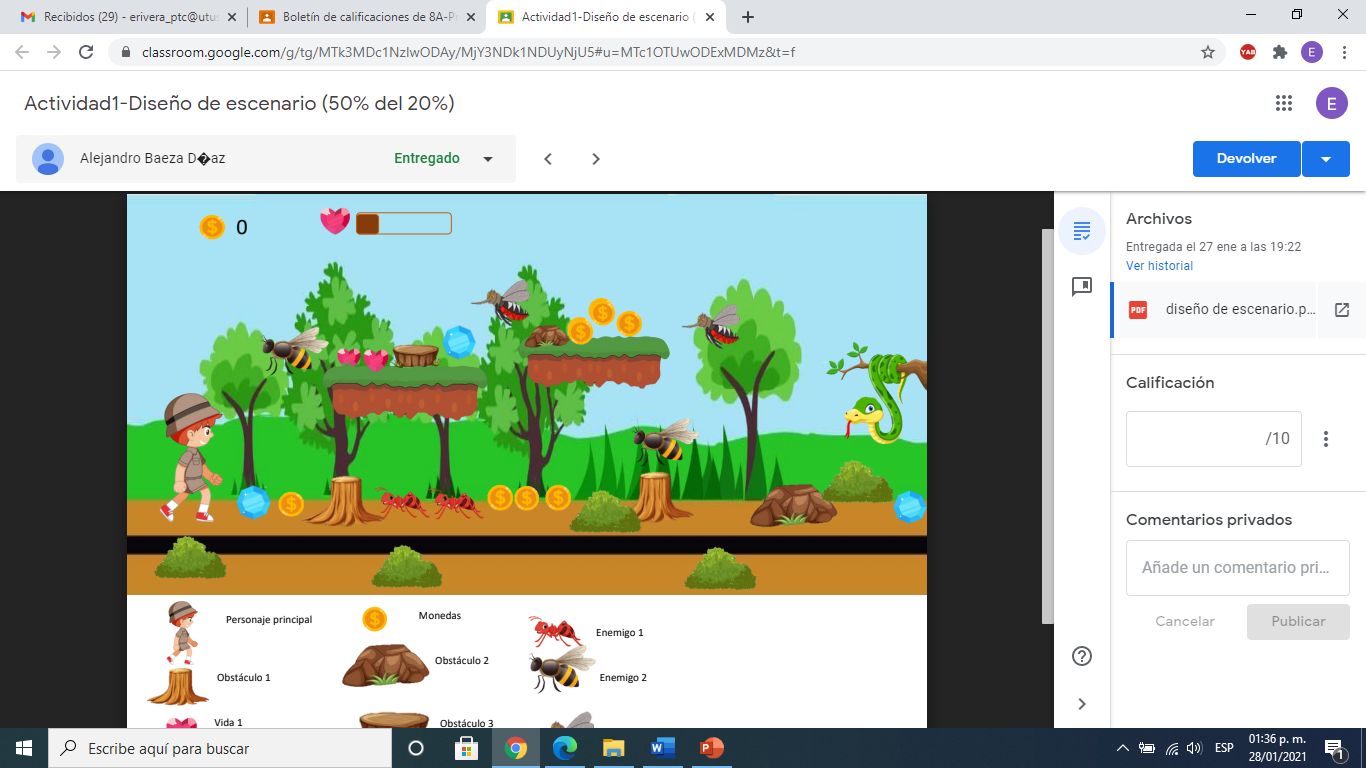 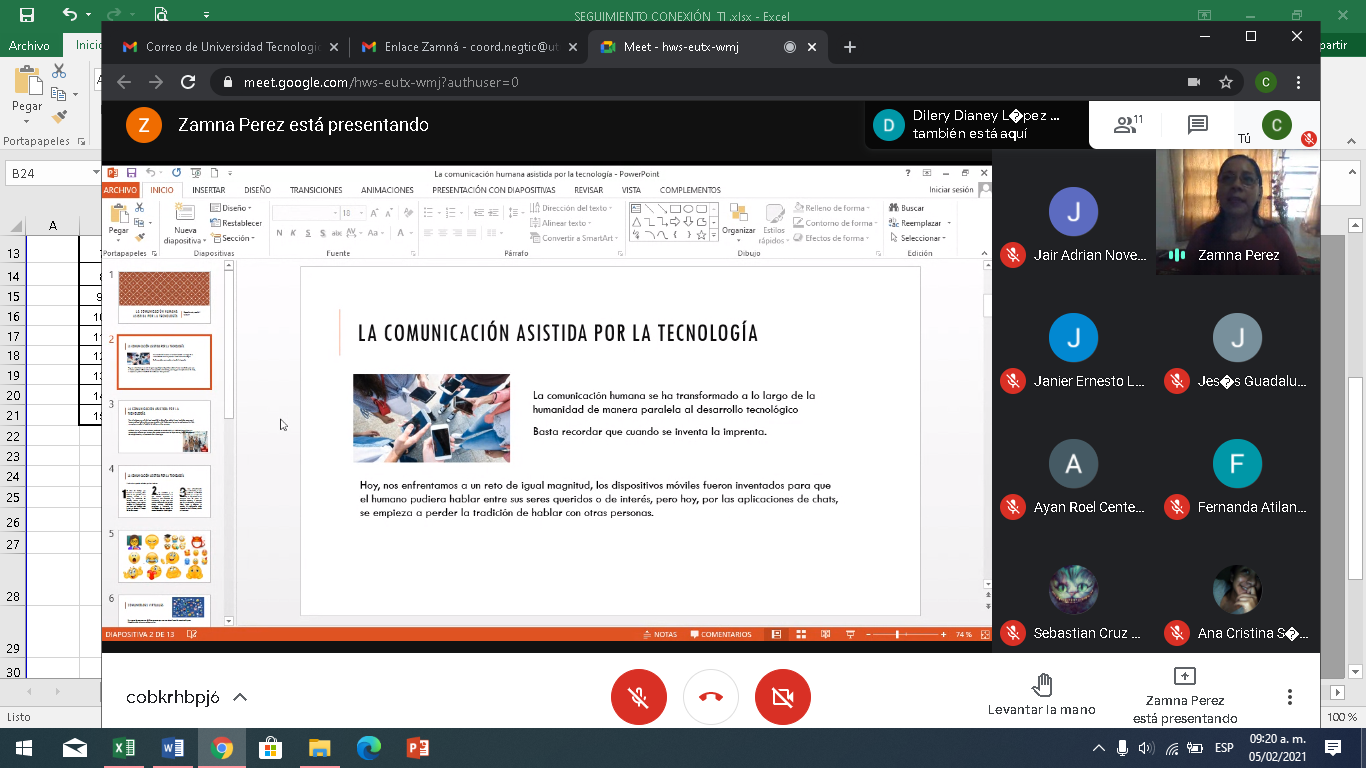 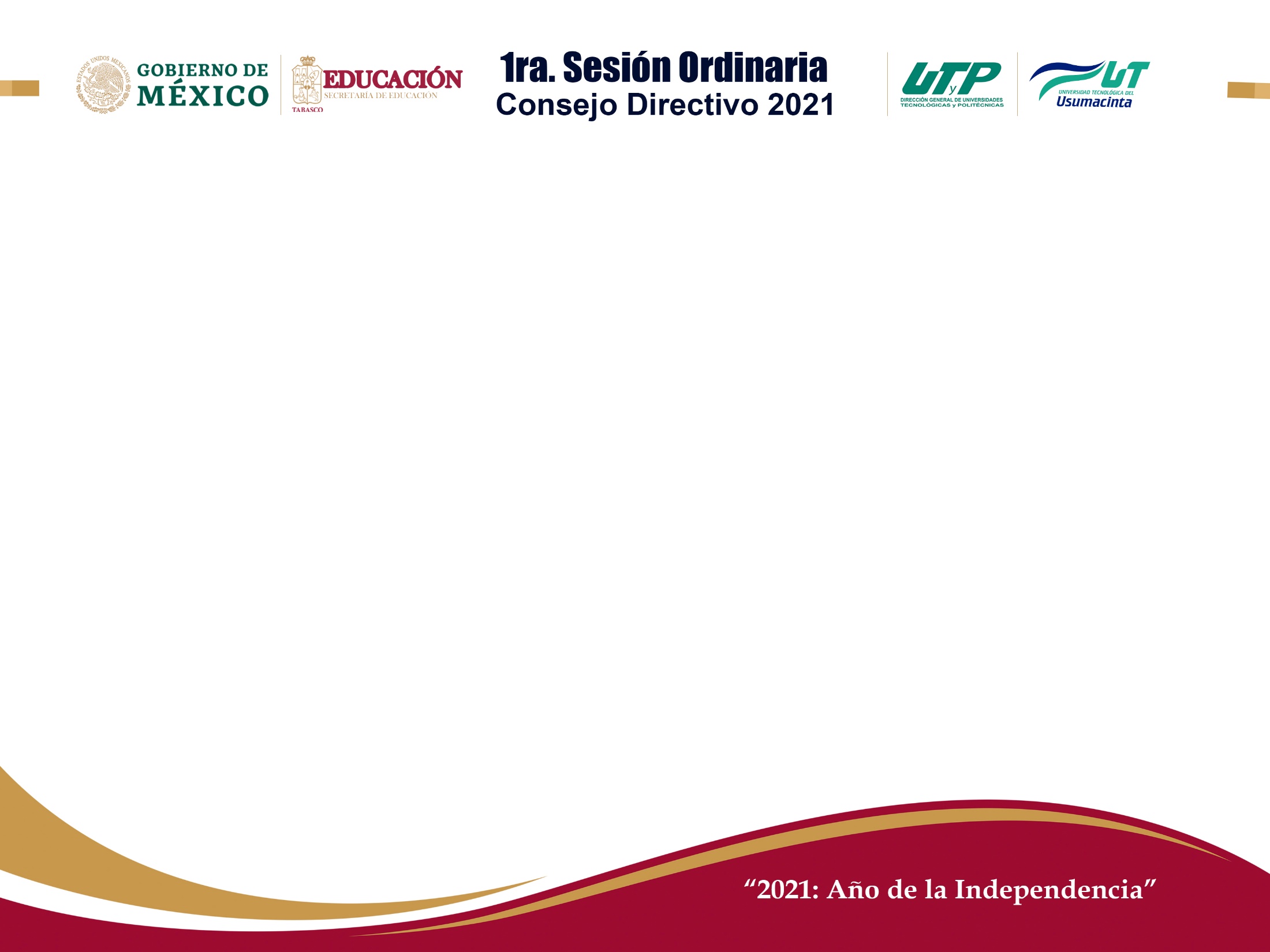 Enero 2021
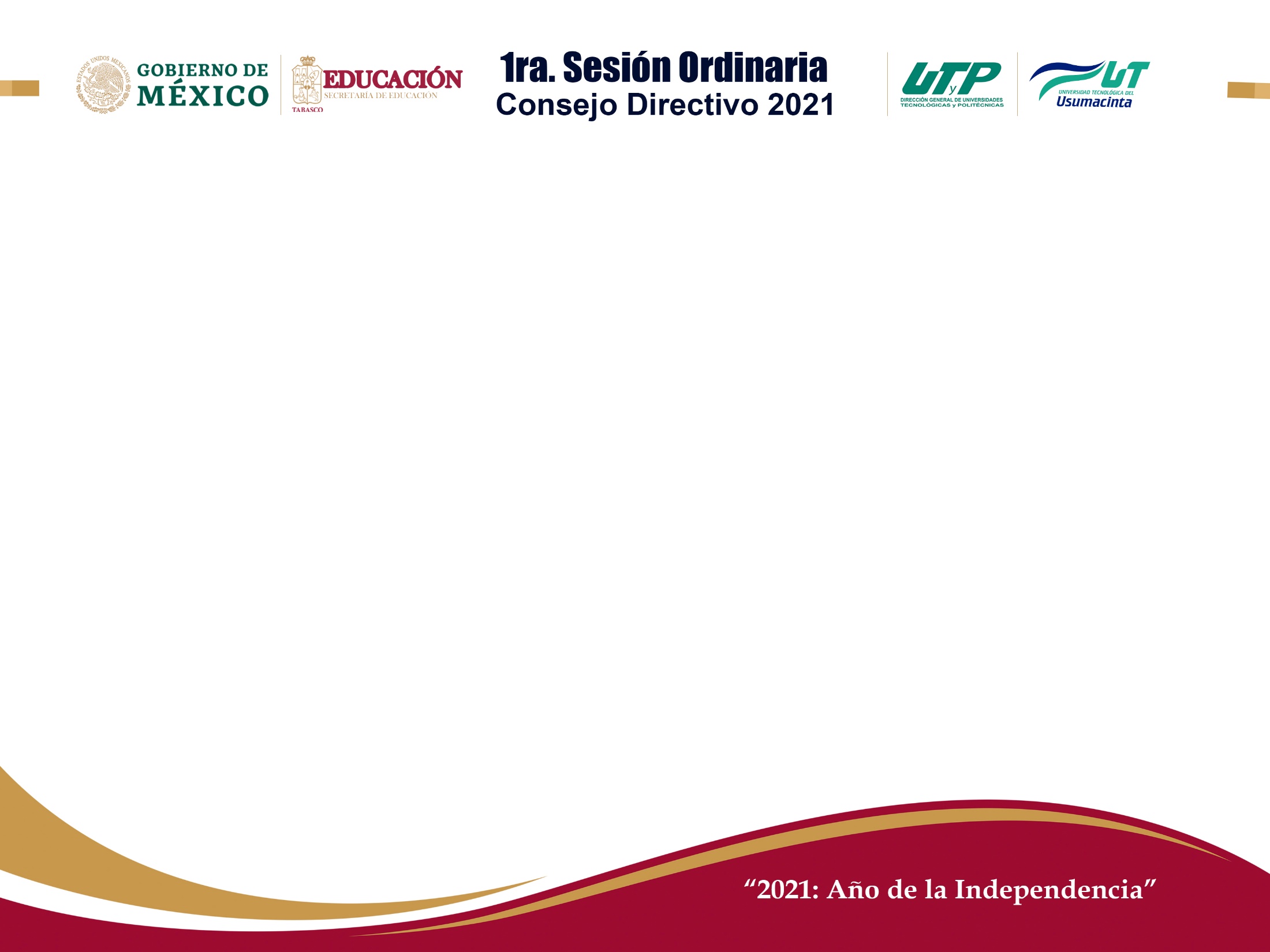 8.2.1.2. Cuerpos Académicos
Diciembre 2020
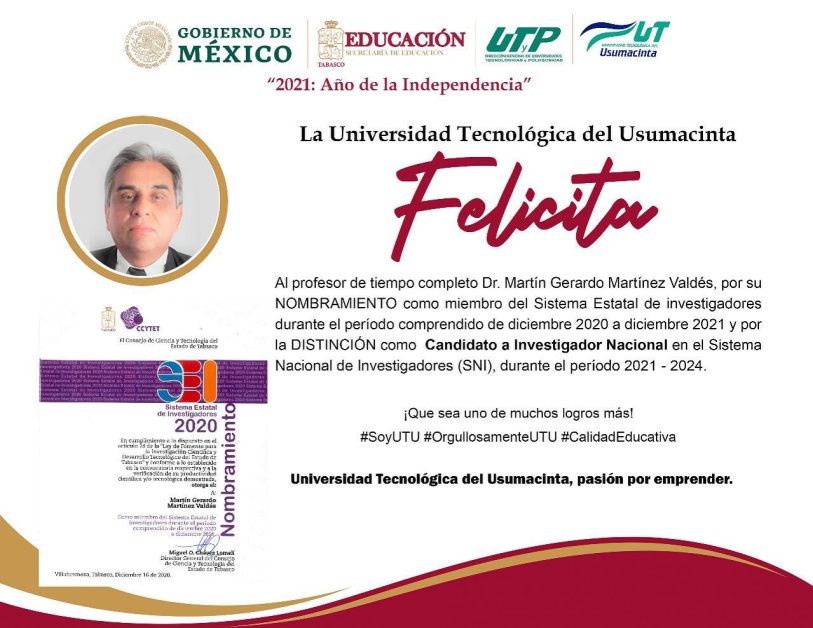 Nombramientos en el Sistema Estatal de Investigadores.

Con el objetivo de fortalecer la habilitación e investigación docente, dos docentes de la División Académica de Negocios y TI, participaron y obtuvieron sus nombramientos en la Convocatoria del Sistema Estatal de Investigadores, para el periodo diciembre 2020-diciembre 2021.
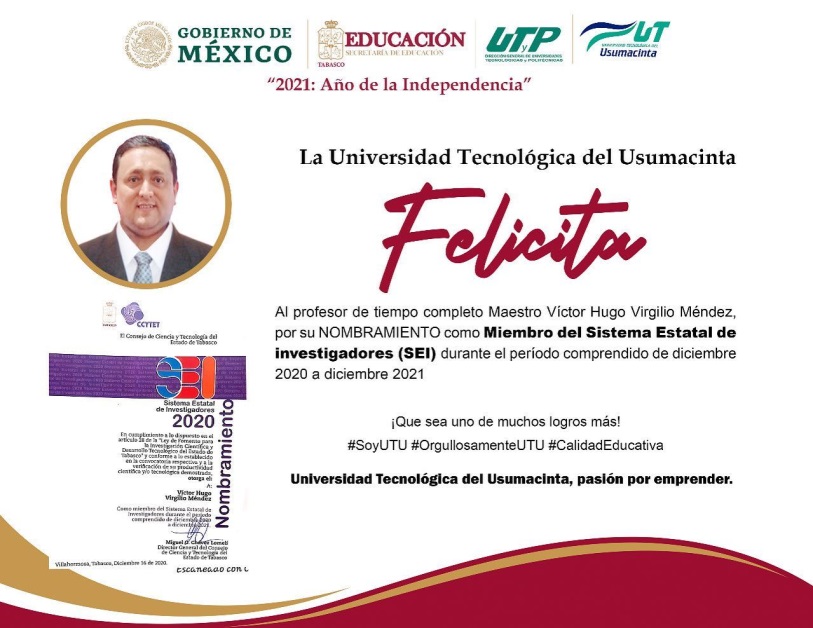 Cuerpo Académico
Diciembre 2020
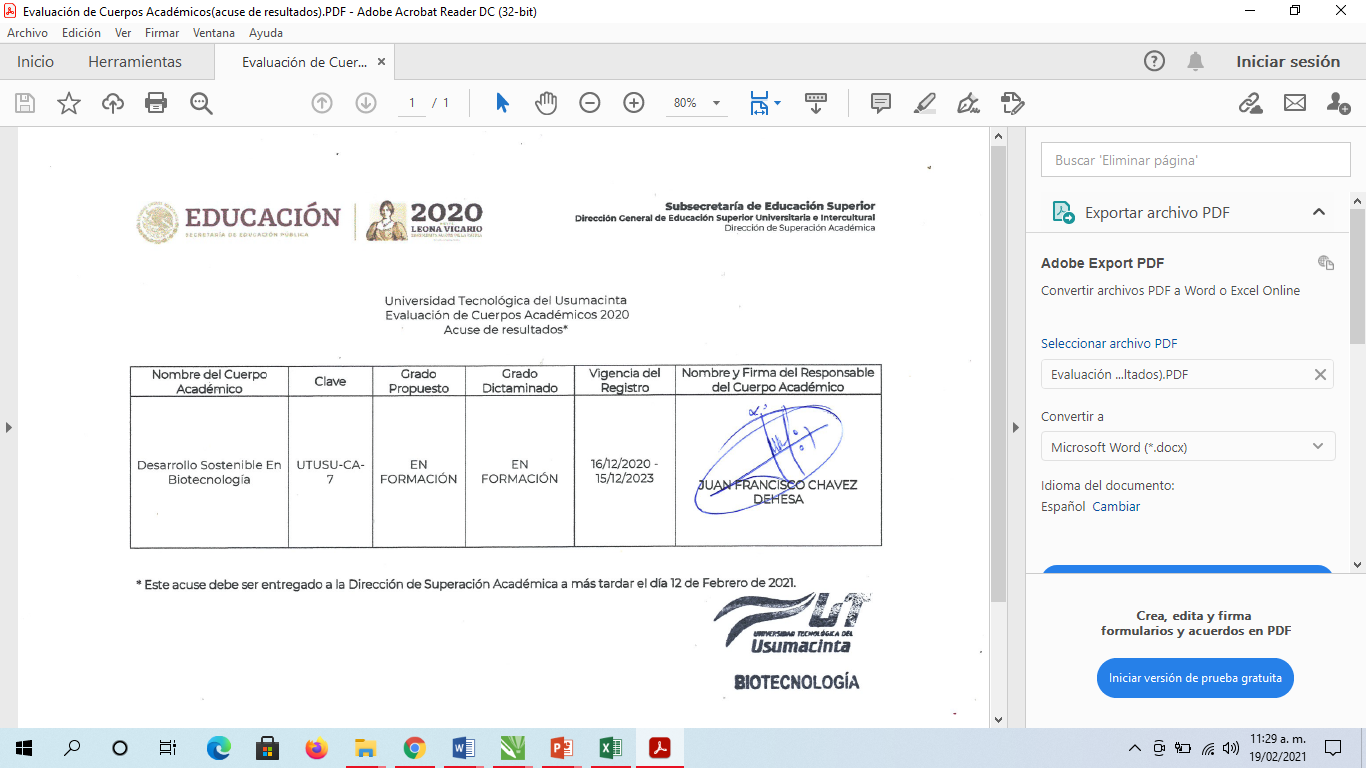 Reconocimiento como Cuerpo Académico en Formación (PRODEP 2020)

Con el objetivo de fortalecer la investigación docente, los Profesores de Tiempo Completo de la División Académica de Paramédico y Biotecnología, recibieron el Reconocimiento como Cuerpo Académico en Formación a Través del Programa para el Desarrollo Profesional Docente PRODEP, en el periodo                           diciembre 2020-diciembre 2023.
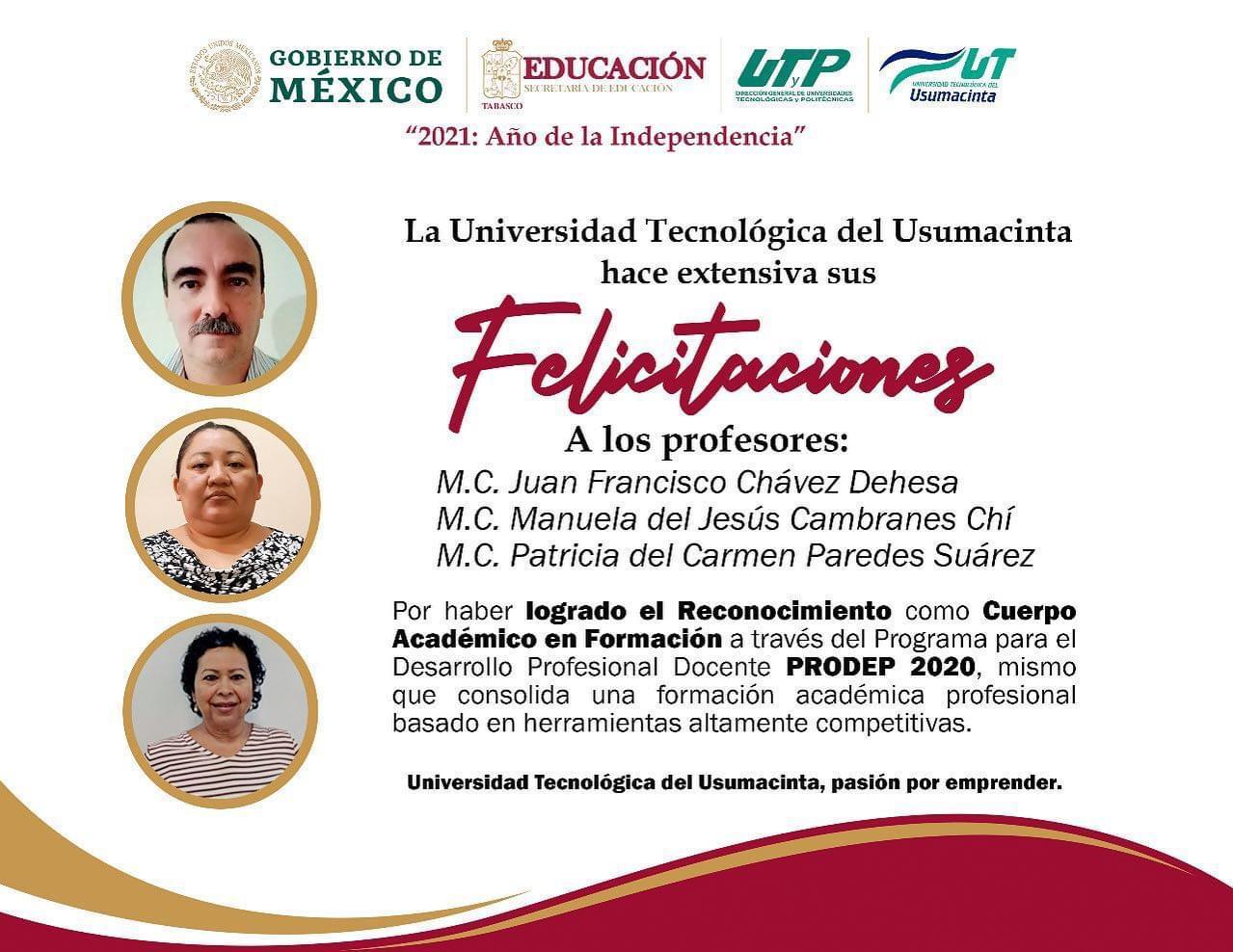 8.2.1.2. PRODEP
Diciembre 2020
Reconocimiento a Perfil Deseable PRODEP 2020.

Con el objetivo de fortalecer la habilitación e investigación docente, 9 docentes de tiempo completo, participaron en la Convocatoria del Programa para el Desarrollo Profesional Docente, PRODEP 2020, manteniendo sus reconocimientos de Perfil Deseable por un periodo de 3 años.
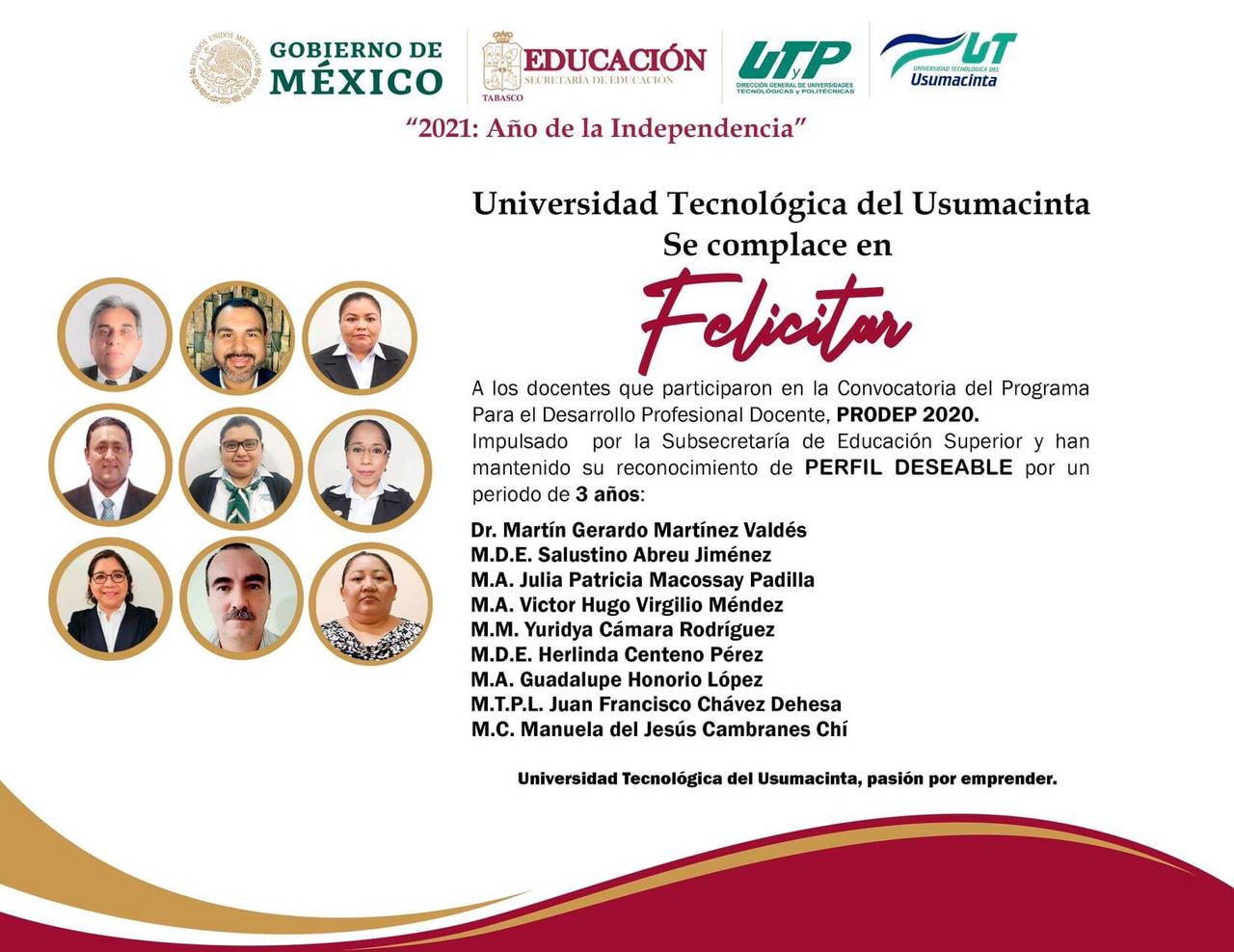 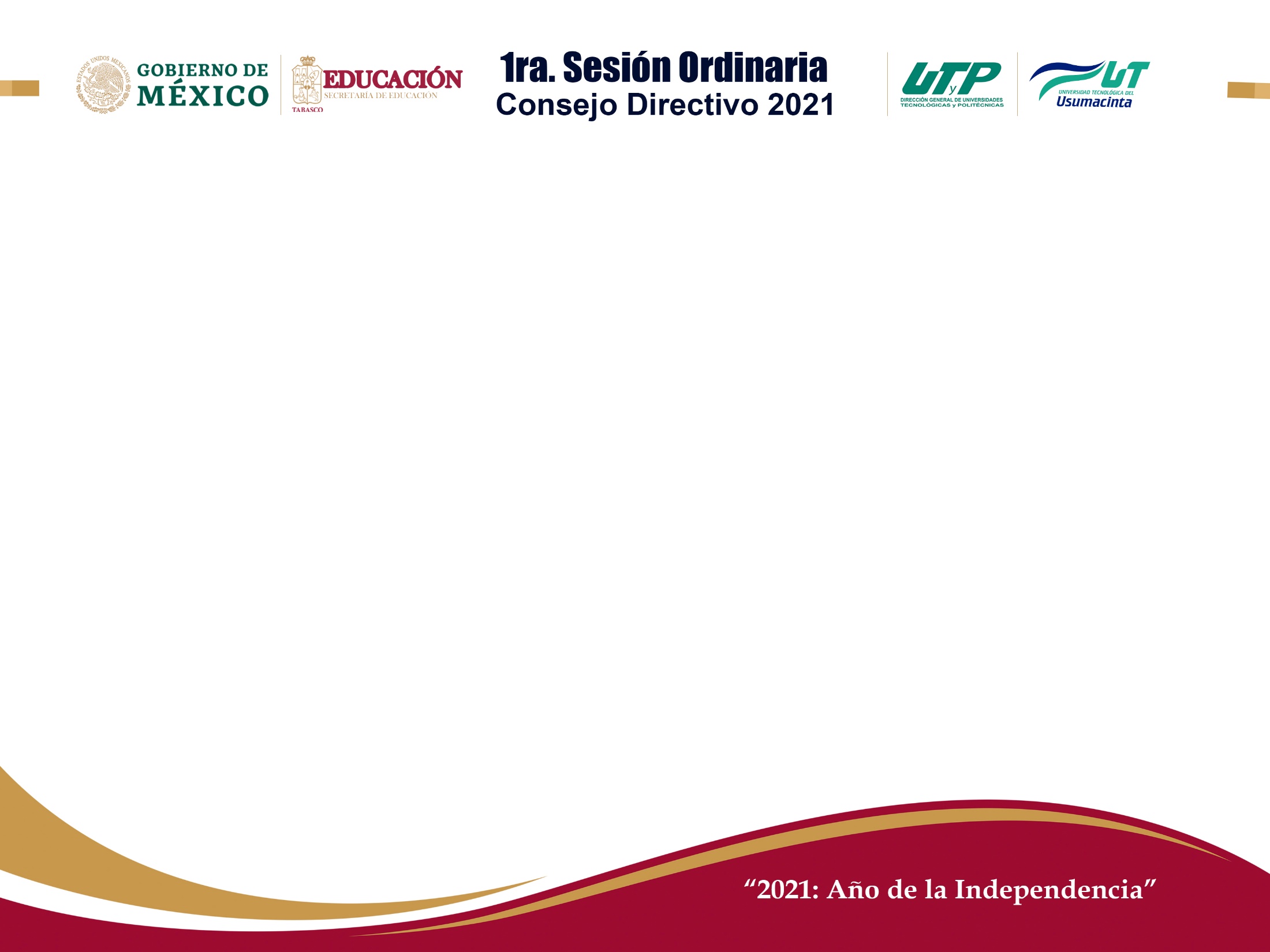 8.2.1.3.  Acreditaciones o certificaciones.
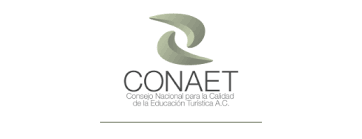 Con el objetivo de dar seguimiento a las Acreditaciones de los diversos Programas Académicos de la UTU, la  División Académica de Turismo y Gastronomía trabaja en la elaboración del Autoestudio con fines de acreditación correspondiente al PE de TSU en Turismo, área Hotelería. Así mismo, las otras 2 Divisiones Académicas trabajan en la revisión y atención de las recomendaciones emitidas por los organismos acreditadores para el seguimiento de los PE de TSU en Desarrollo de Negocios área Mercadotecnia, TSU en Tecnologías de la Información, y TSU en Química área Biotecnología, con el único objetivo de garantizar la calidad de los programas educativos que oferta la institución.
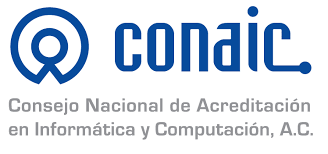 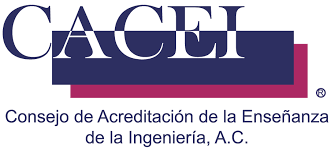 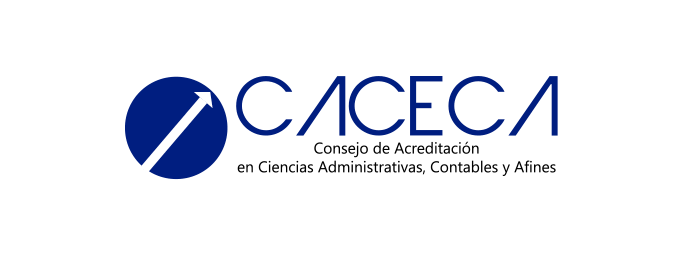 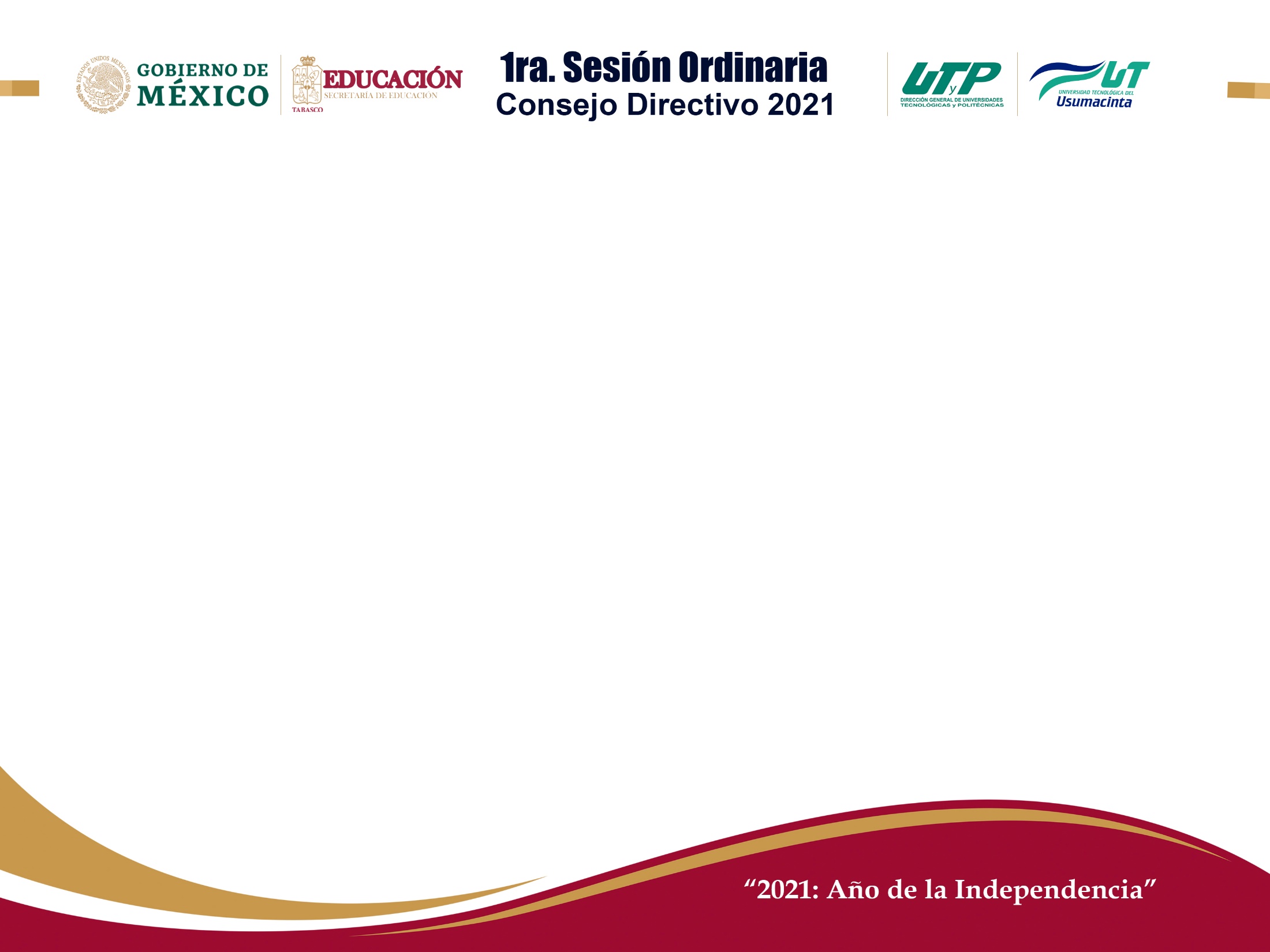 Enero 2021
8.2.1.4.   Finalistas Internacionales TuAPP 2021.
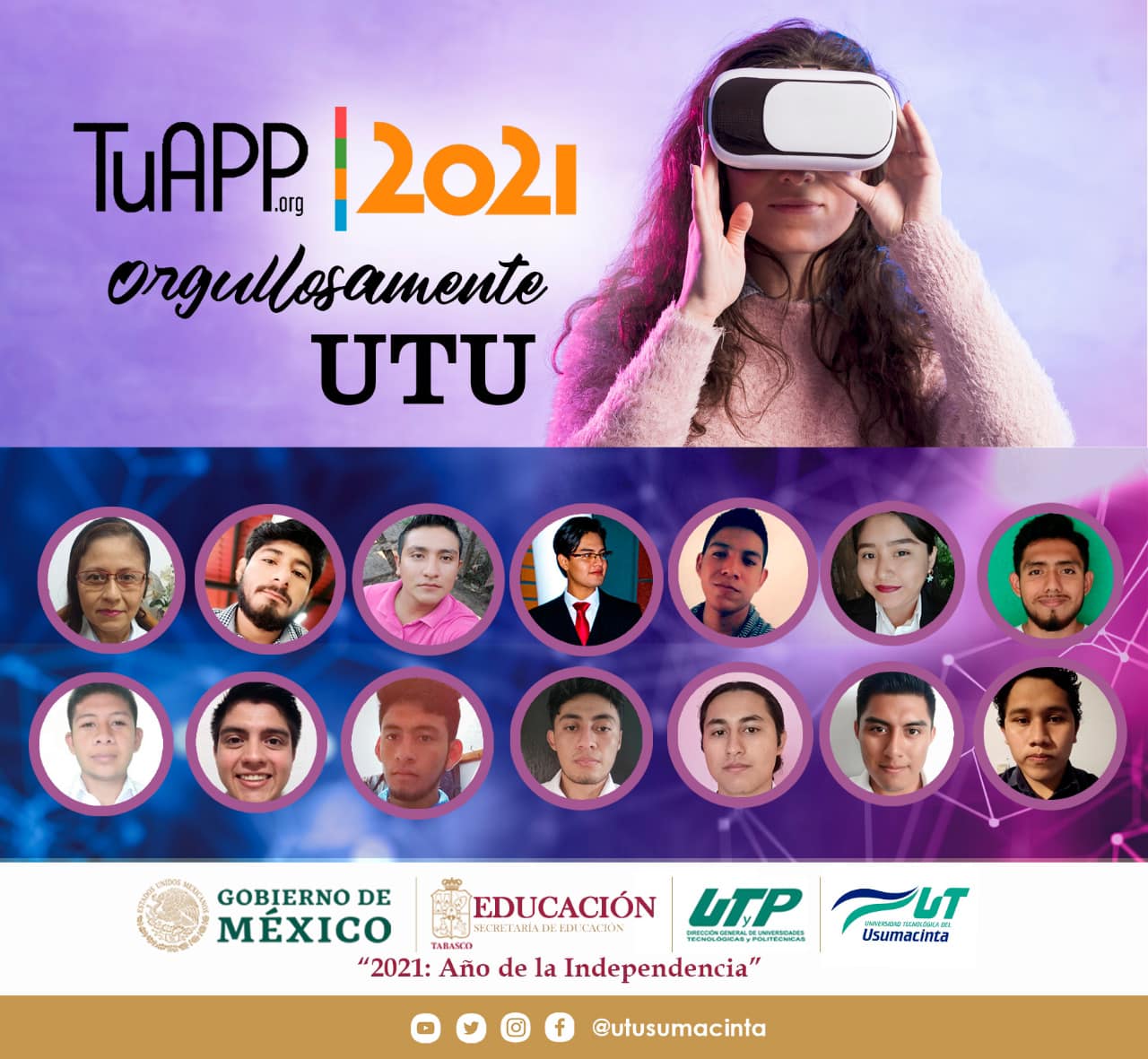 Con 3 equipos en contienda, integrados por 12 estudiantes y 1 docente de las carreras de Ing. en TI, TSU en Entornos Virtuales y Negocios Digitales, Lic. en Innovación de Negocios y Mercadotecnia y Lic. en Gestión y Desarrollo Turístico, la UTU se encuentra entre los finalistas en TuAPP 2021, con distintos proyectos de emprendimiento.
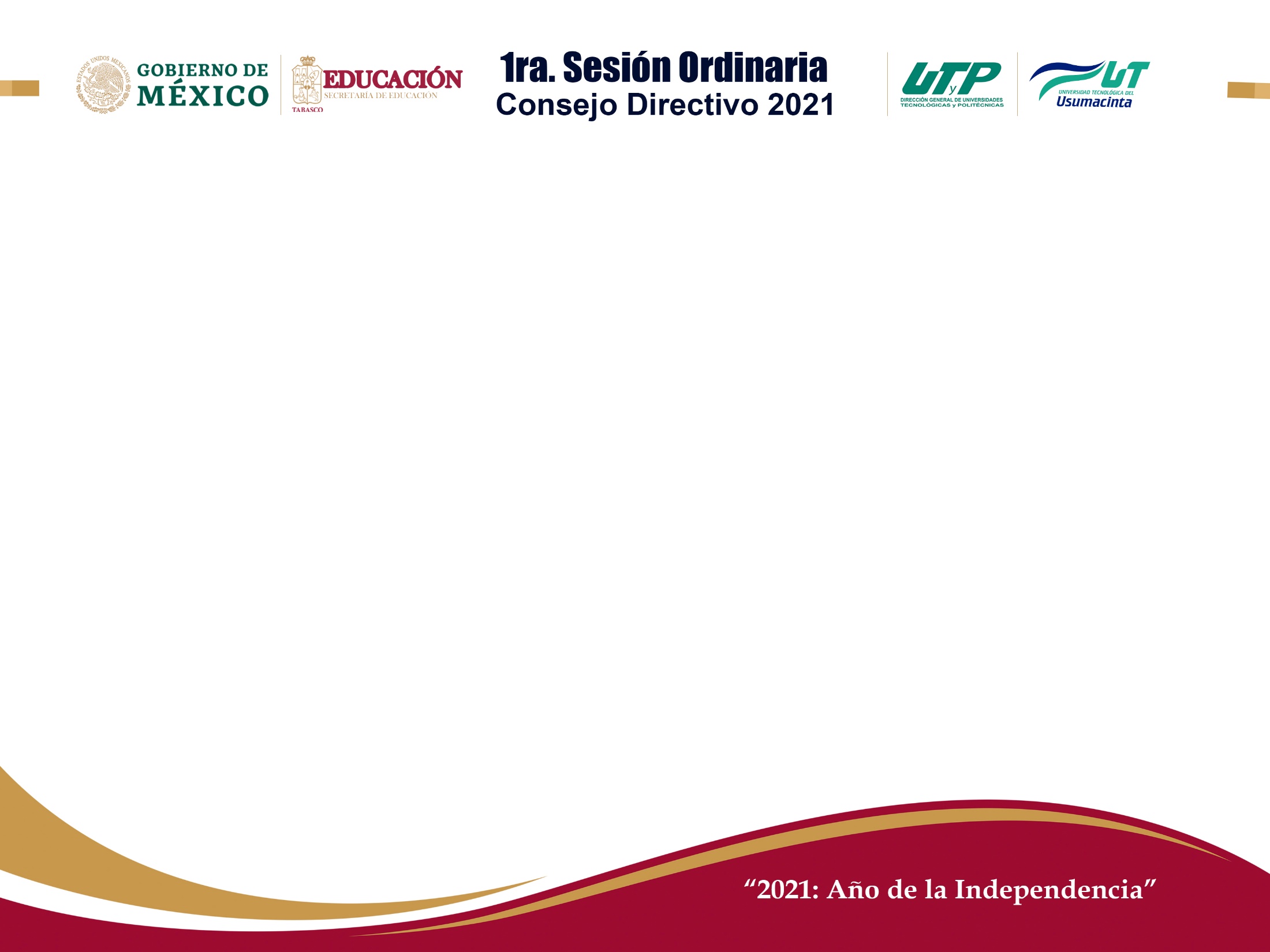 8.2.1.5. Jornada nacional de mesas de trabajo virtual: Proyecto Tren Maya.
Del 03 al 09 de noviembre de 2020 la UTU participó en la coordinación del Foro Desarrollo de la Región Sur Sureste: “Formación y capacitación de agentes de cambio para el desarrollo de las regiones de la Ruta del Tren Maya” que organizó la DGUTyP en su primera etapa denominada “Jornada de mesas de trabajo virtual: Proyecto Tren Maya”. Se presentaron 2 conferencias magistrales y 10 ponencias de  docentes, investigadores, profesionales, servidores públicos y organizaciones de la sociedad civil de la región sur sureste,.
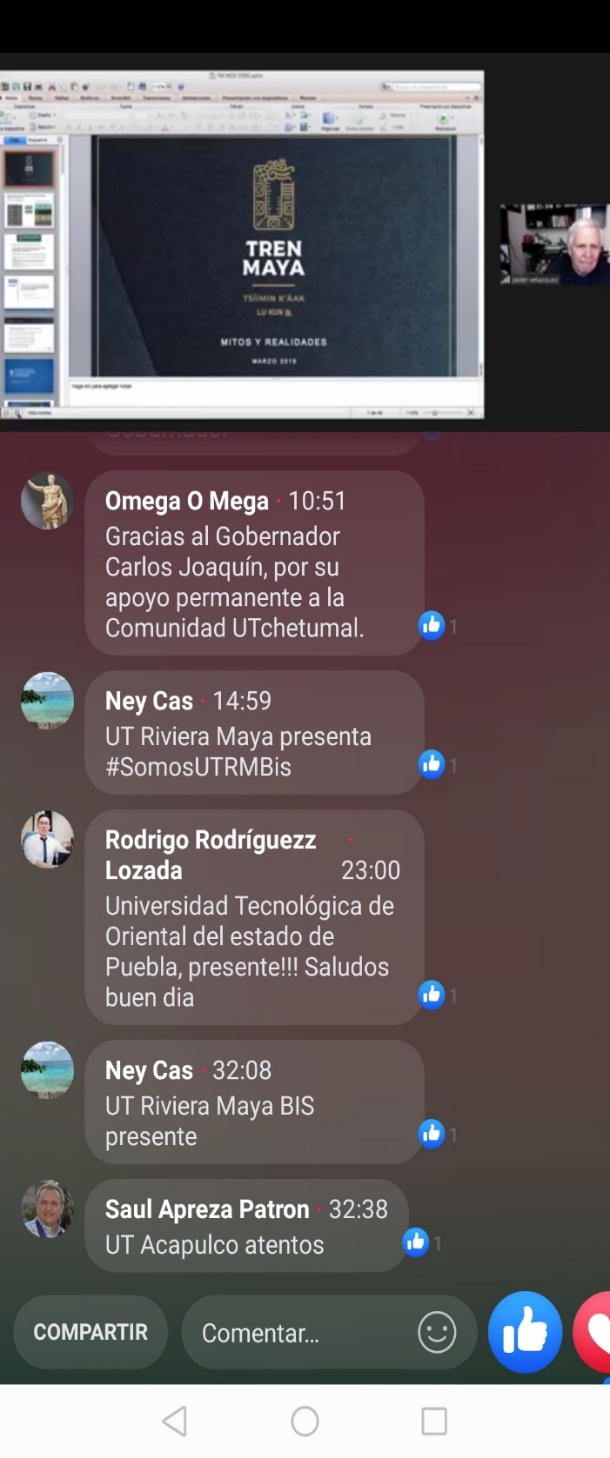 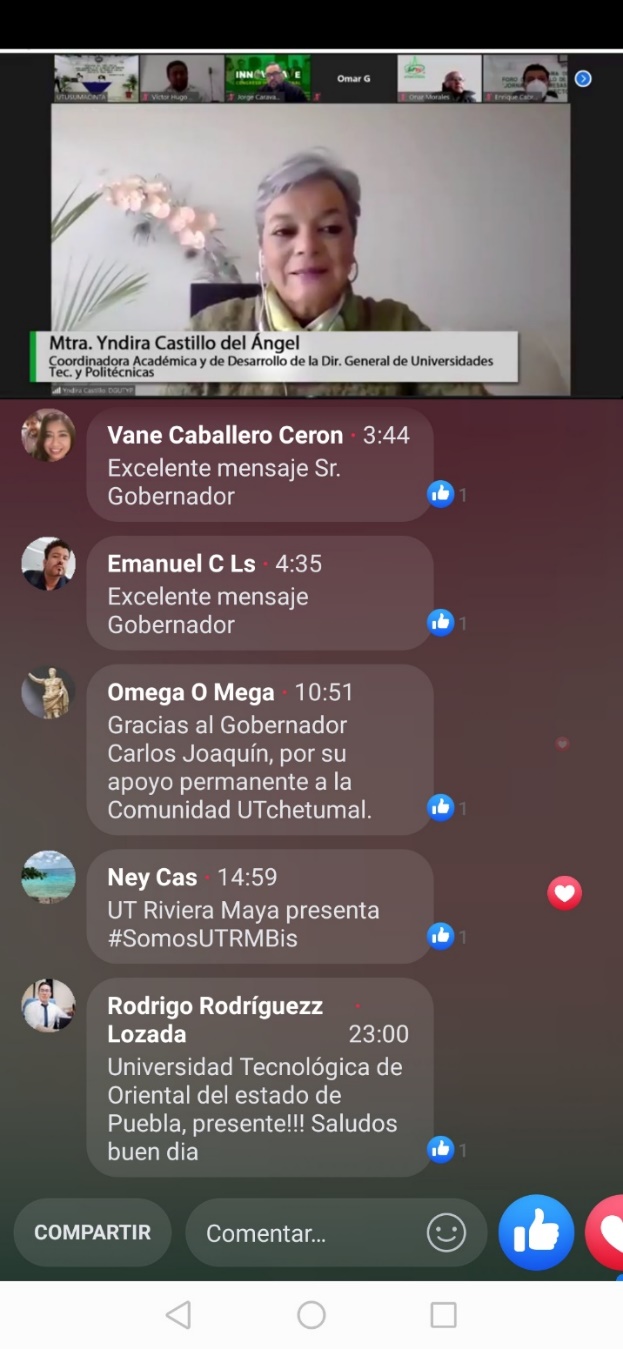 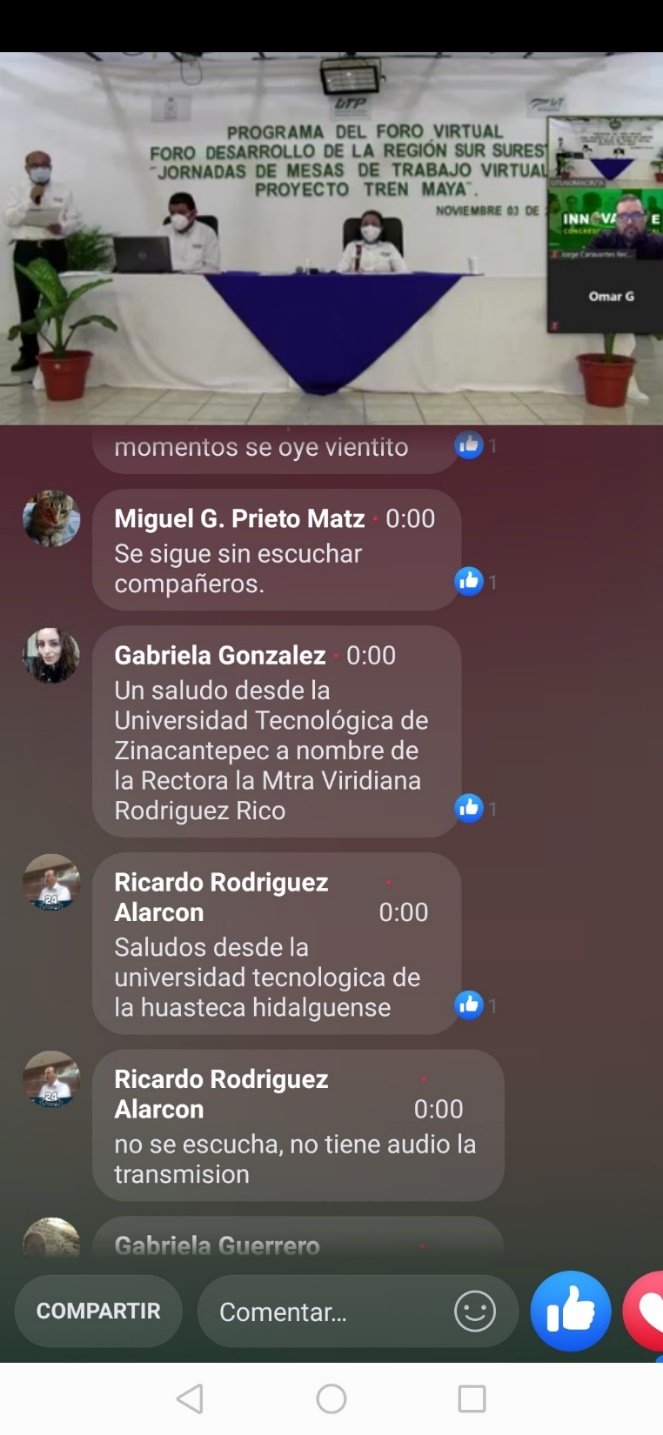 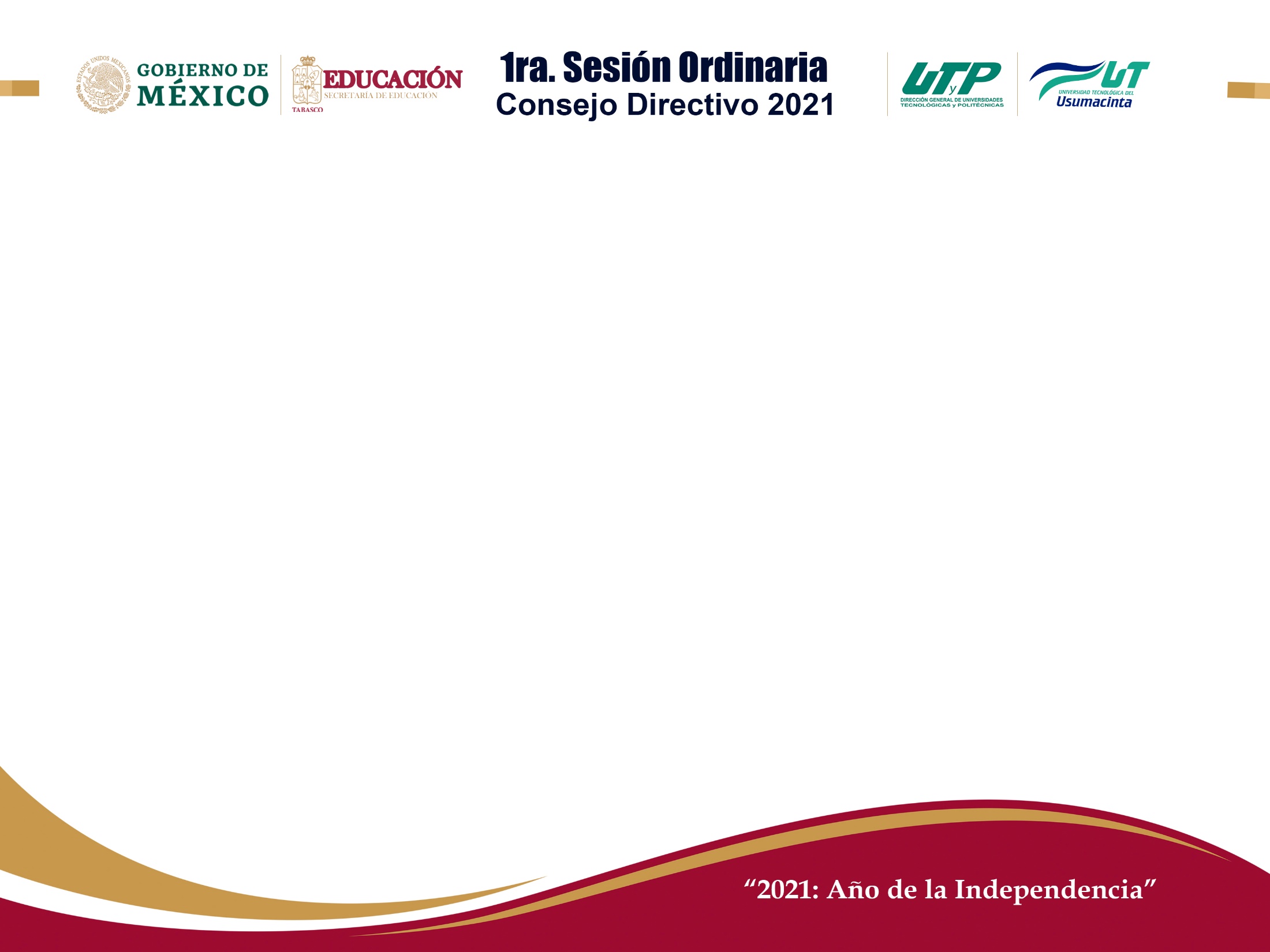 8.2.1.6. Actualización del Plan de estudios de continuidad de TSU en TI, área Entornos Virtuales y Negocios Digitales.
A partir del 5 de noviembre de 2020, 2 profesores de tiempo completo y el director de carrera de los Programas Educativos de TI, participaron activamente de manera virtual en el Comité Técnico Académico de Diseño Curricular en su segunda etapa.
Esto permitió concluir la continuidad de estudios actualizada y del perfil del TSU en Tecnologías de la Información área Entornos Virtuales y Negocios Digitales, con su Ingeniería en Entornos Virtuales y Negocios Digitales.
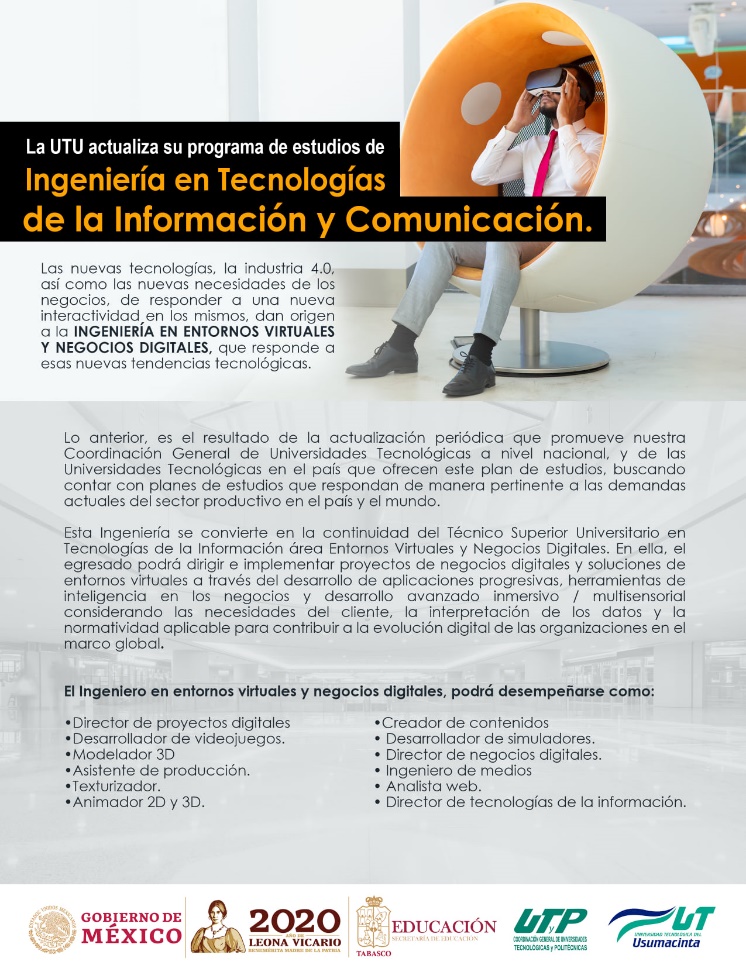 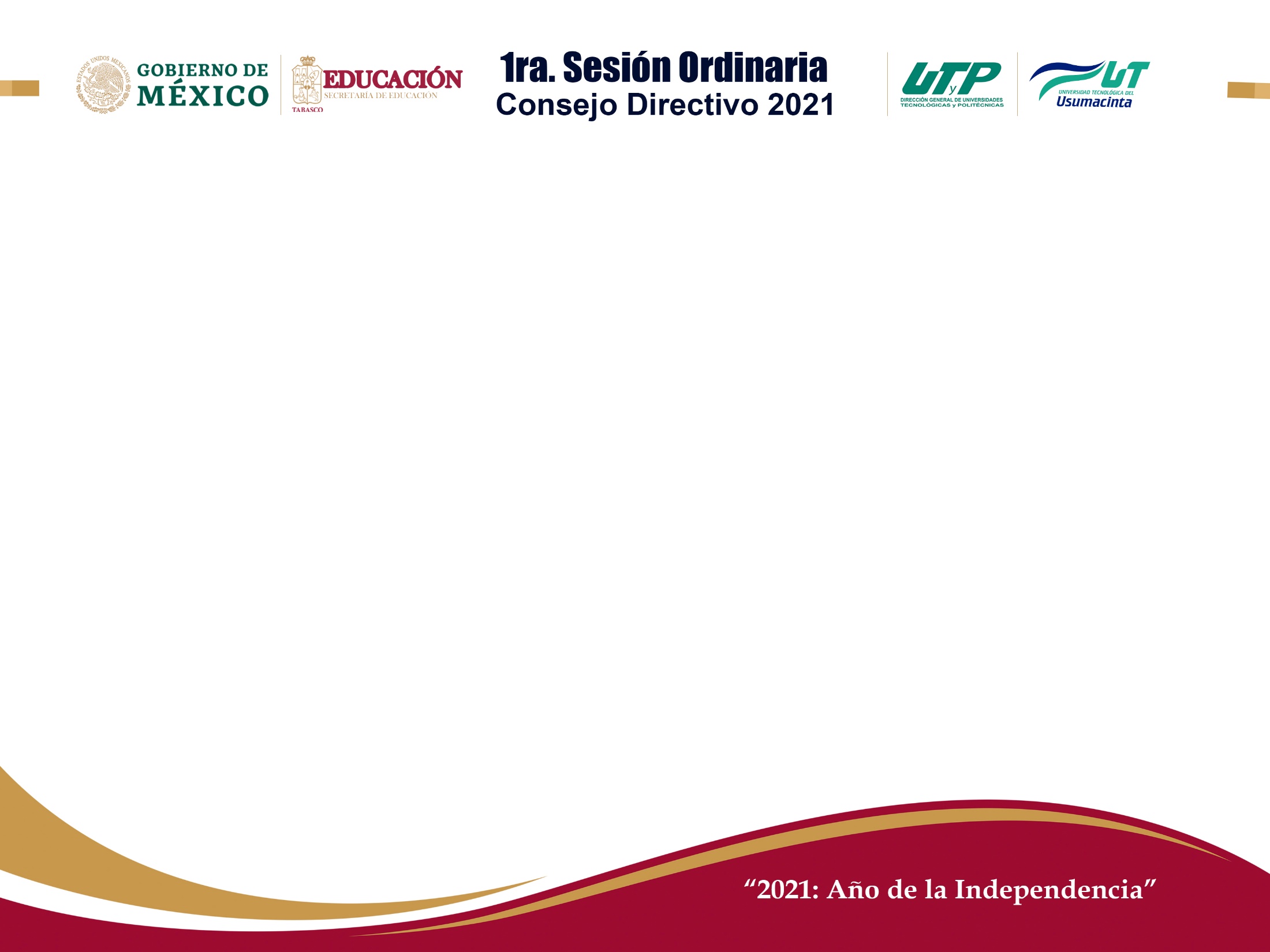 8.2.1.7. Desarrollo de docentes
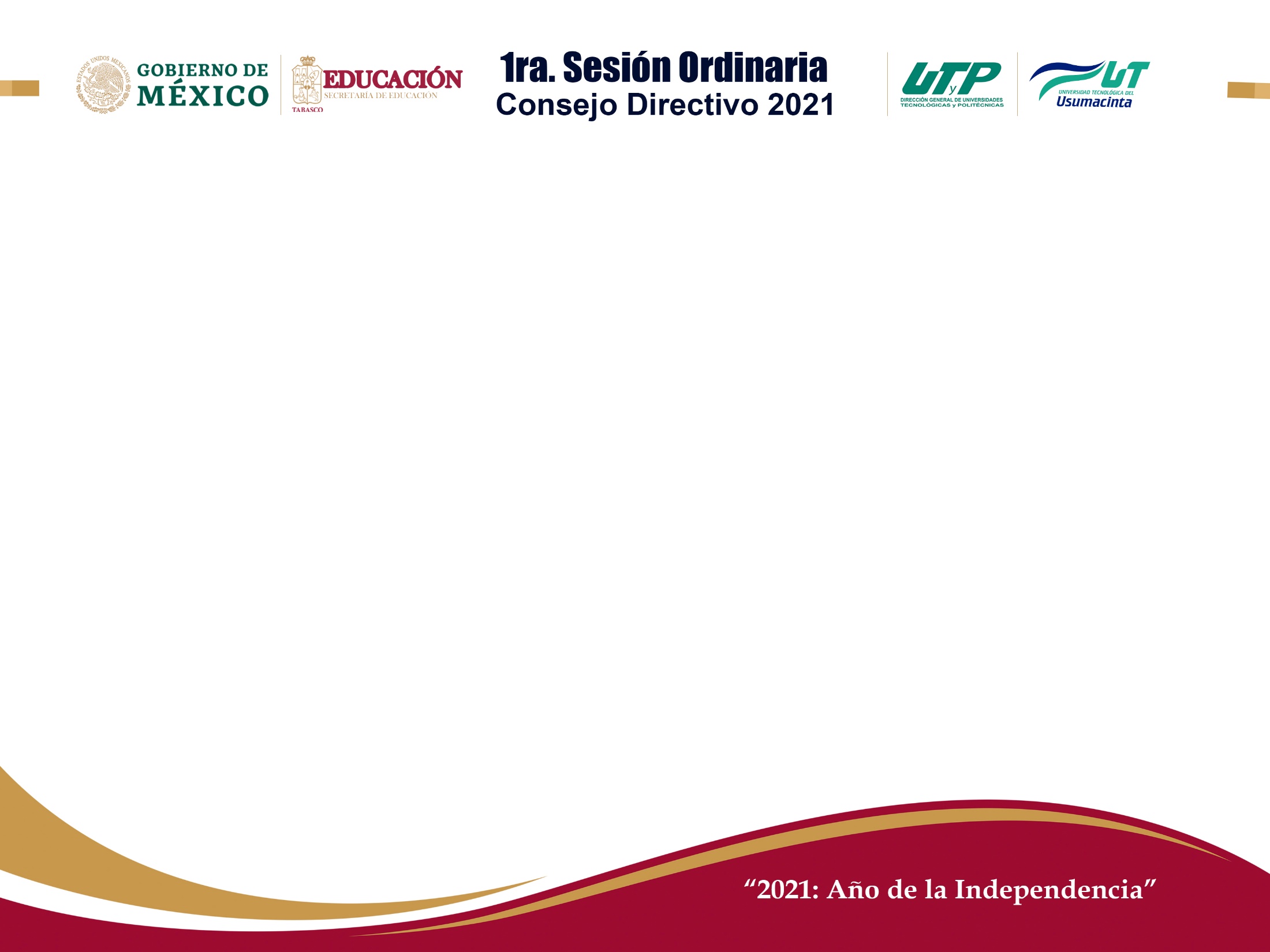 Noviembre 2020 - Enero 2021
Desarrollo de docentes
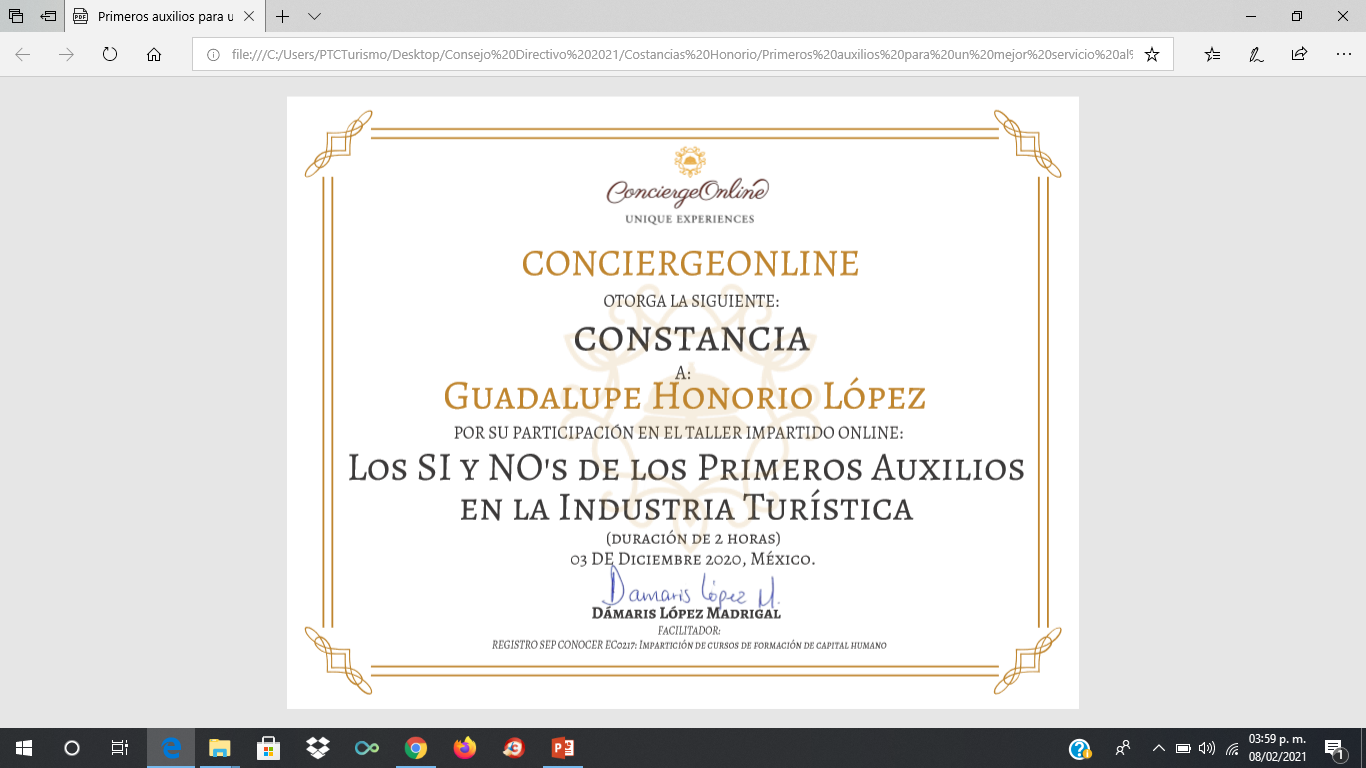 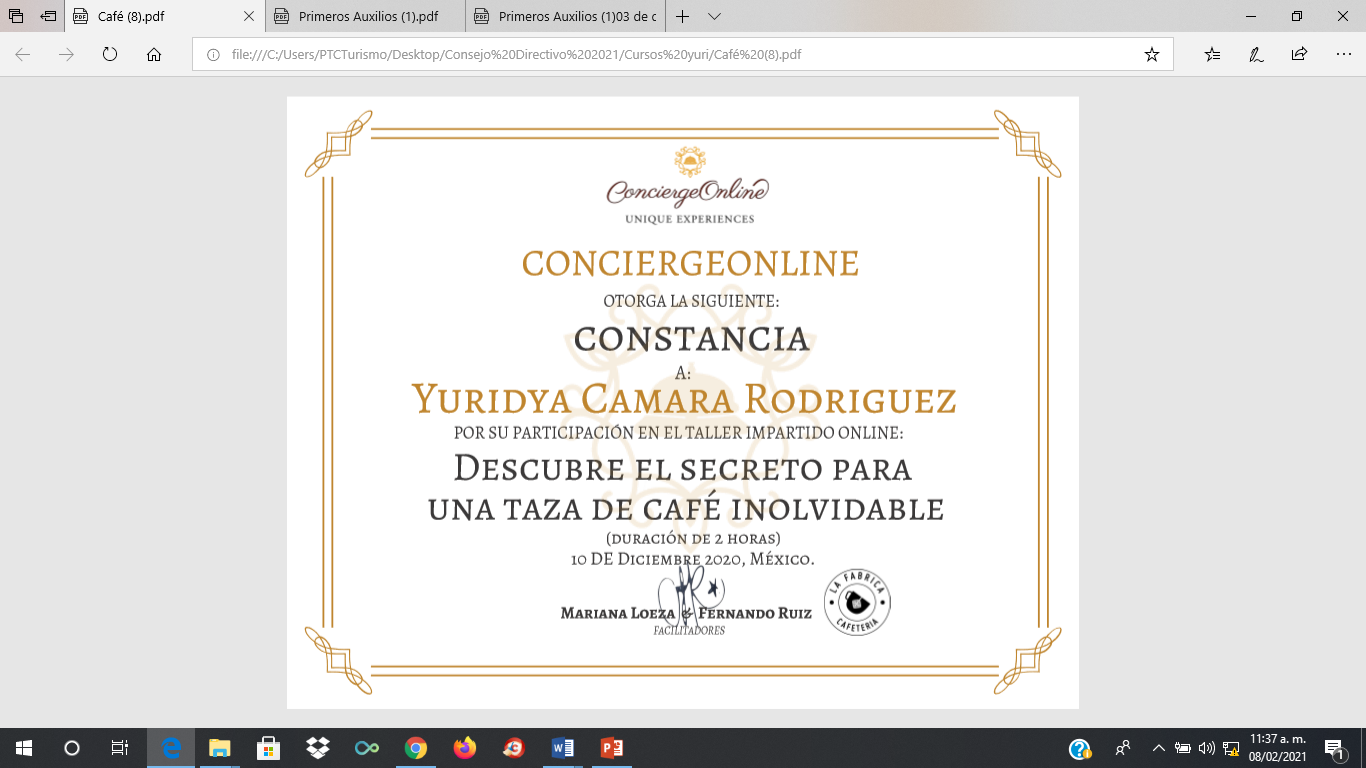 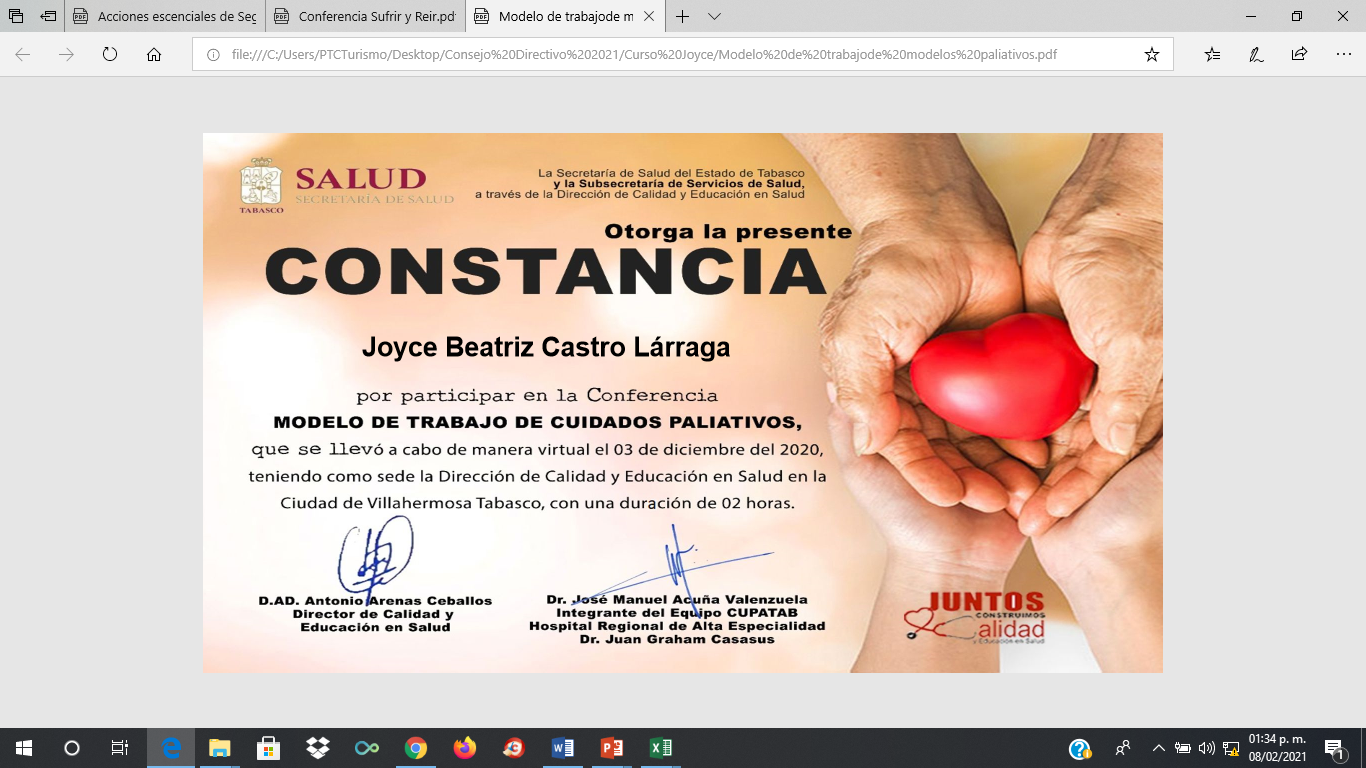 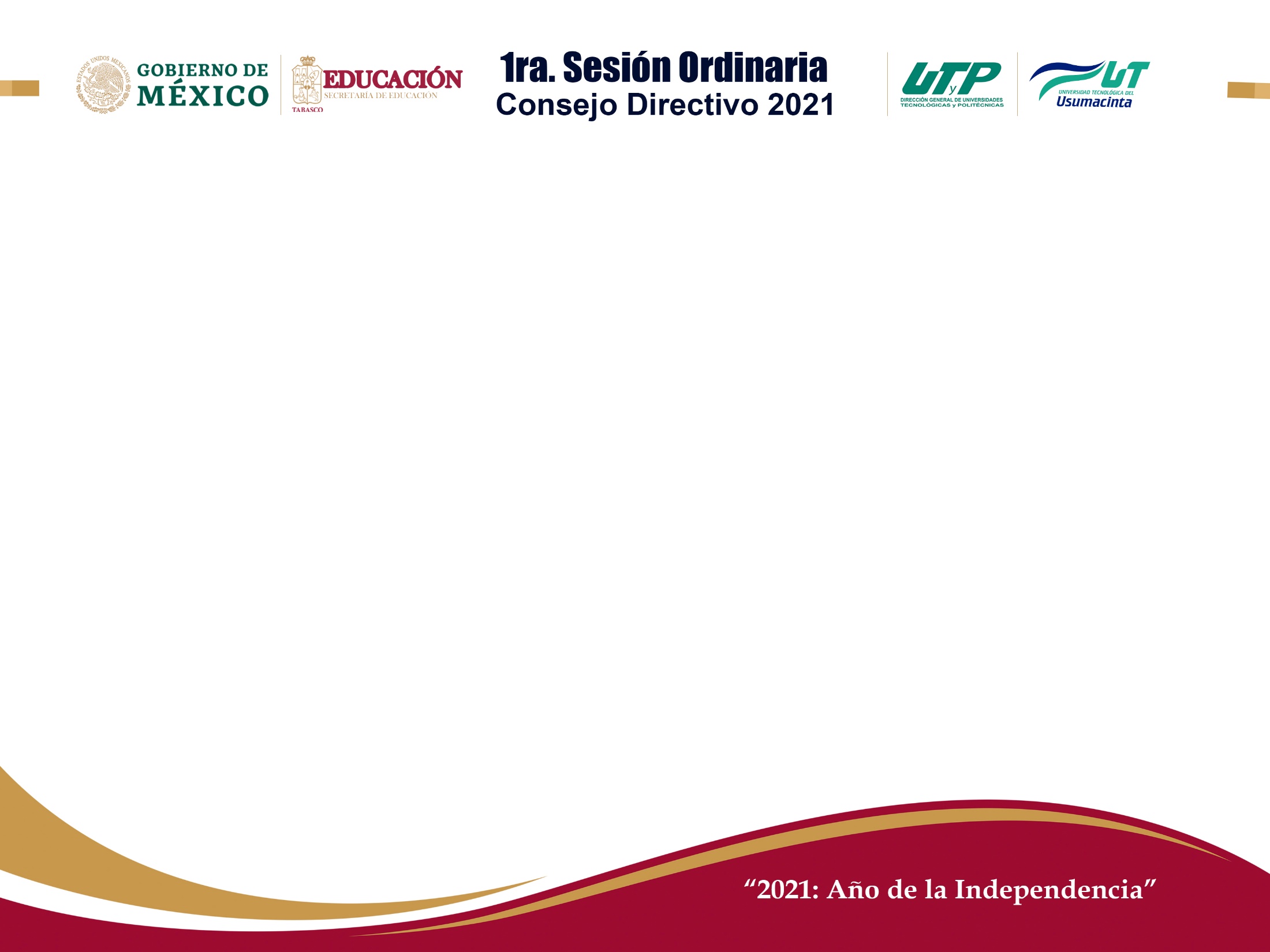 Desarrollo de docentes
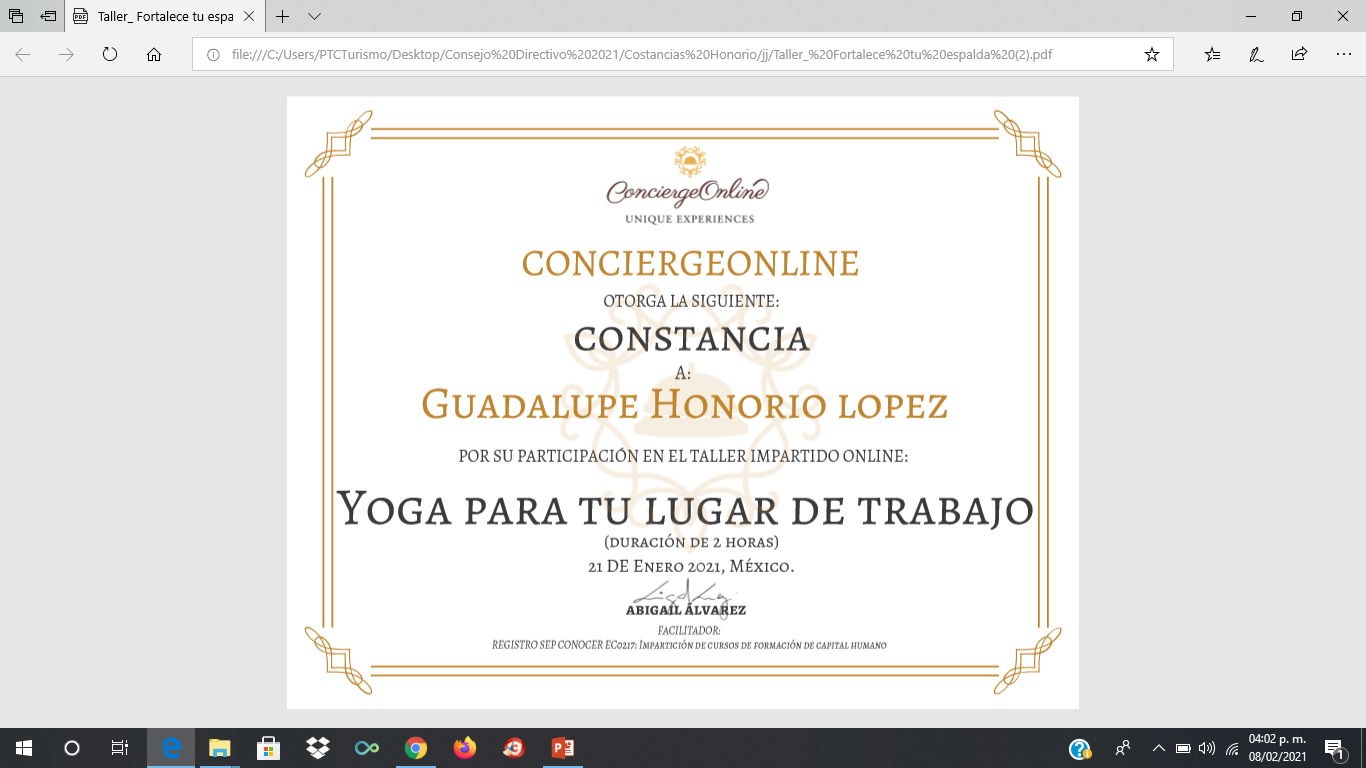 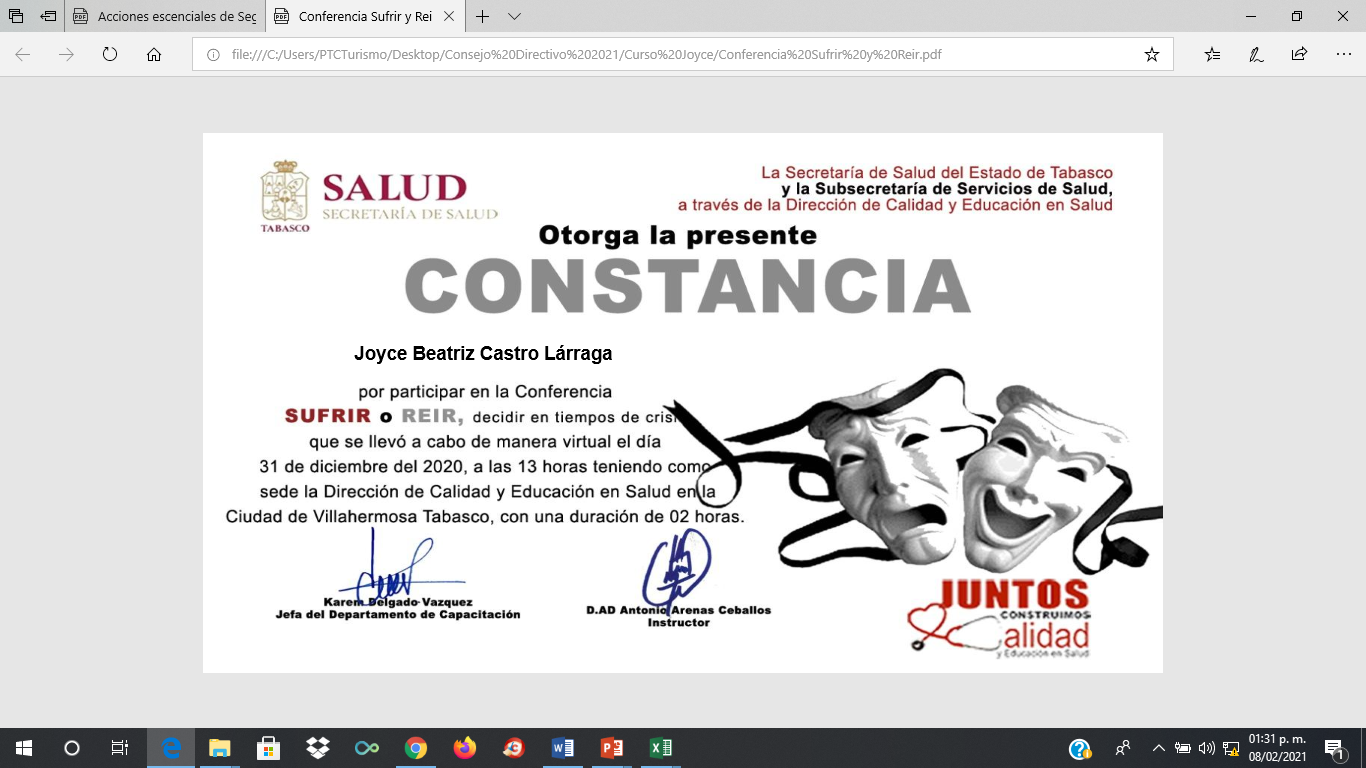 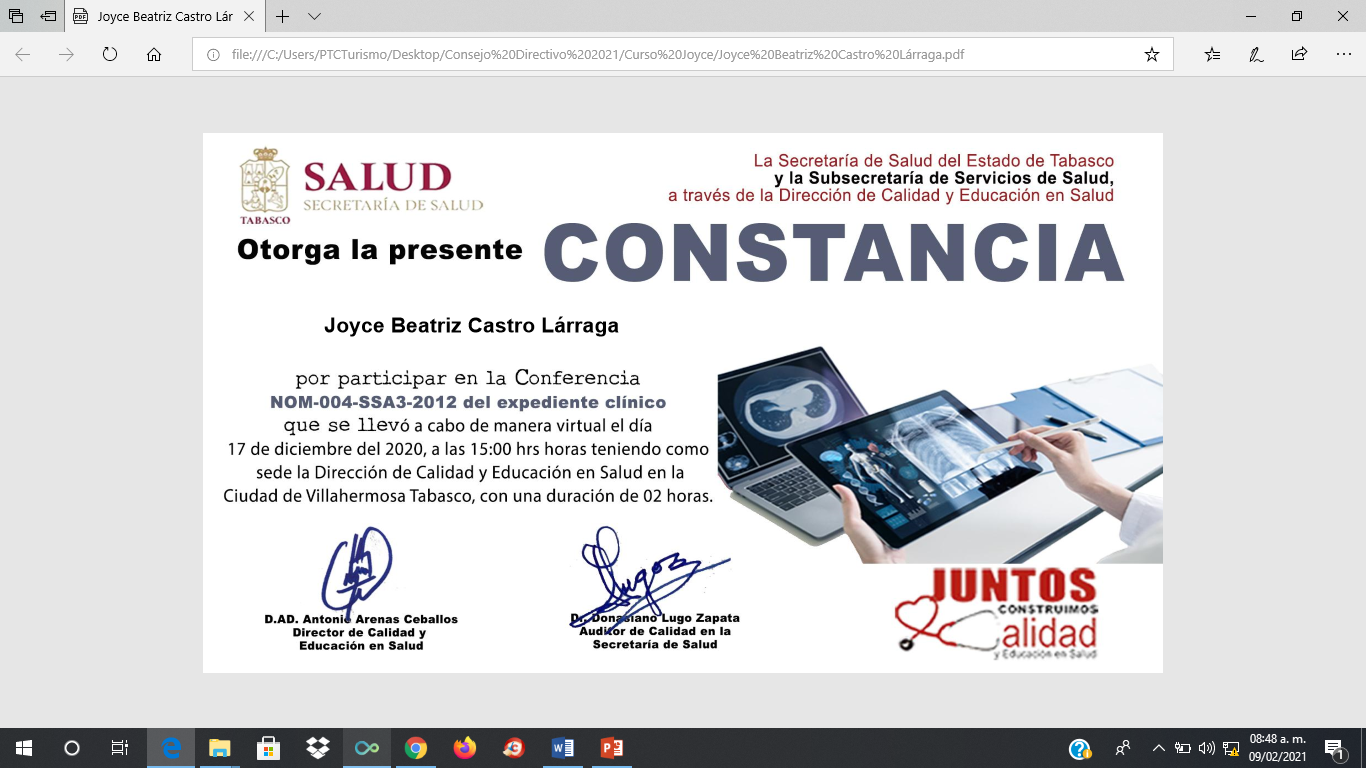 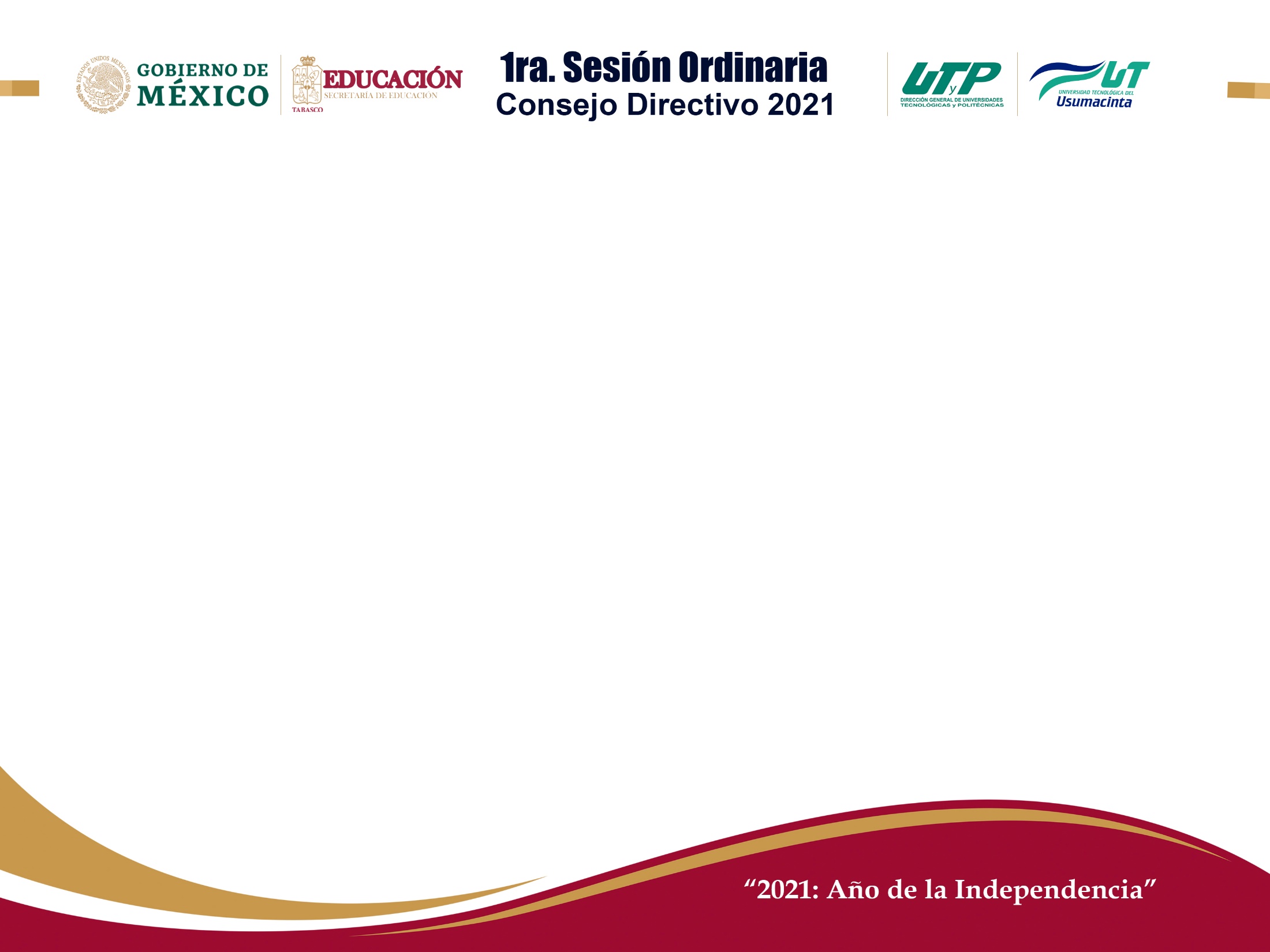 8.2.2. ADMINISTRACIÓN Y GESTIÓN
8.2.2.1. Avance programático presupuestal.
AVANCE PROGRAMATICO AL MES DE ENERO 2021
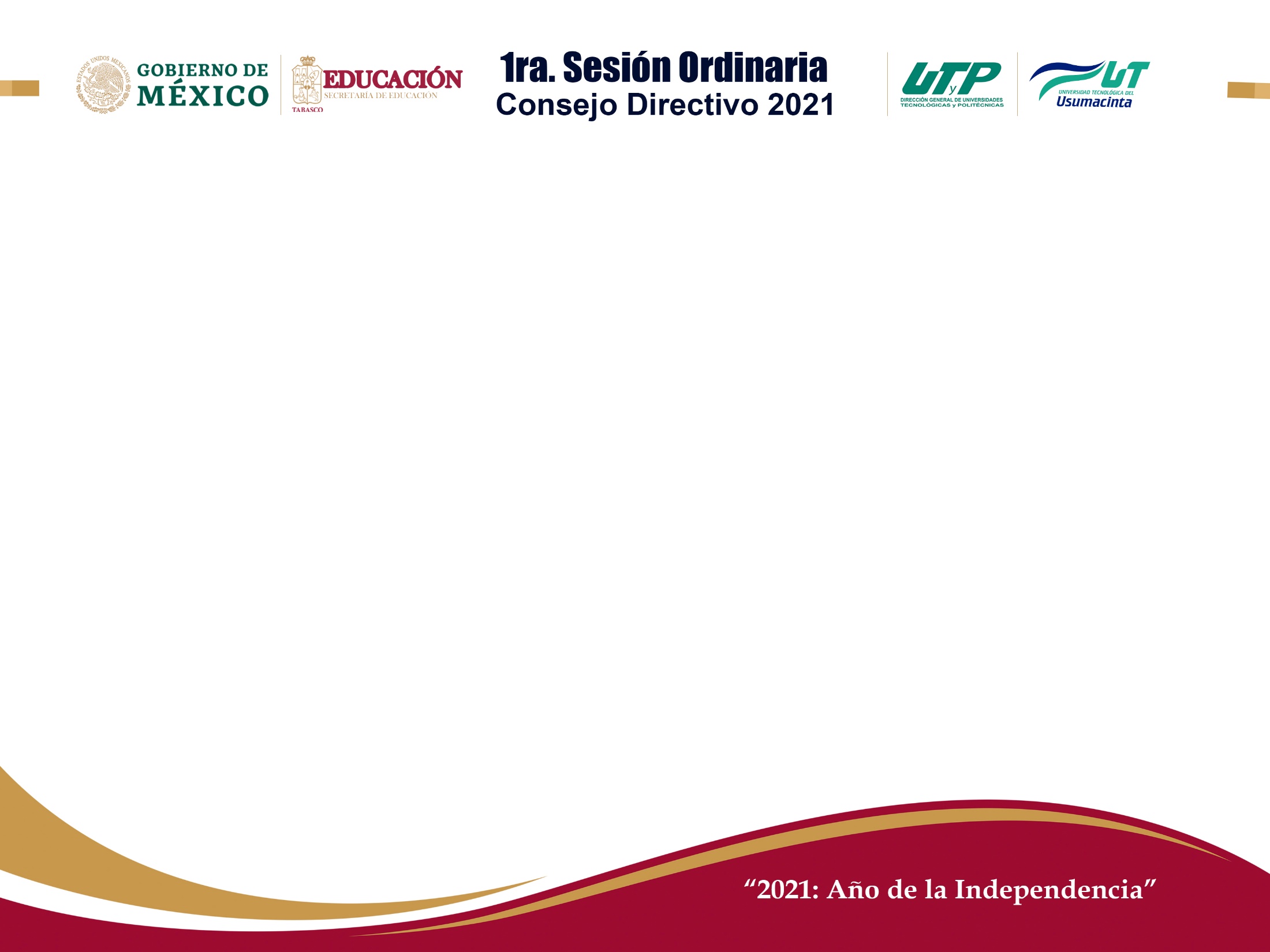 8.2.2.2. Estados Financieros
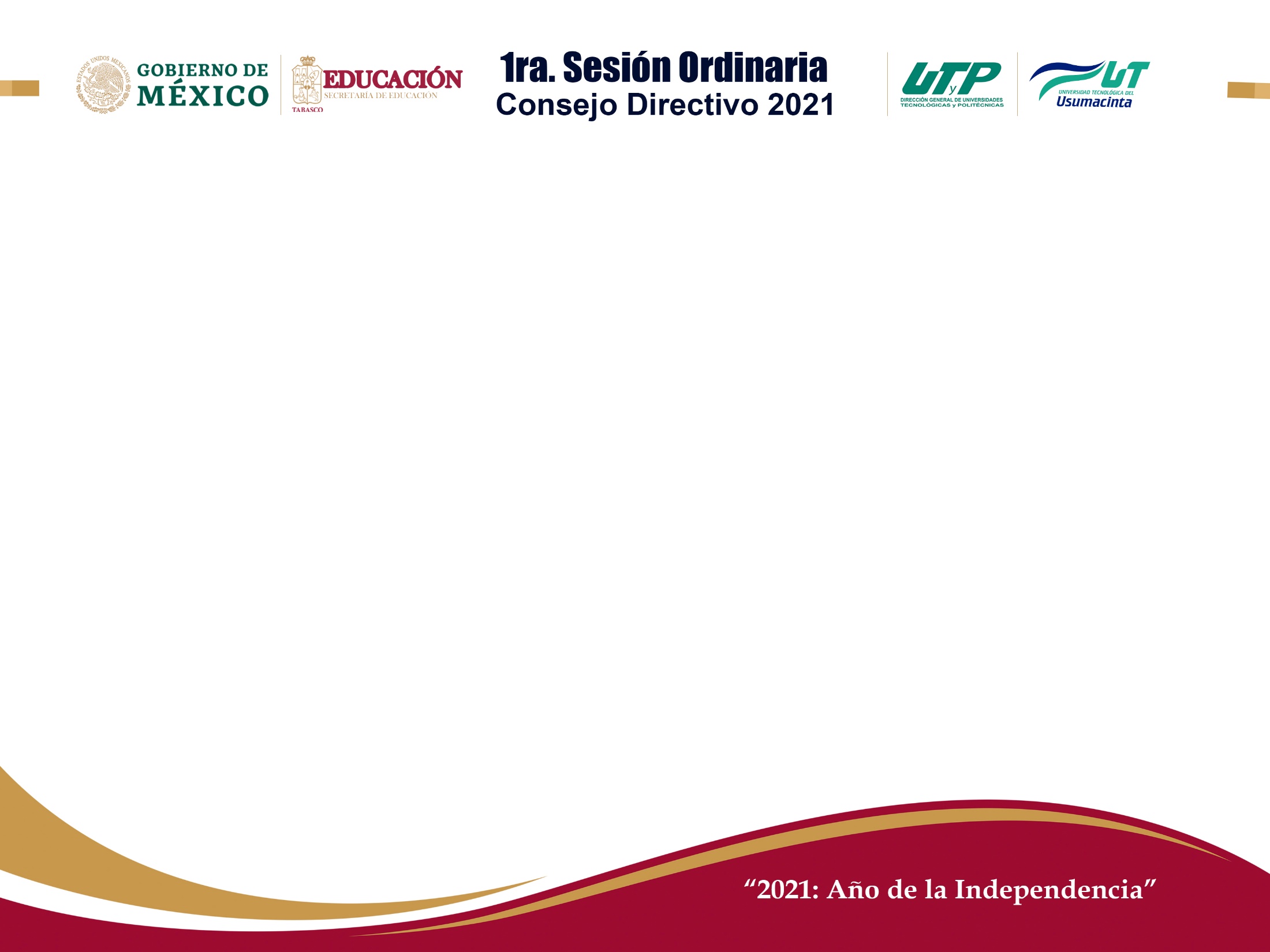 8.2.2.3. Inversión en mantenimiento, rehabilitación, con recursos propios y recursos concursables y especiales.
Desinfección de las instalaciones universitarias.
Se mantienen permanentemente las actividades de limpieza y desinfección de las instalaciones de la Universidad, con el objetivo de brindar espacios seguros y libres de COVID-19  a la comunidad universitaria y publico en general.
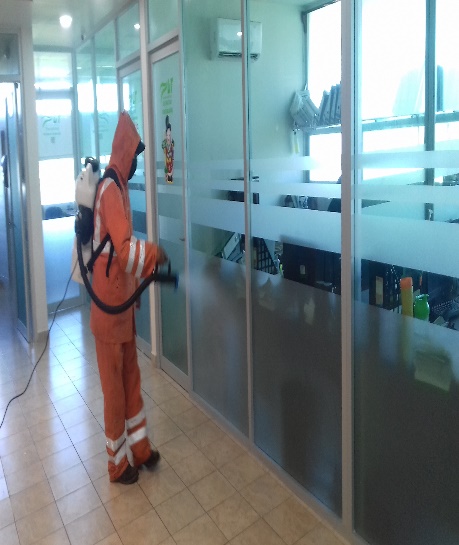 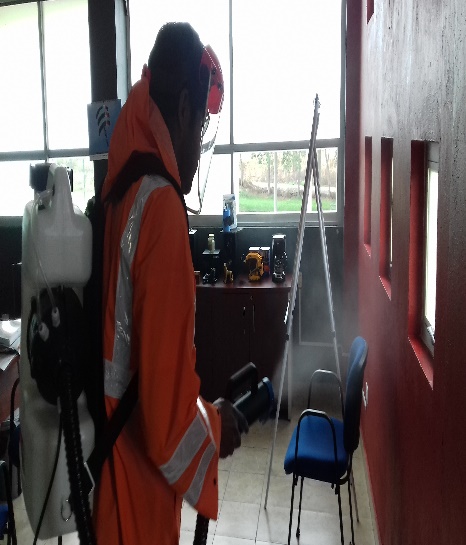 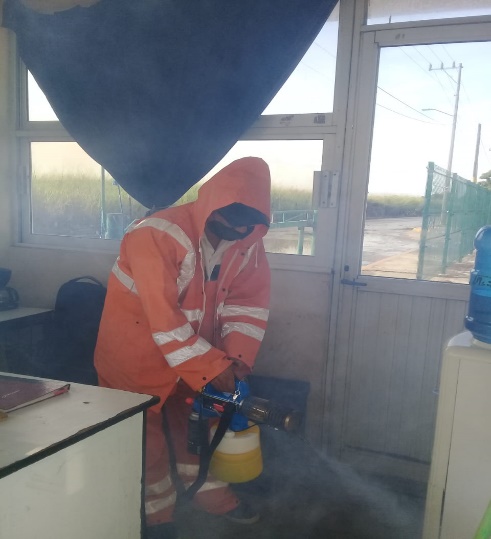 Reconstrucción y remodelación del techo del edificio de Turismo y Gastronomía.
Del mes de octubre de 2020 al 4 de febrero de 2021, se remodeló el edificio de Turismo y Gastronomía, en cuanto a plafones, luminarias de tecnología LED, rehabilitación e impermeabilización de la loza, pintura, trabajos de tabla roca en cubículos de docentes; con una inversión de $1,786,530.48 provenientes de los recursos del fideicomiso del FAM Potenciado.
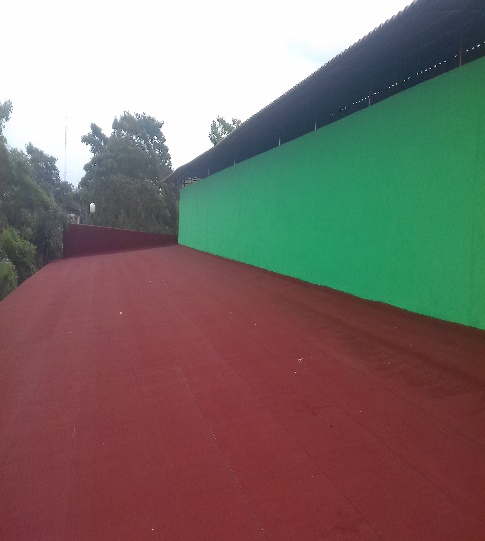 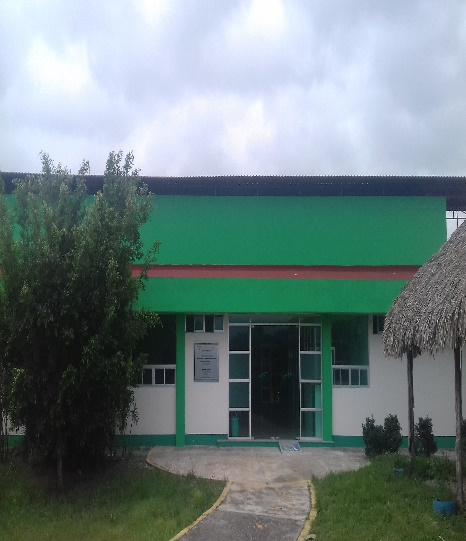 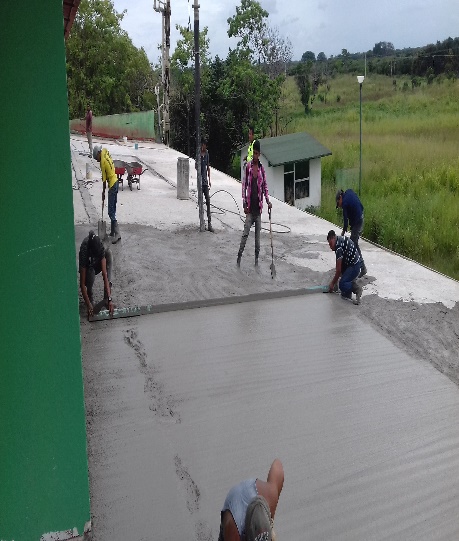 Construcción de gradas techadas para alberca semiolimpica.
Del mes de noviembre de 2020 al 15 de enero de 2021, se construyeron las gradas de la alberca semiolimpica, con una inversión de $2,177,139.34, provenientes del fideicomiso del  FAM potenciado operado por el ITIFE.
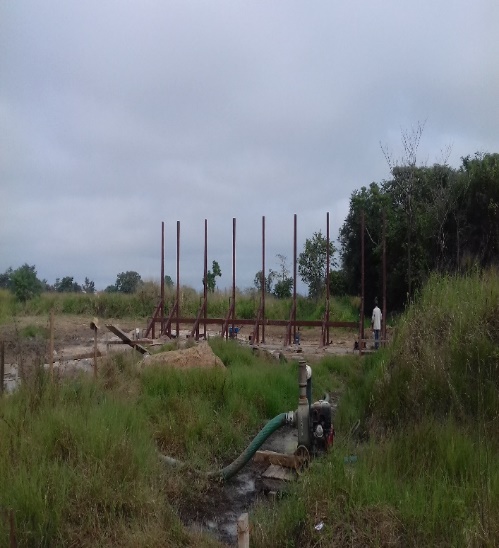 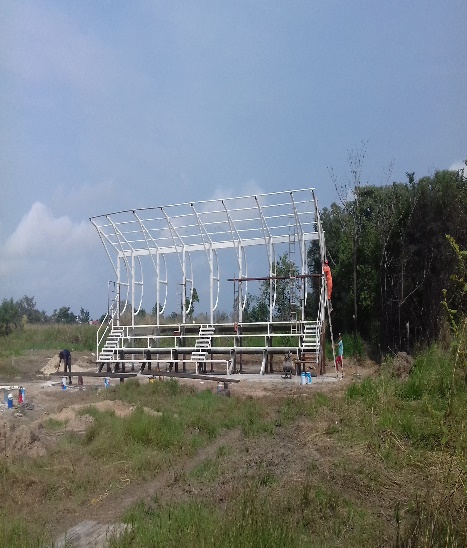 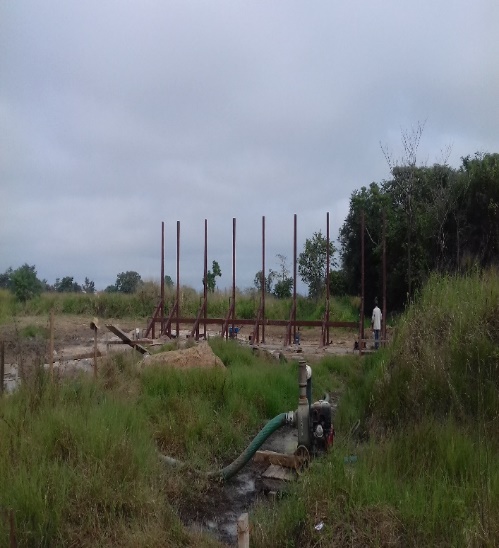 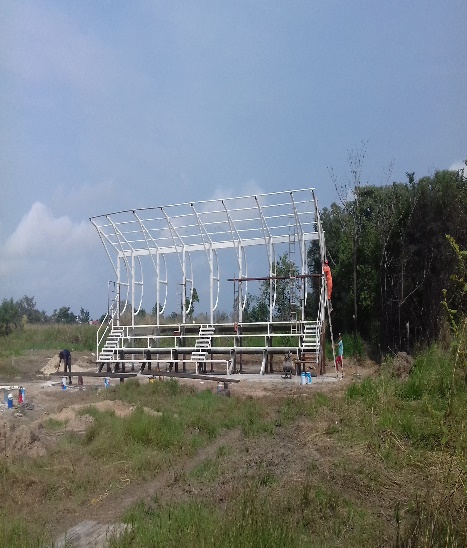 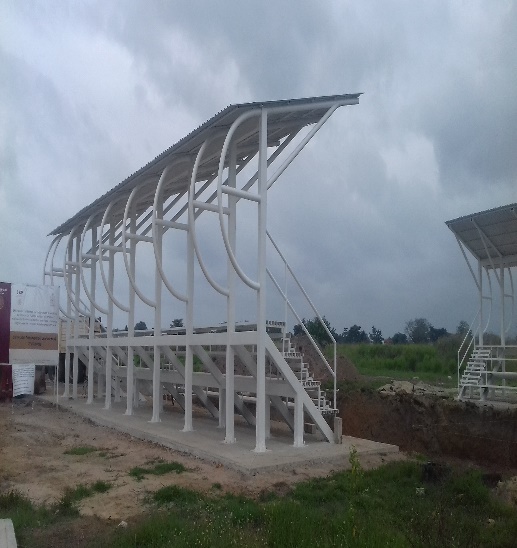 Construcción de barda con rodapié y reja de acero, incluye relleno para estacionamiento.
Del mes de noviembre de 2020 al 4 de febrero de 2021, se construyó la barda con rodapié y reja de acero; y se realizó el relleno para un nuevo estacionamiento. Lo anterior, con una inversión de $2,098,068.41, proveniente del fidecomiso FAM potenciado operado por el ITIFE.
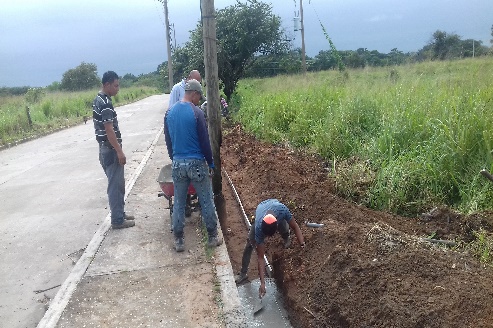 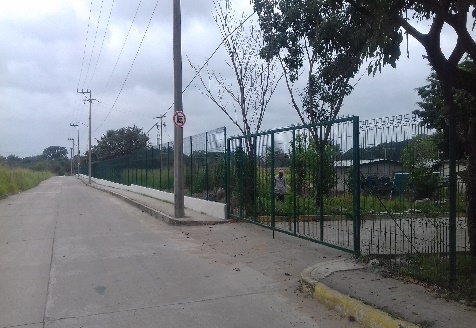 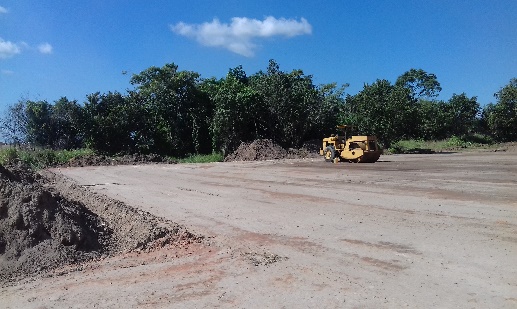 Construcción de alberca semiolímpica y barda perimetral.
El 7 de diciembre de 2020, inició la construcción de la alberca semiolimpica y de la barda perimetral de la Universidad, con una inversión de $11,408,124.74 provenientes del fideicomiso FAM potenciado operado por el ITIFE.
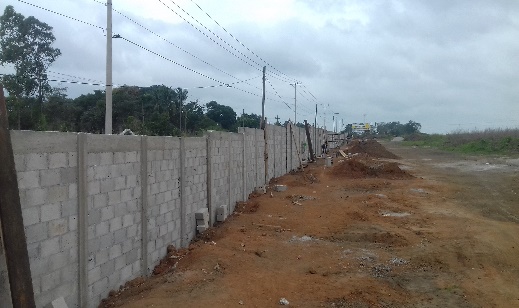 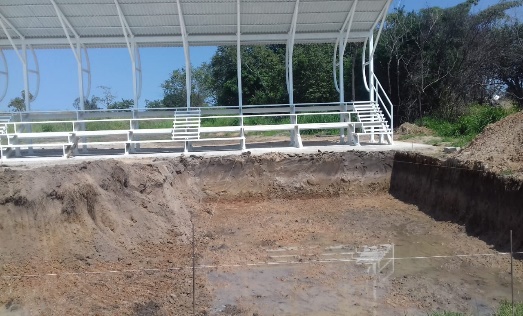 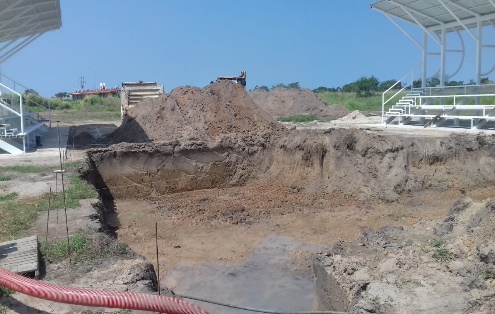 8.2.2.4. Subcomité de Comprar
Primera Sesión Ordinaria del Subcomité de Compras.
El lunes 4 de enero de 2021, se realizó la Primera Sesión Ordinaria del Subcomité de Compras de la UTU, presentando el plan anual de compras y adquisiciones 2021 y los montos de adquisiciones, arrendamientos y servicios en estricto apego a la normativa.
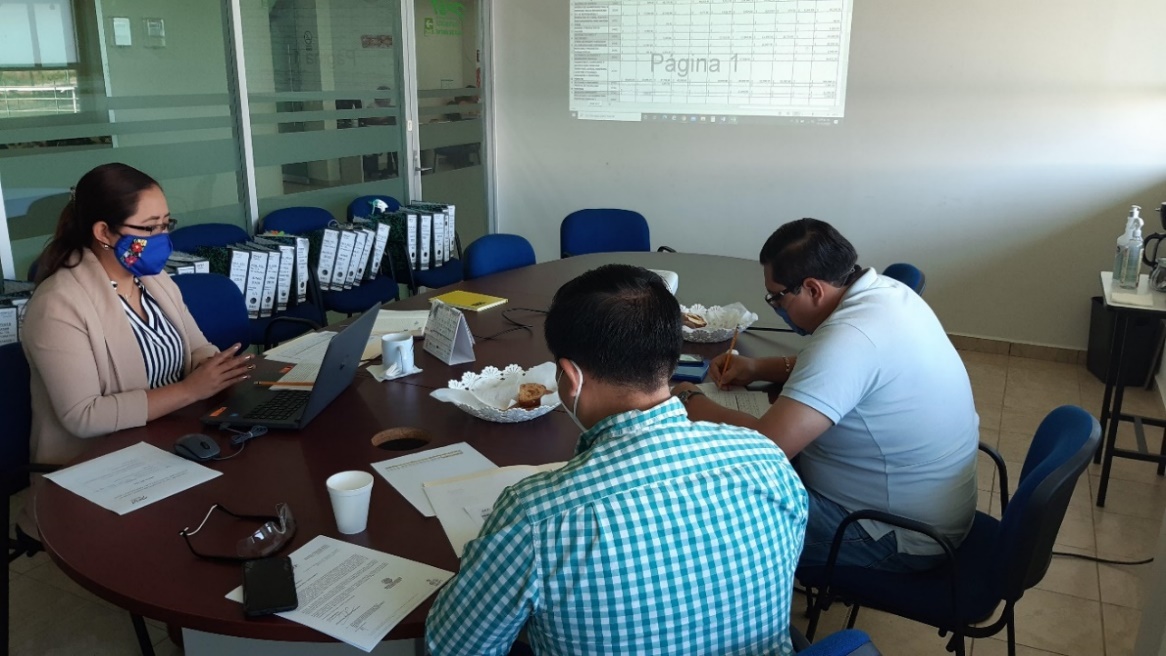 8.2.2.5. Distribución del personal académico y administrativo
Distribución del personal académico
 Docente por grado académico
Distribución del personal académico
 Docente por grado académico
Distribución del personal académico
 Docente por grado académico
Distribución del personal académico
 Docente por grado académico
Nota : Total de docentes 78
Profesor de Tiempo Completo: 15
Profesor de Asignatura HSM:    56
Actividades culturales y Deportivas: 7
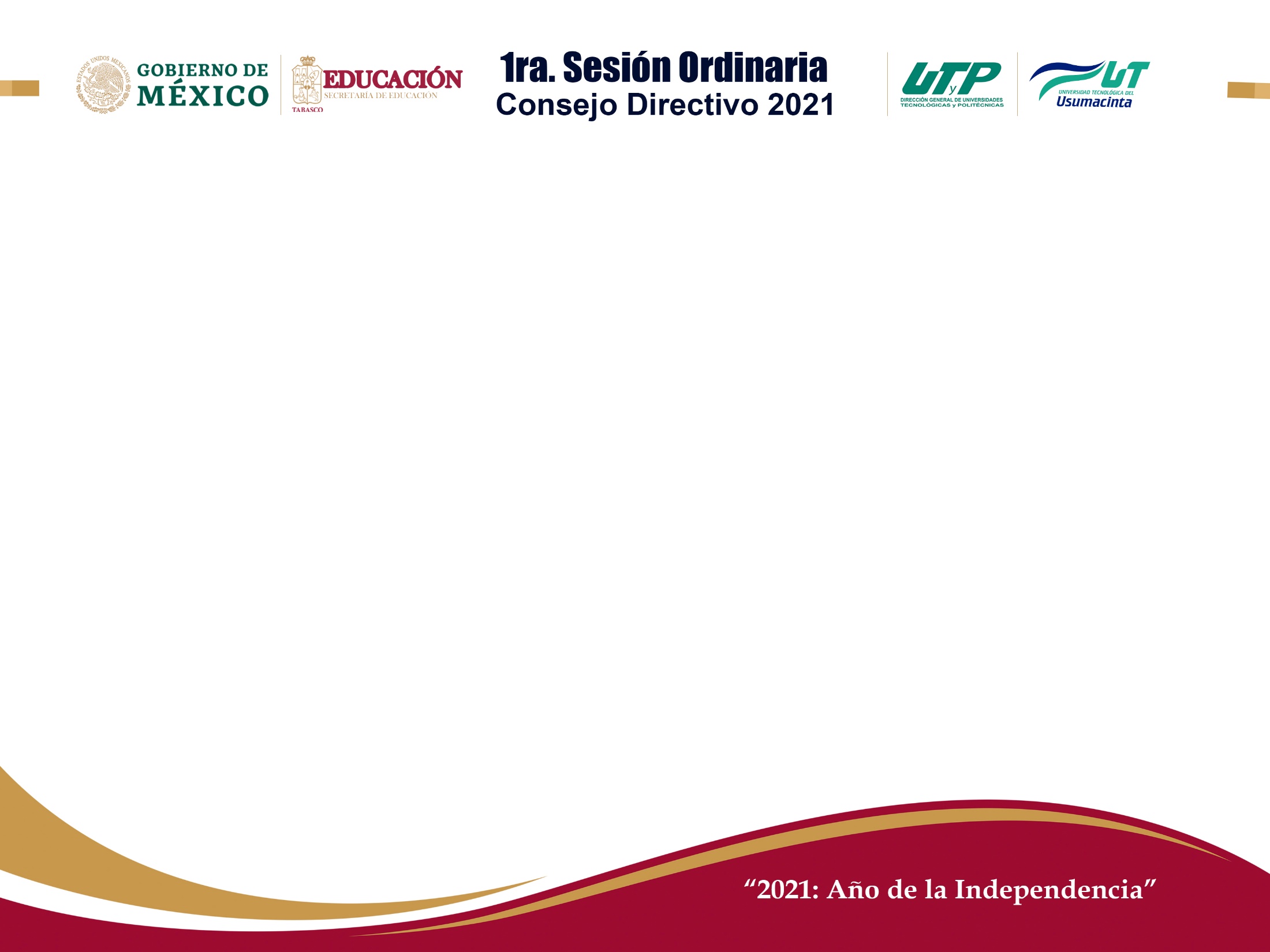 Distribución  del personal de la UTU
NOTA: En el rubro de Personal de apoyo a los servicios académicos y de estudiantes se incluyen los coordinadores académicos, psicóloga, bibliotecarios, enfermera, secretarias de los directores académicos y los responsables de los laboratorios.
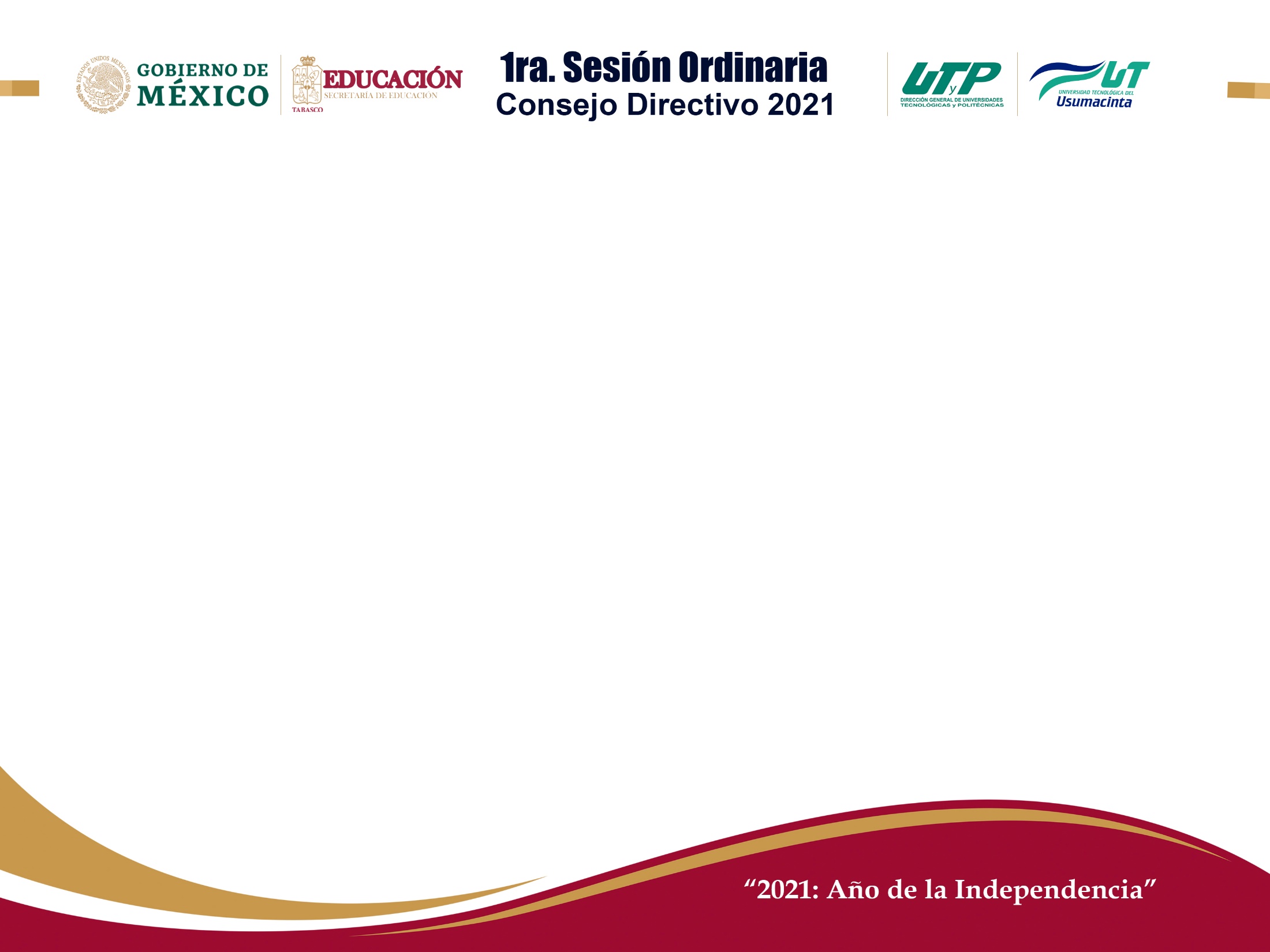 8.2.3. Planeación y Evaluación
8.2.3.1. Reunión de evaluación y análisis de metas institucionales.
Revisión por la Dirección. Se trabajó en los acuerdos tomados sobre:
Auditoria de Servicios.  Sólo se evaluarán los servicios que están recibiendo los estudiantes. 
Tasa de egreso por cohorte generacional. Cumple con la meta establecida y no se generan observaciones al respecto.
Nivel de aprovechamiento. Por observaciones del Consejo Directivo se revisó el protocolo de evaluación del aprendizaje, que debe ser equitativa y transparente. 
Evaluación docente. Se revisará la forma en que se realiza la evaluación, utilizando las nuevas técnicas del proceso de enseñanza-aprendizaje.
Evaluación de estadía profesional. No se tiene la información al 100% de la evaluación de la estadía profesional (TSU) hasta que se cierre el proceso..
Reactivación de la oferta de servicios tecnológicos. 
Mejorar la meta de educación continua. 
Investigación. Se promoverá la participación de los PTC, en perfil PRODEP, en el CECYTEC, Cuerpos Académicos.
Análisis del costo de la auditoria de ISO 9001:2015.
8.2.3.3. Participación en convocatorias.
Se capturó el primer informe académico-programático e indicadores del PROFEXCE 2020 y el 4to. Informe del PFCE 2019 en la plataforma de la DGUTyP.
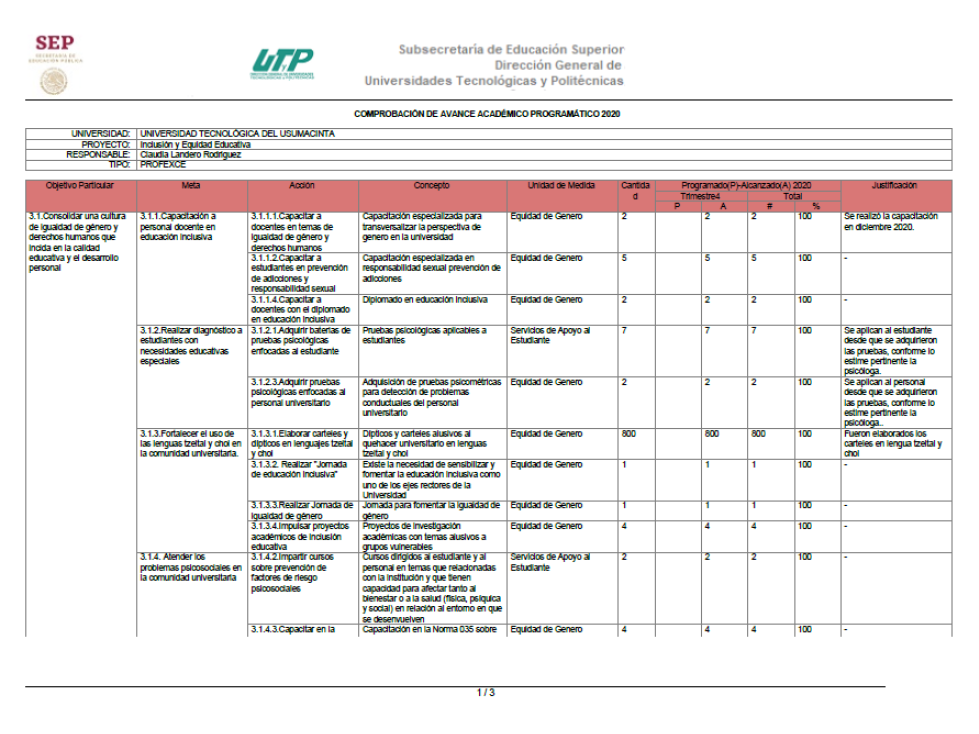 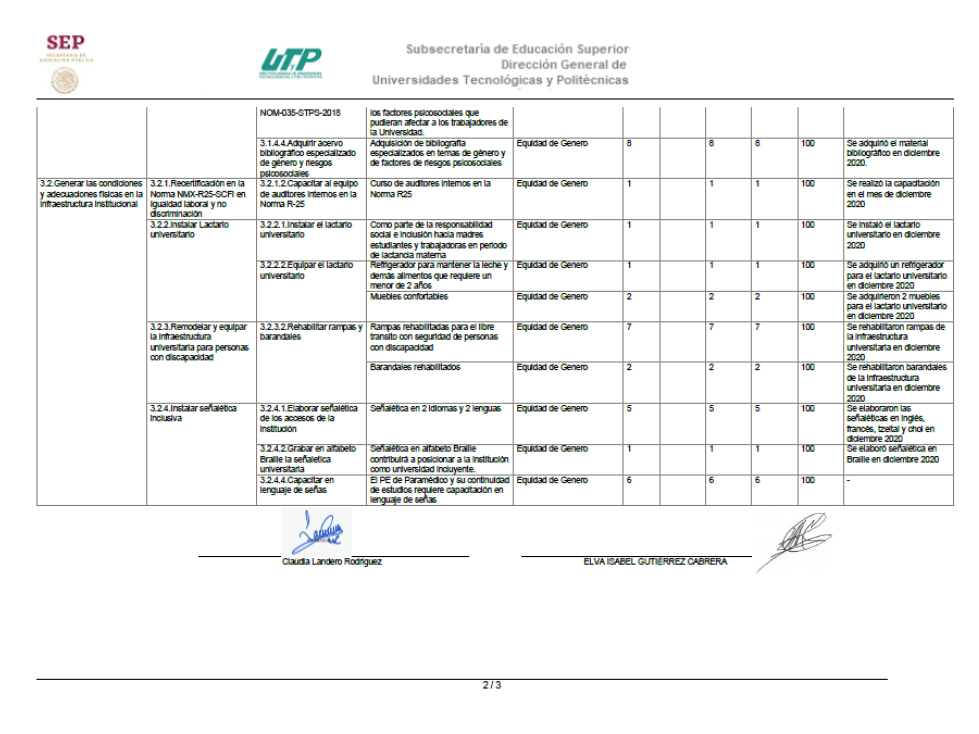 8.2.3.4. Auditorias y Certificaciones
Mantenimiento de la Certificación en la Norma Internacional ISO 9001:2015
Durante los días 25 y 26 de noviembre de 2020,  se recibió la auditoría de seguimiento de la certificación en la Norma Internacional ISO 9001:2015 por la casa certificadora                       Lloyd’s Register. Resultando cuatro oportunidades de mejora, en el Sistema de Gestión de Calidad.
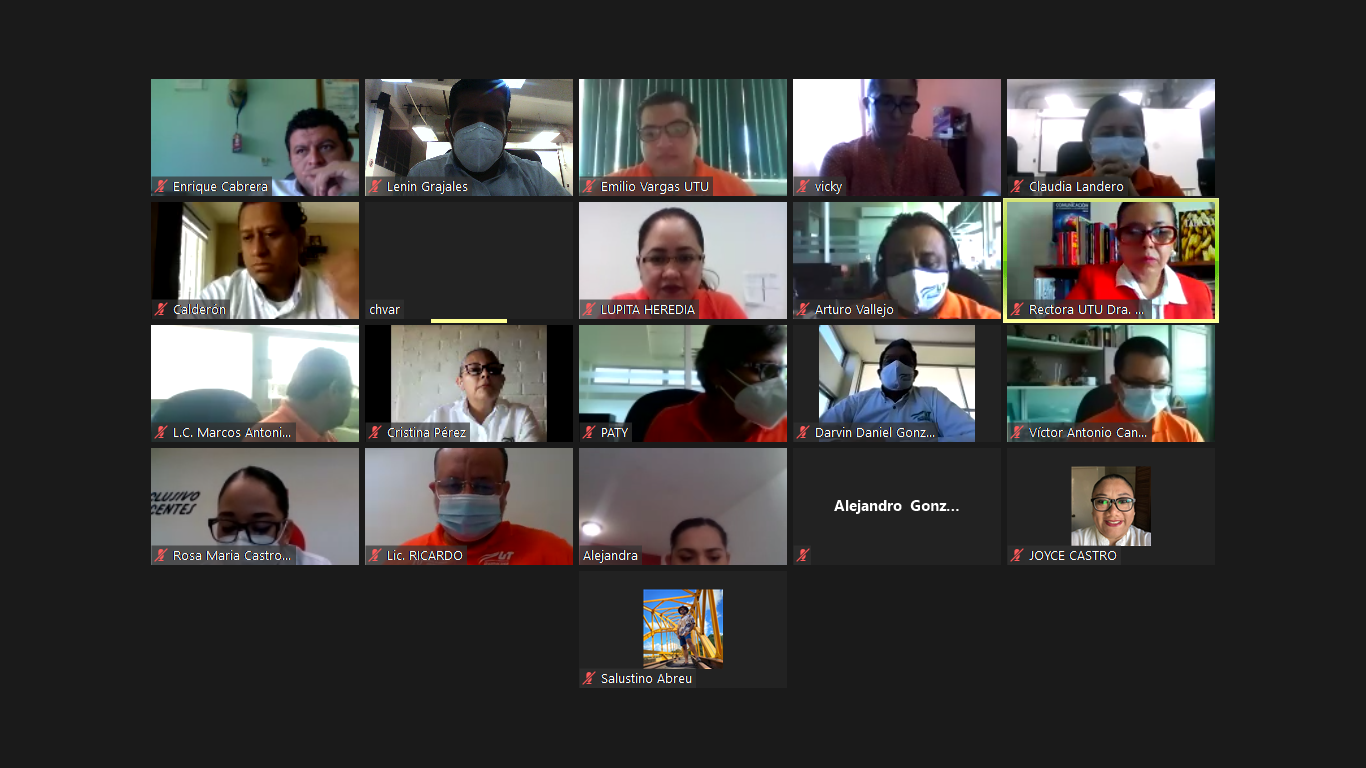 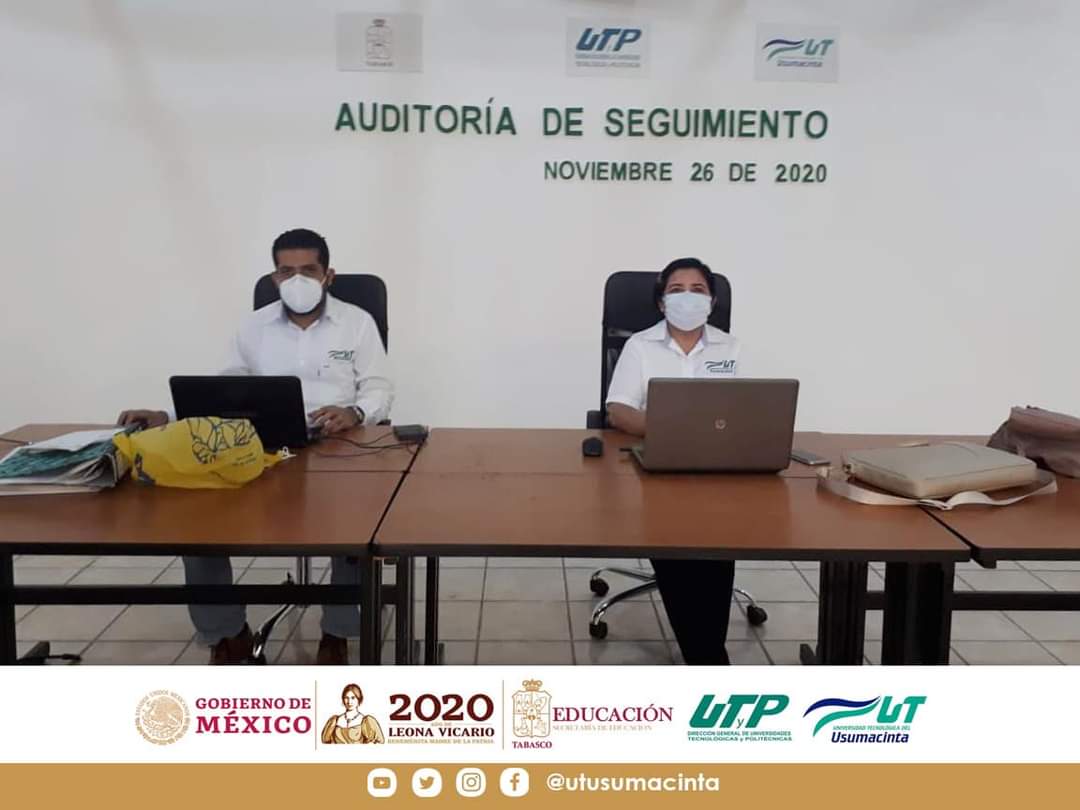 Auditorias y Certificaciones
Recertificación en la Norma Mexicana R-025
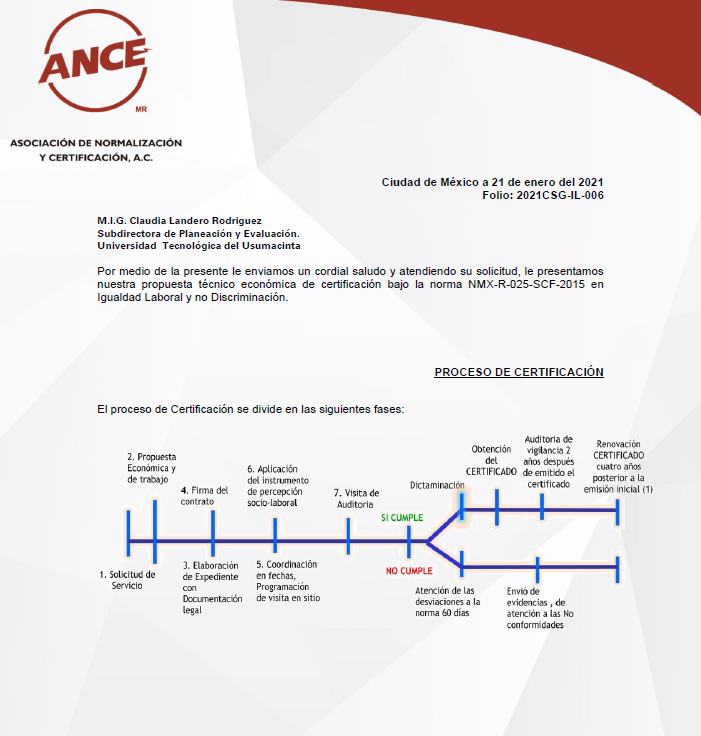 Se está trabajando en el proceso de recertificación en la Norma mexicana NMX- R-025-SCFI en igualdad Laboral y no Discriminación.
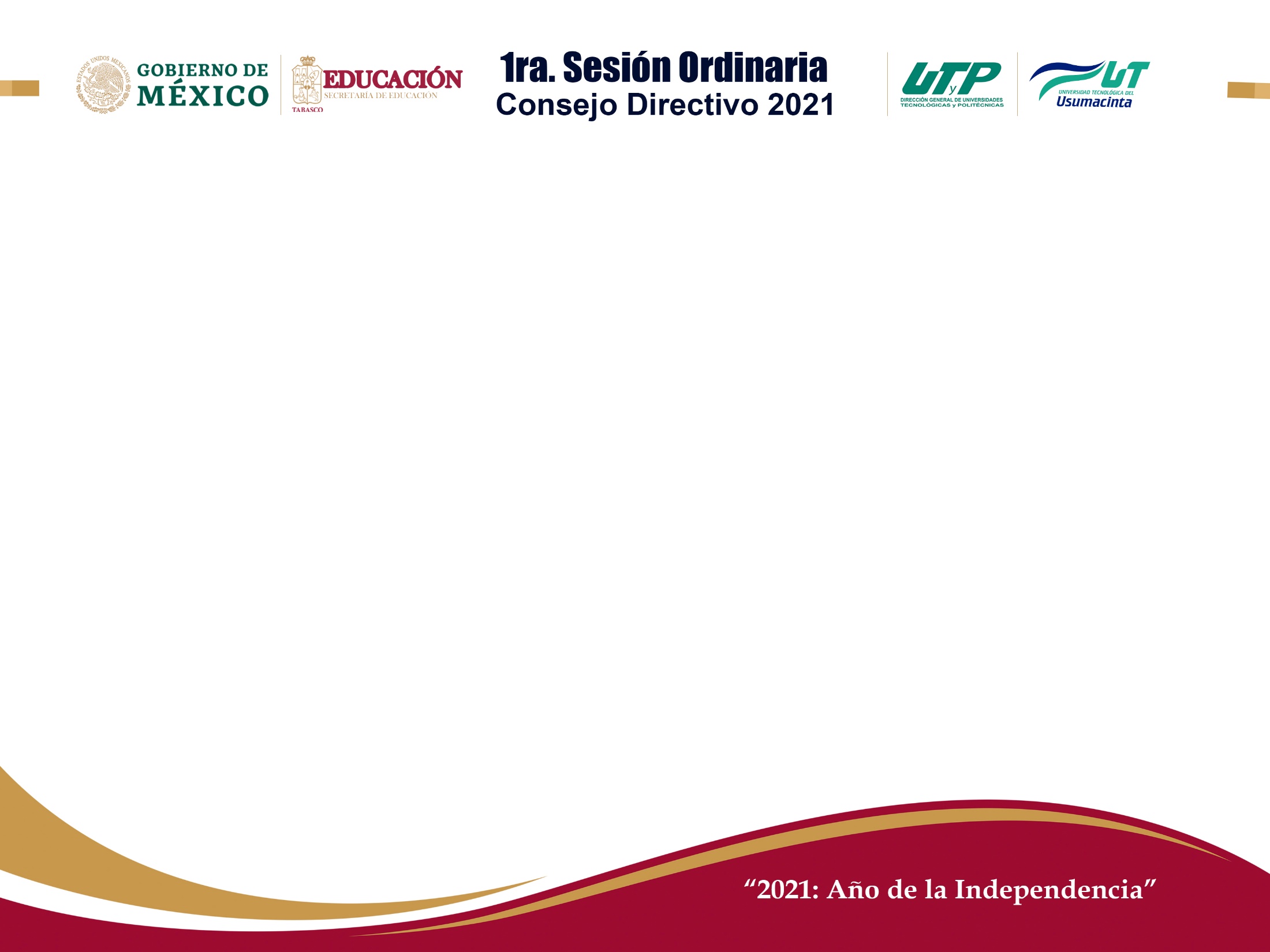 8.2.4. VINCULACIÓN Y EXTENSIÓN
8.2.4.1. Convenios firmados con los sectores Productivo y Gubernamental. (noviembre 2020-enero 2021)
8.2.4.2. 3ra. Sesión del Consejo de Vinculación y Pertinencia.
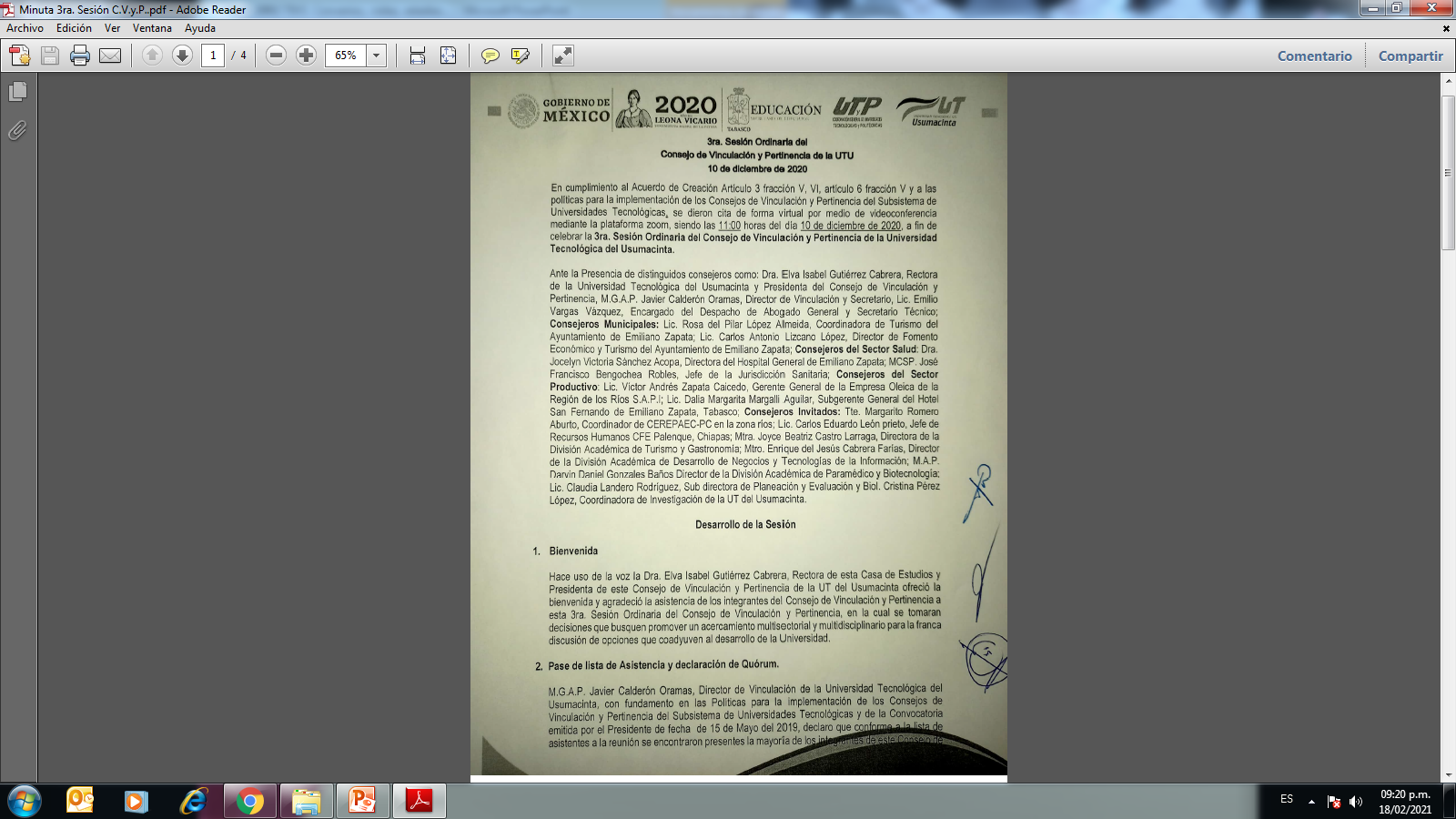 El 10 de diciembre de 2020 se llevó a cabo la 3ra. Sesión del Consejo de Vinculación y Pertinencia de la UTU, donde se dio a conocer los logros académicos y administrativos obtenidos en el periodo                  septiembre-diciembre de 2020.
8.2.4.3. Visita a Empresas 
(Septiembre - Diciembre 2020/ Enero 2021)
Por periodo de contingencia del COVID-19 las visitas de todas las carreras se encuentran suspendidas a los diferentes sectores.
8.2.4.4. Estadía Profesional
Licenciaturas e Ingenierías.
Del 11 de enero al 30 de abril de 2021, realizan Estadía Profesional (sin salir de casa) 163 estudiantes de la 11va. Generación de Licenciaturas e Ingenierías. Se elaboró un lineamiento para apoyar a esta generación brindándoles opciones como: Tomando cursos en línea, realizando proyectos institucionales, proyectos COVID-19, y empresarial; esta última siempre y cuando las medidas de salud lo permitieran.
8.2.4.5. Educación continua.
Becas Santander-ANUT.- Es un programa de Grupo Santander enfocado en la formación de habilidades blandas y emprendedoras en la comunidad universitaria de la Asociación Nacional de Universidades Tecnológicas beneficiando a estudiantes y personal universitario.
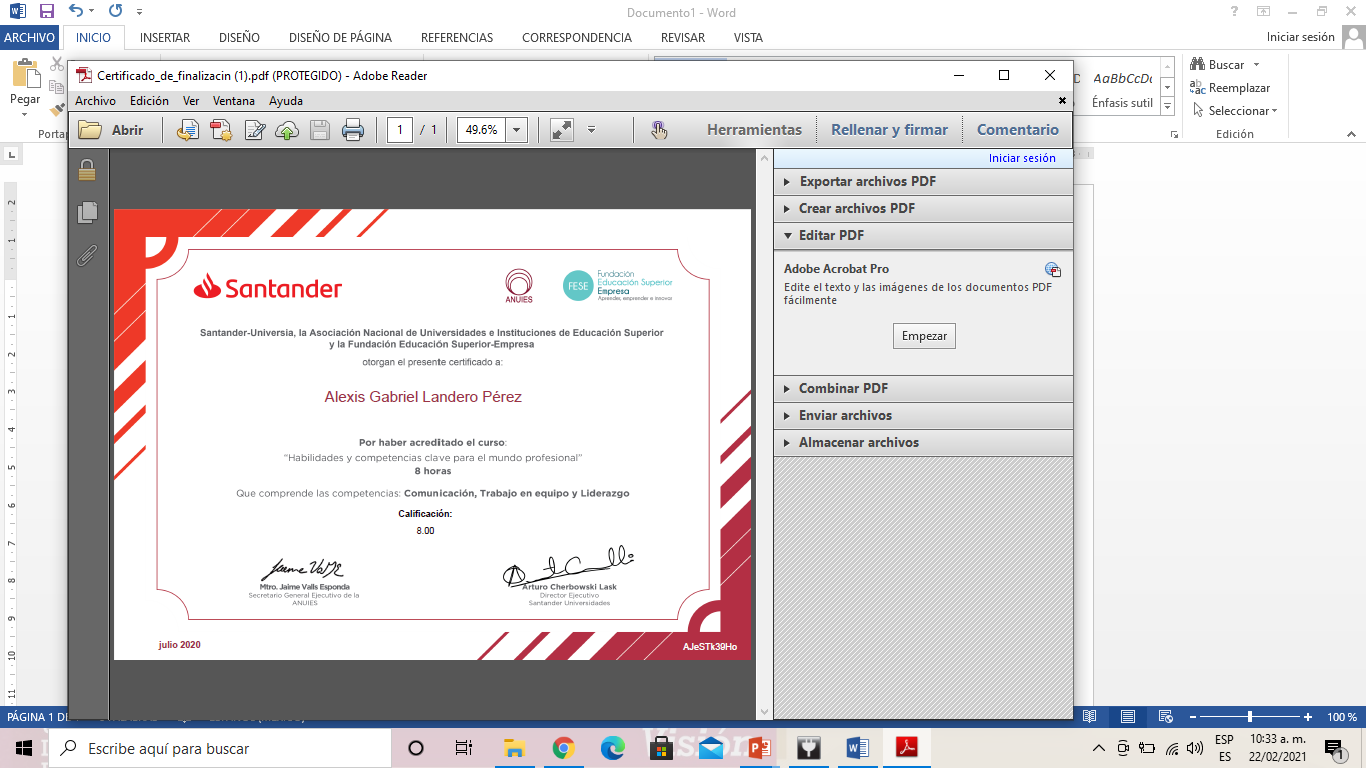 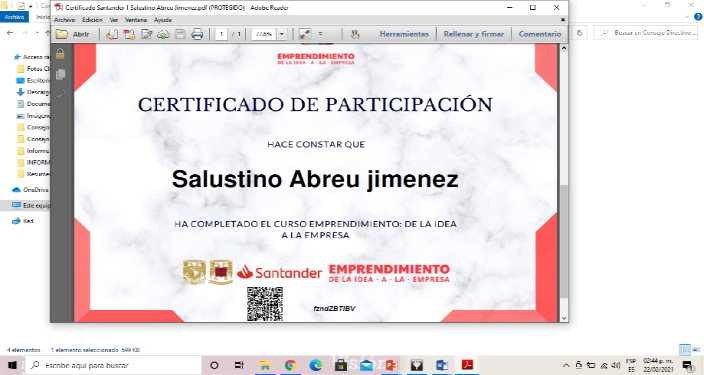 8.2.4.6. Deporte y Cultura.
Durante el mes de diciembre  se realizó la presentación del programa “Clases abiertas de las Paraescolares”, dirigido por cada uno de los docentes especialistas en su área y trasmitido  a través  de Facebook Live UTU para toda la comunidad universitaria y la sociedad en general.
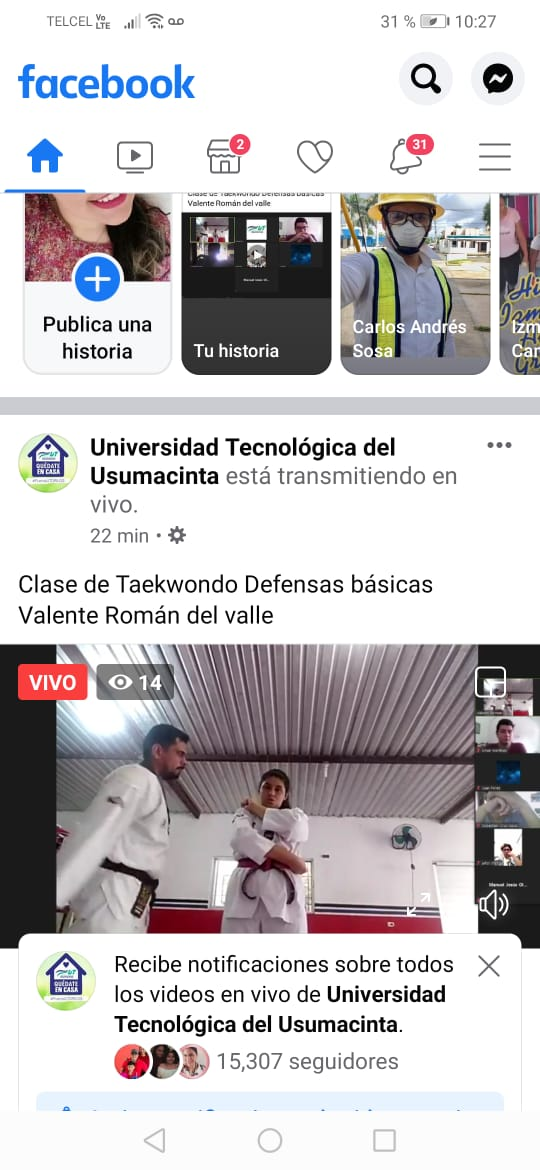 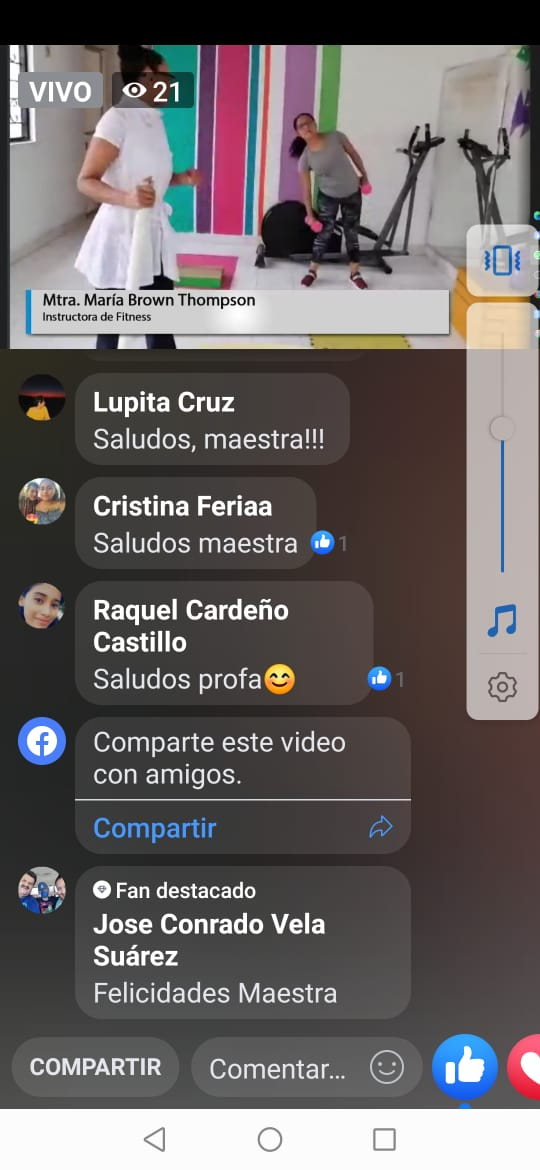 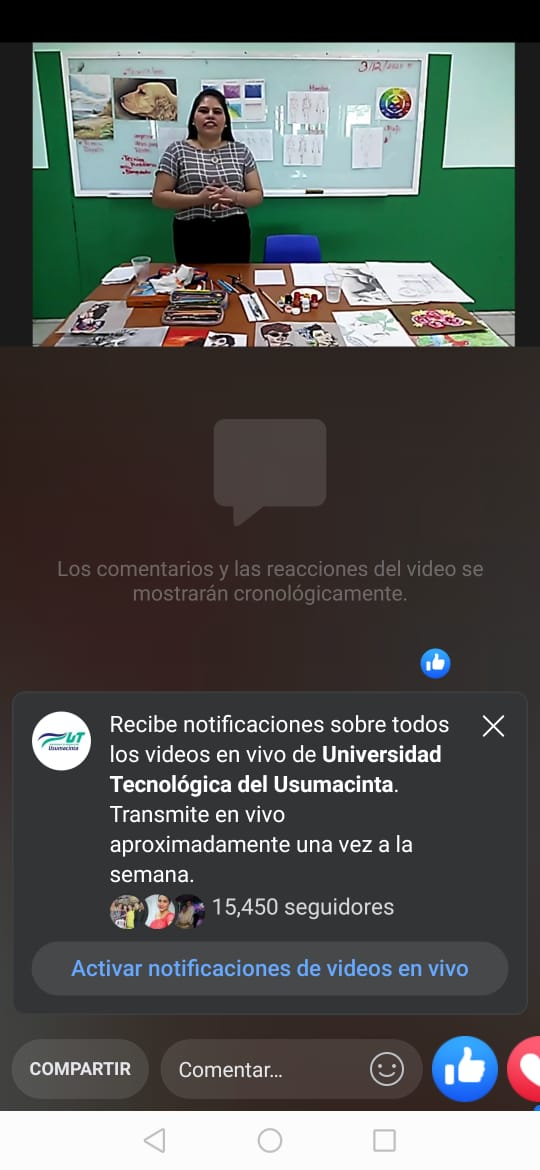 Deporte y cultura.
Estudiantes inscritos en Paraescolares
cuatrimestre enero-abril  2021
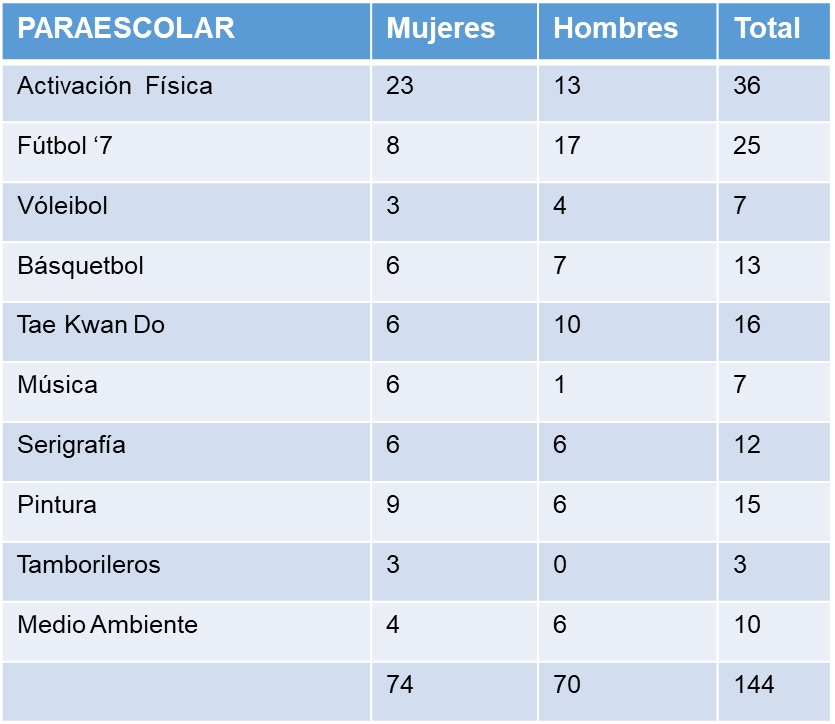 8.2.4.7. Imagen y estrategias para la campaña 2021
.
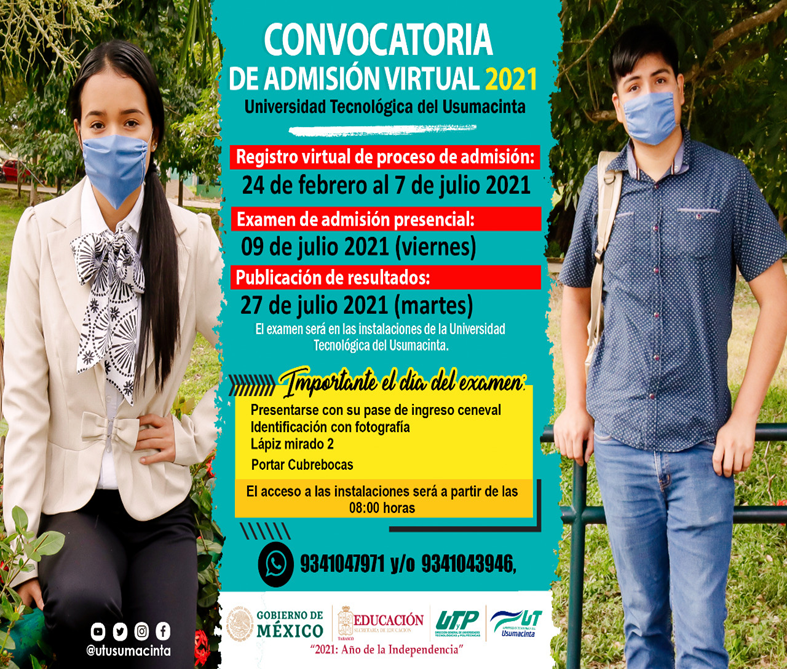 Estrategias principales ante  COVID‑19
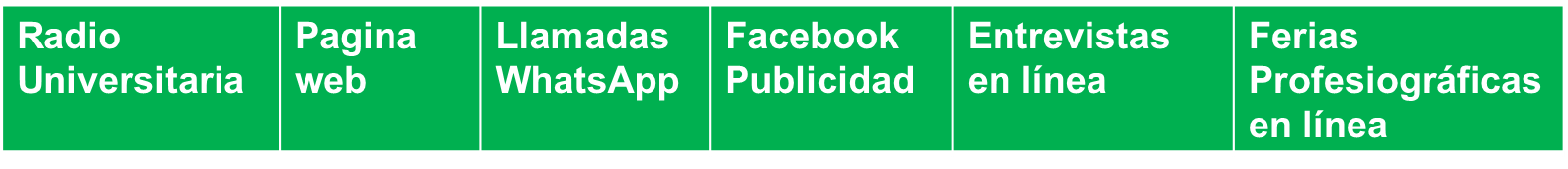 8.2.4.8. Posicionamiento de la oferta educativa en redes sociales a través de flyer informativos.
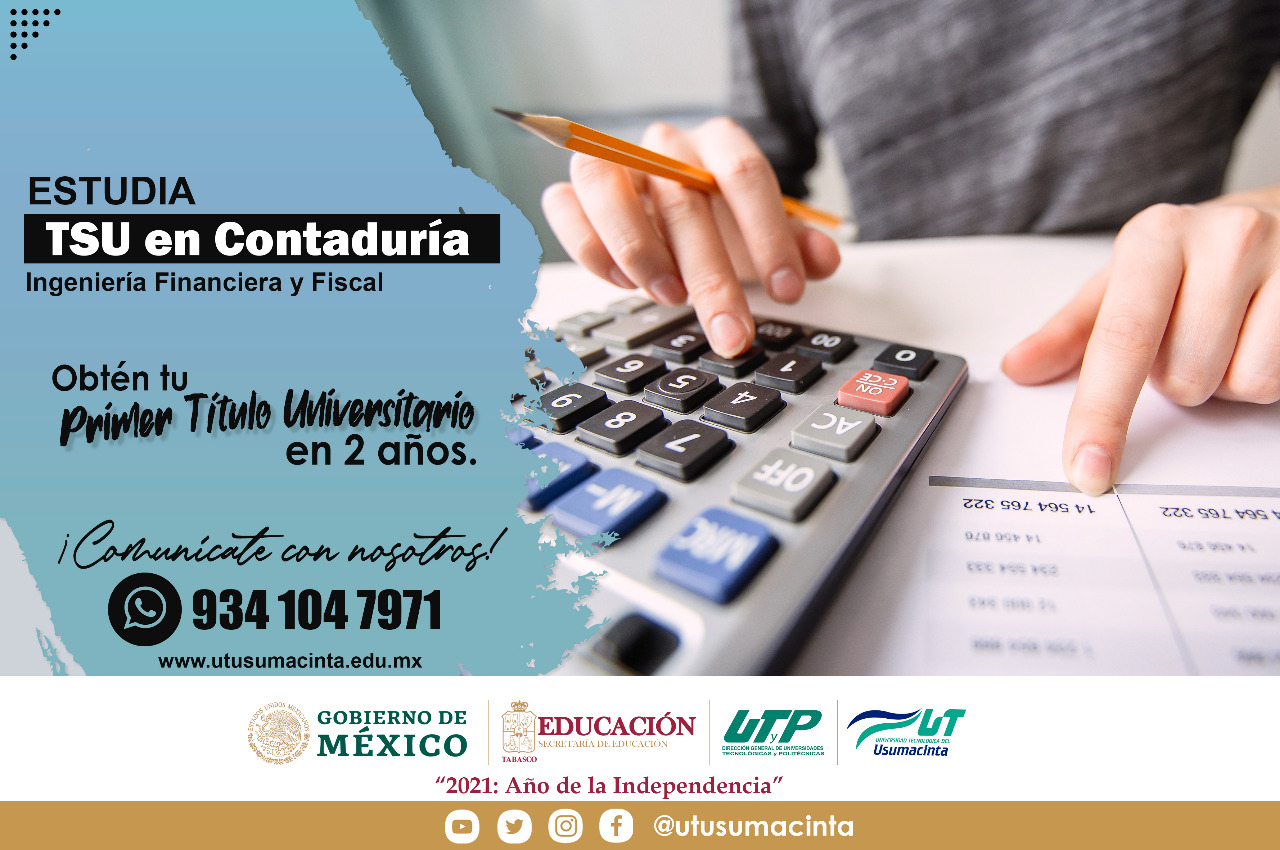 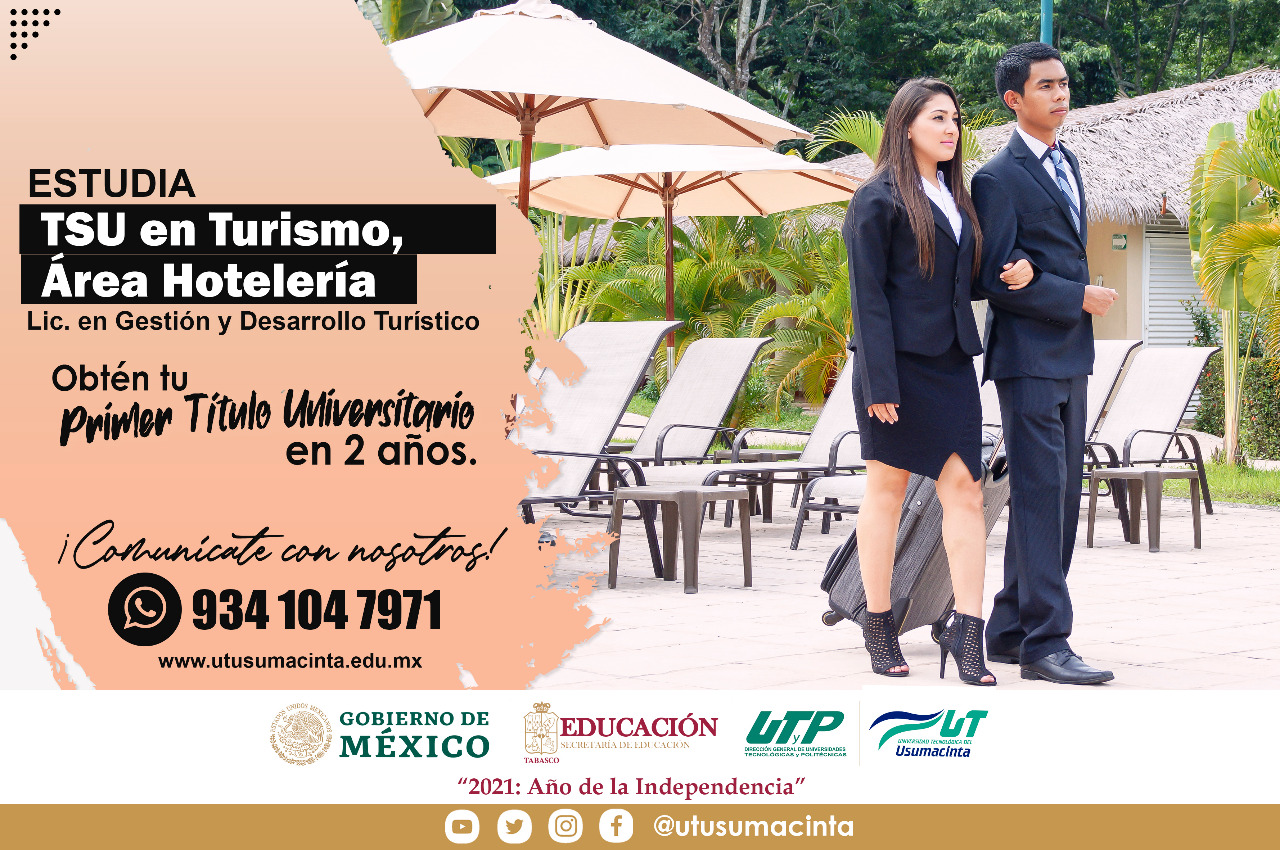 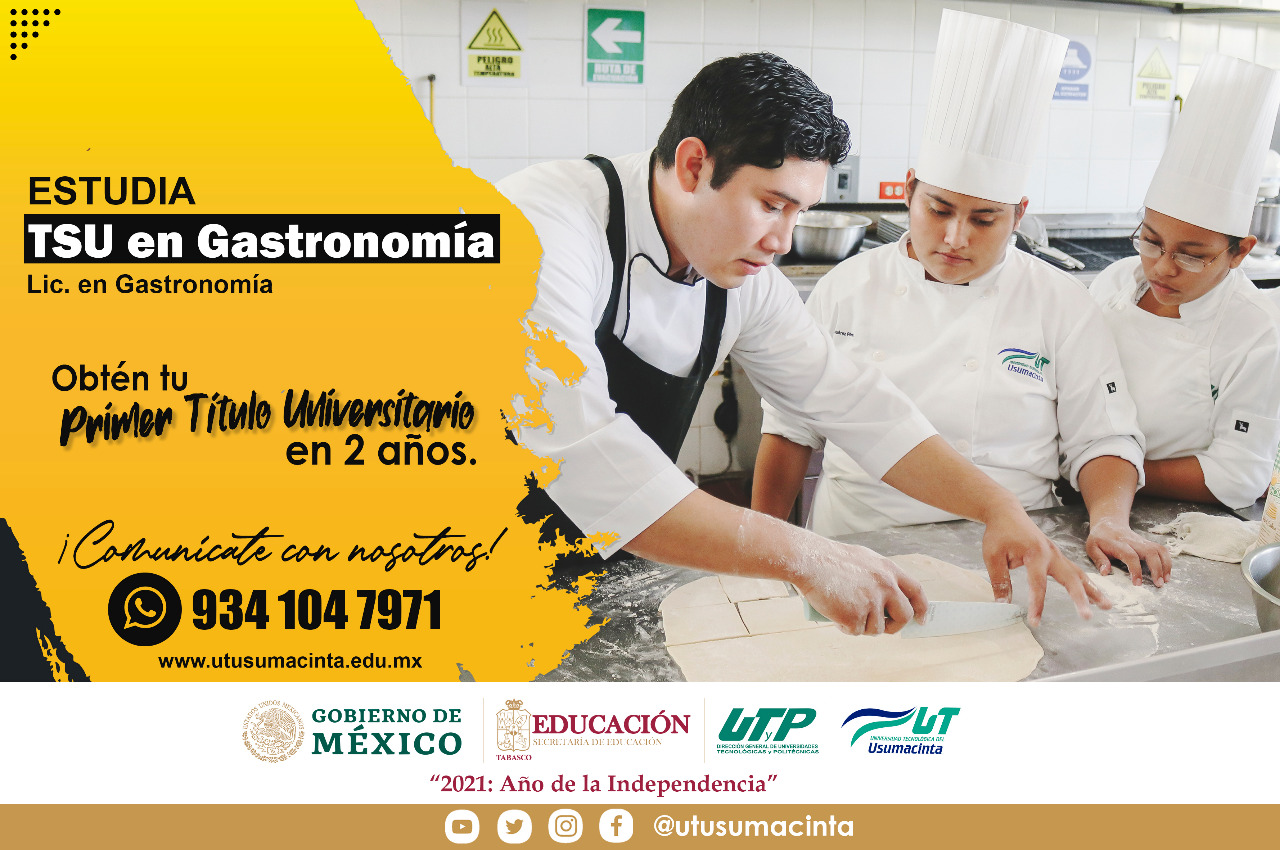 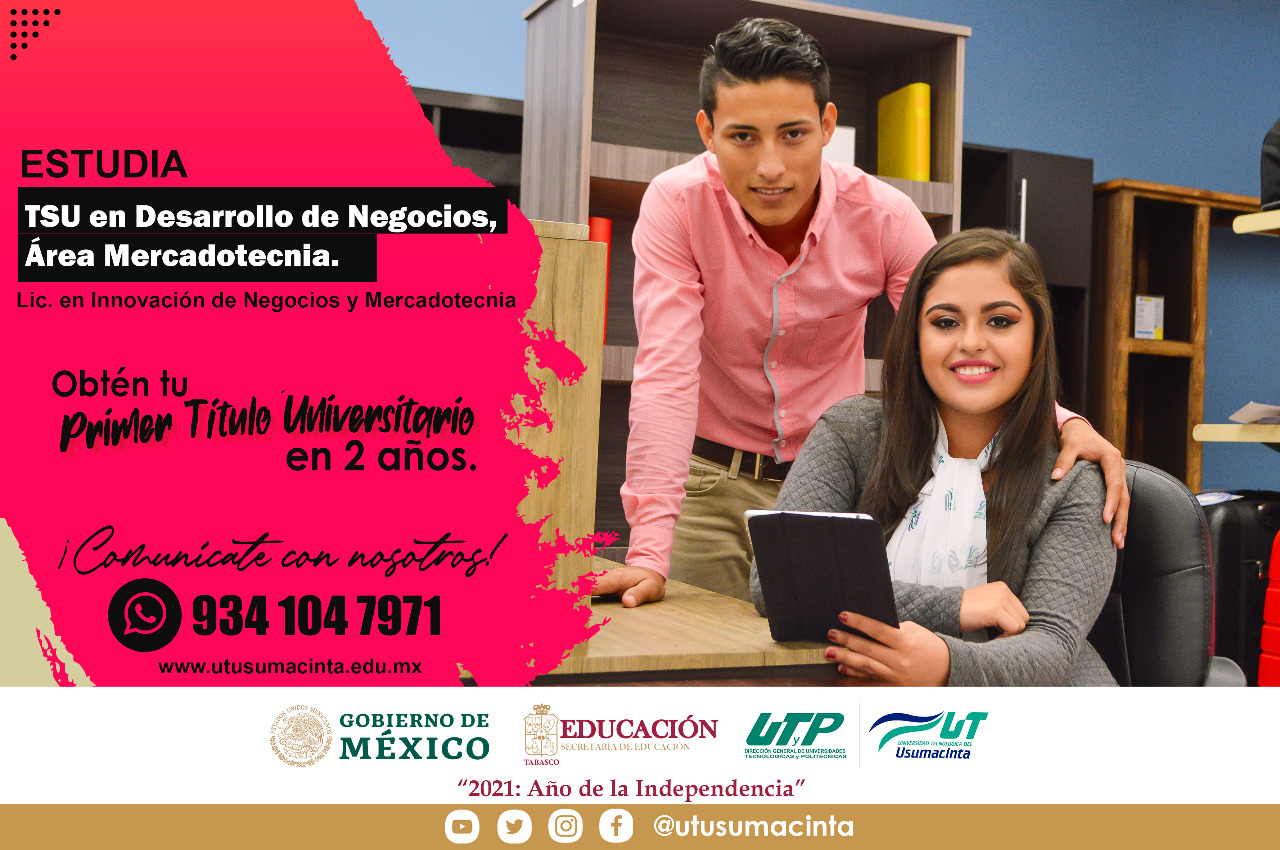 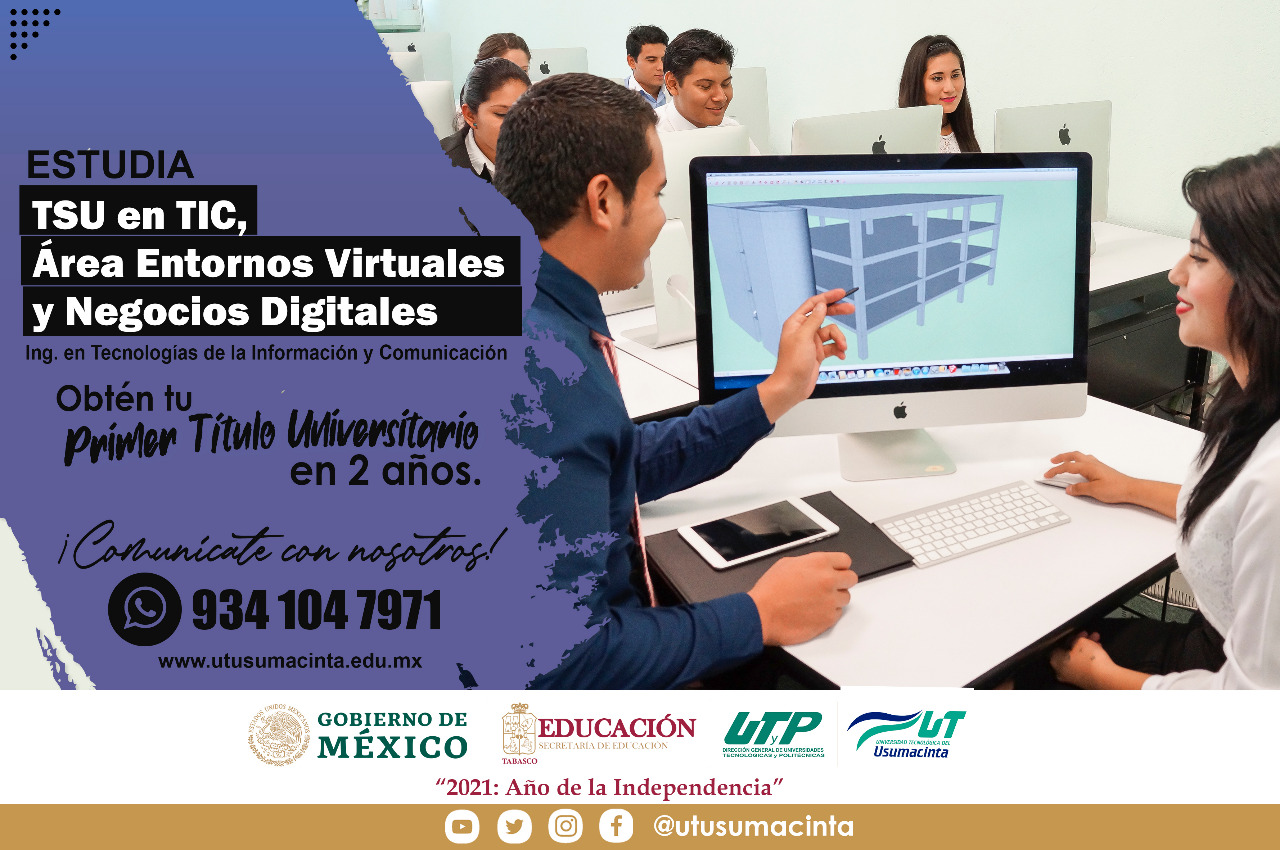 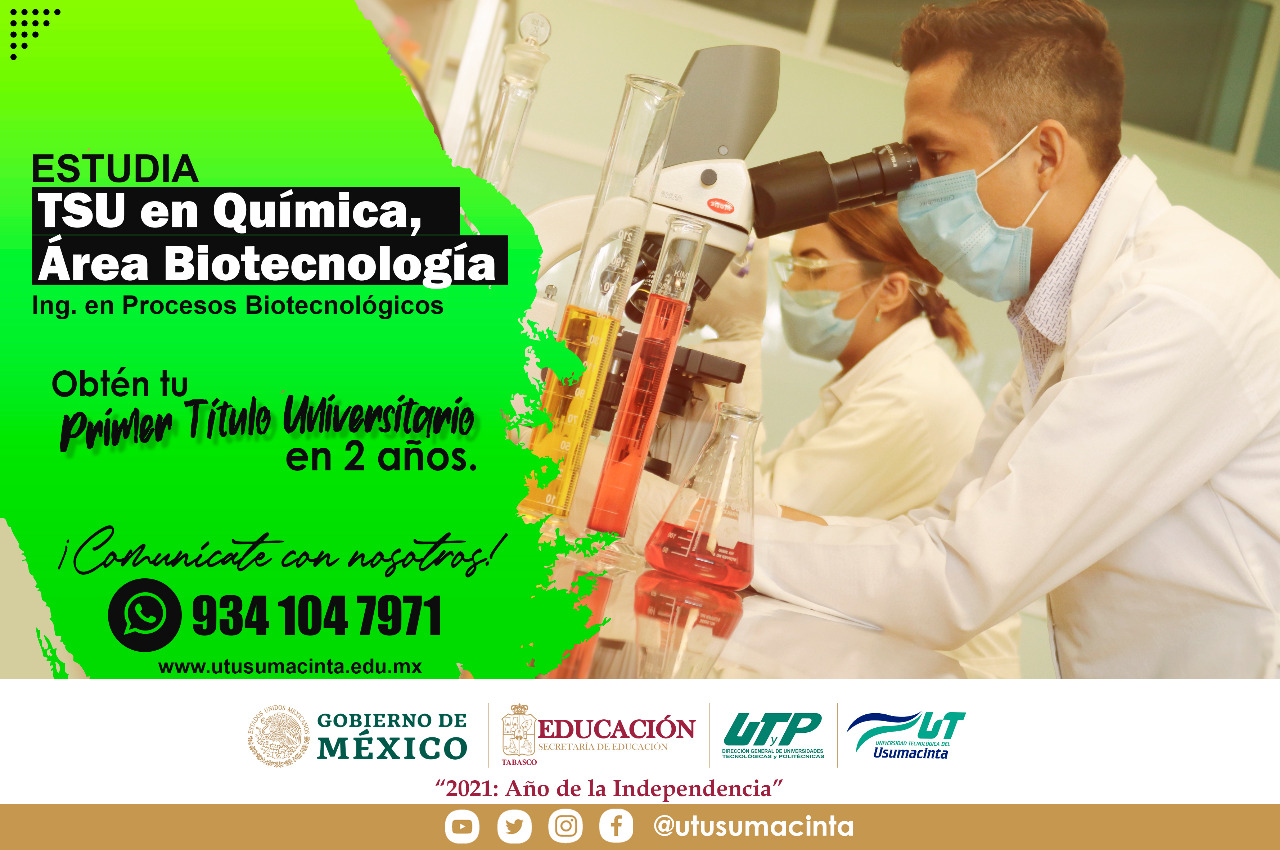 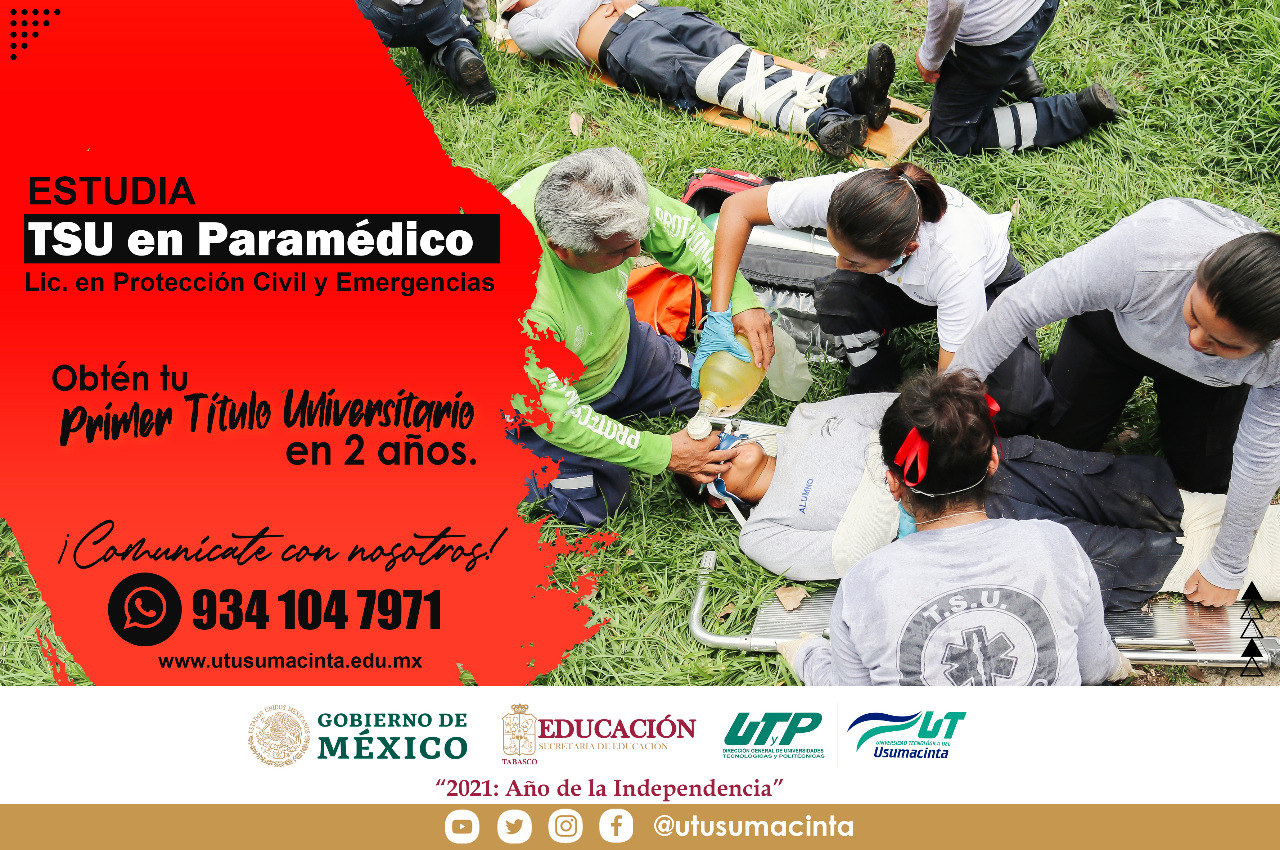 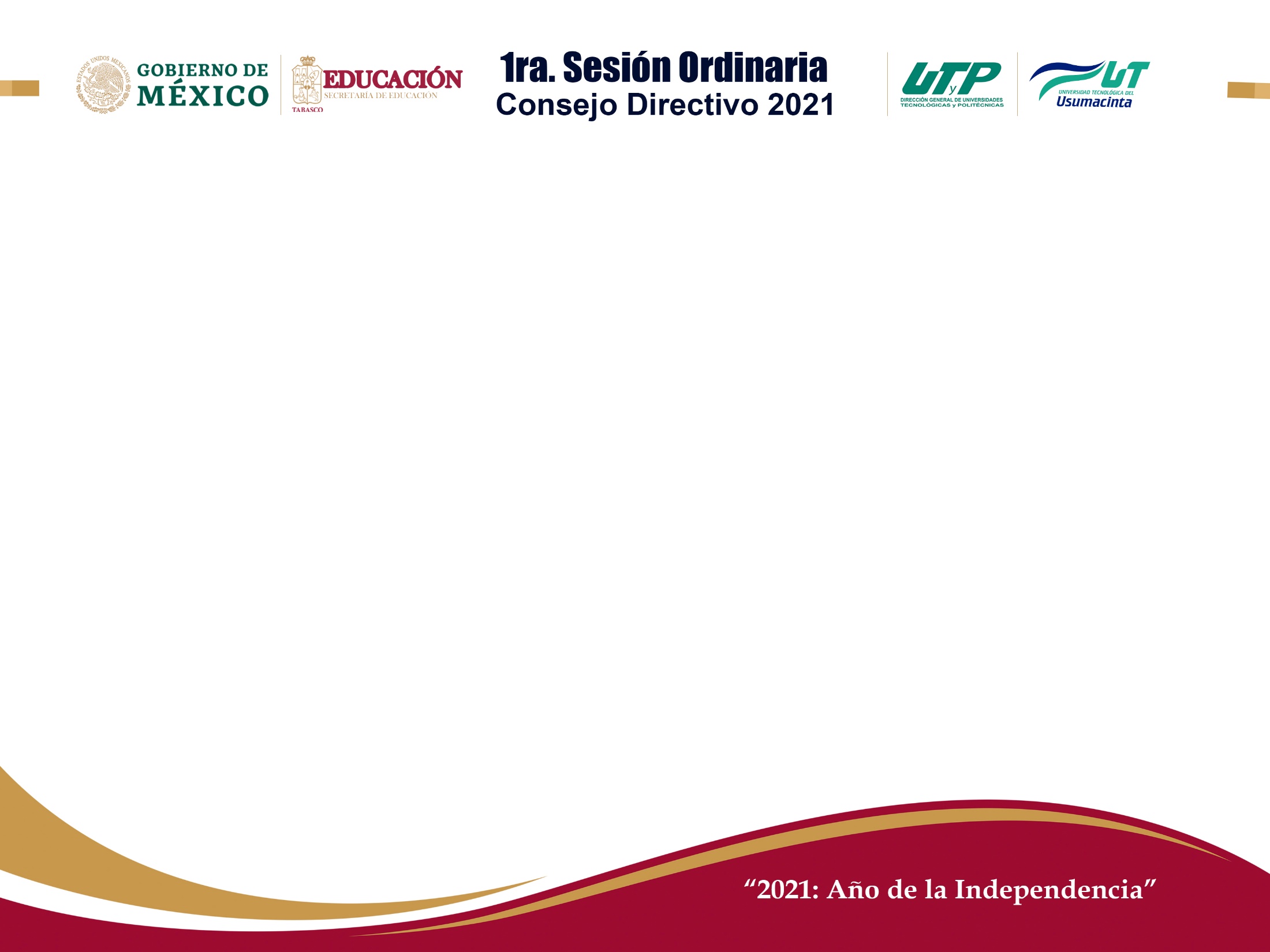 9. ASUNTOS GENERALES.
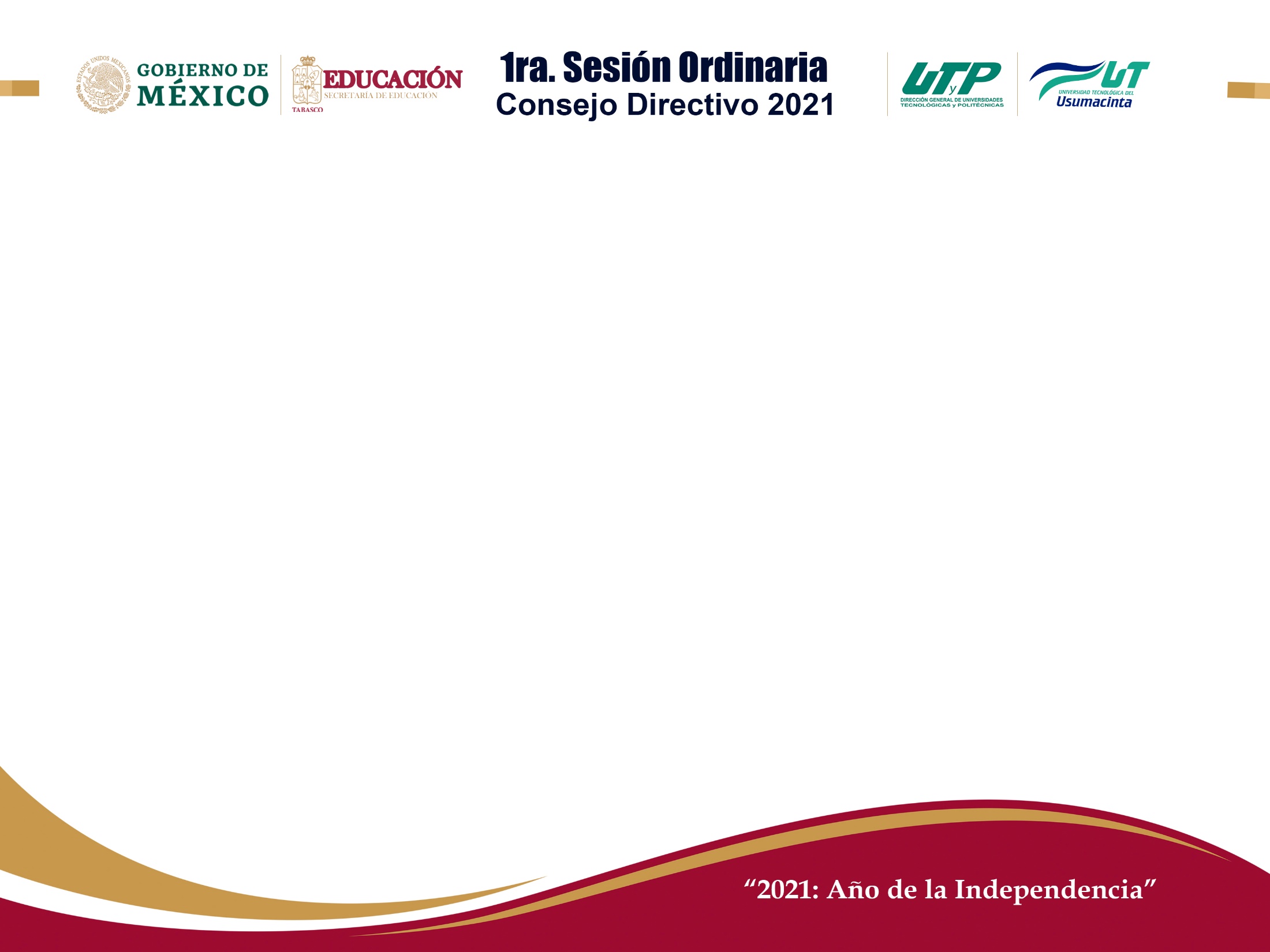 10. LECTURA Y RATIFICACIÓN DE ACUERDOS.
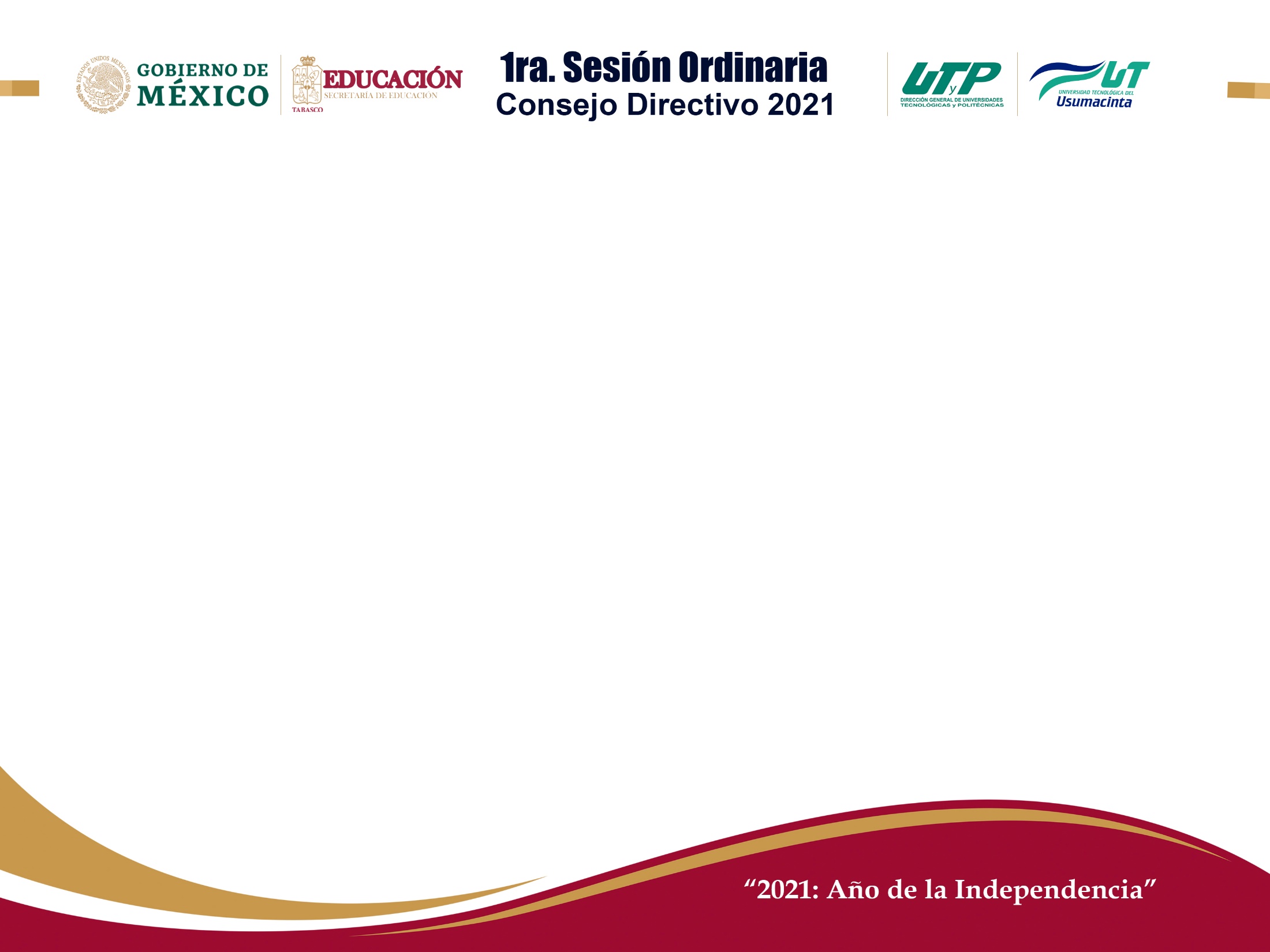 11. CLAUSURA DE LA SESIÓN.
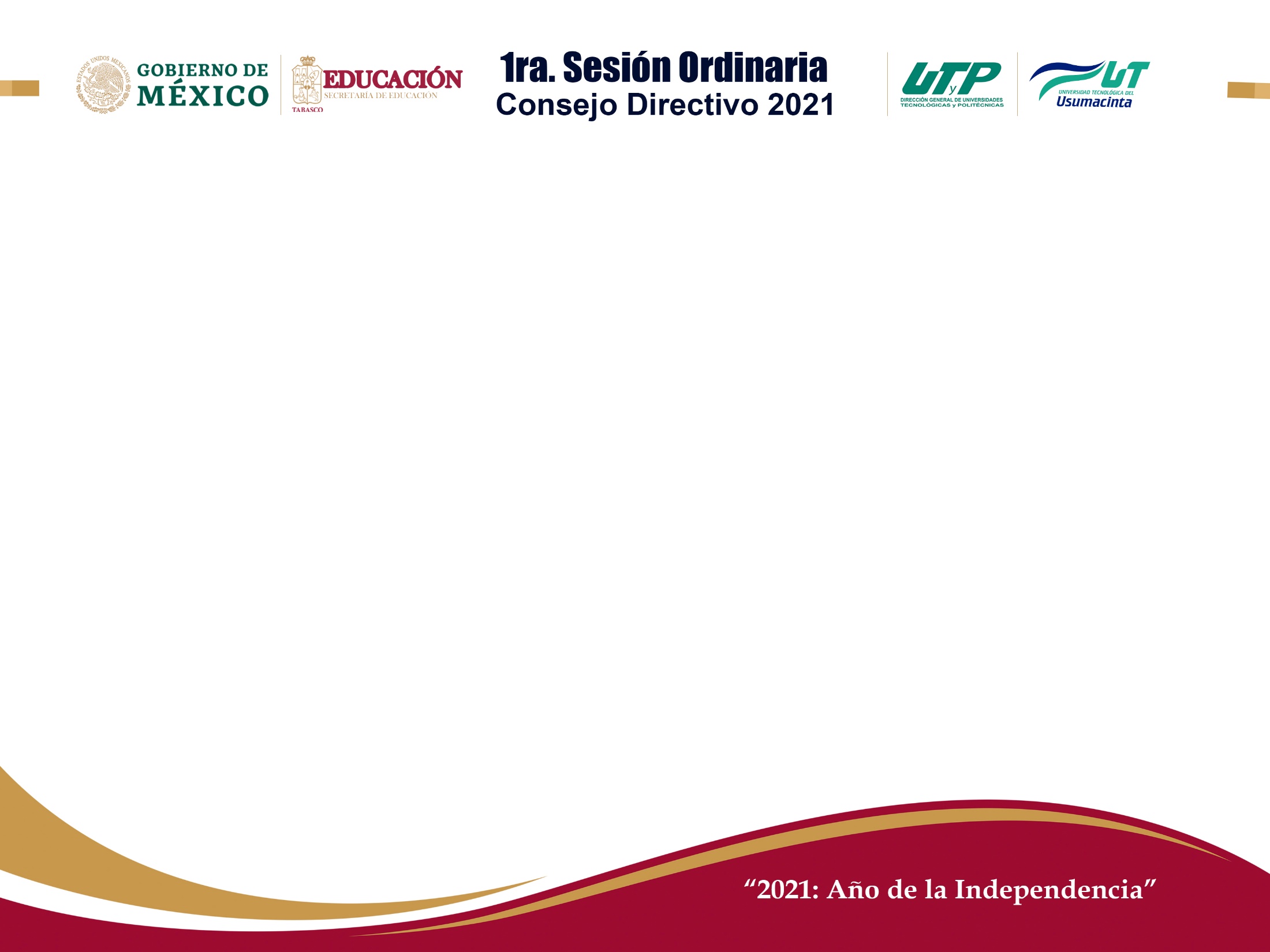 GRACIAS.